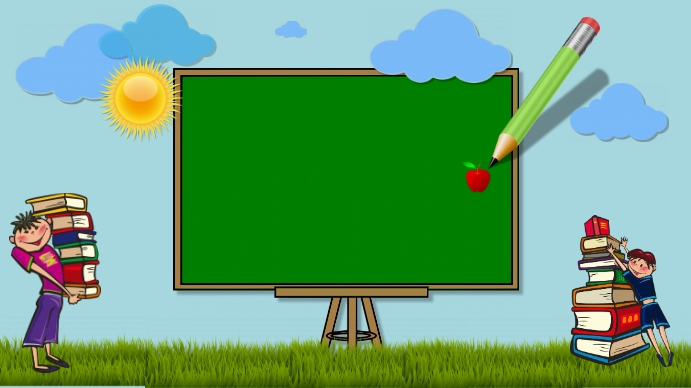 Bài 70:
Ôn tập
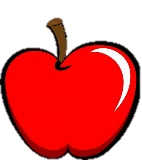 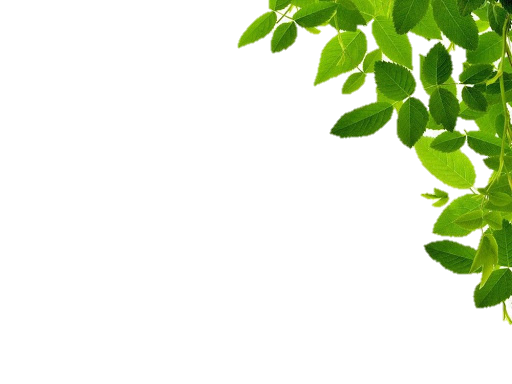 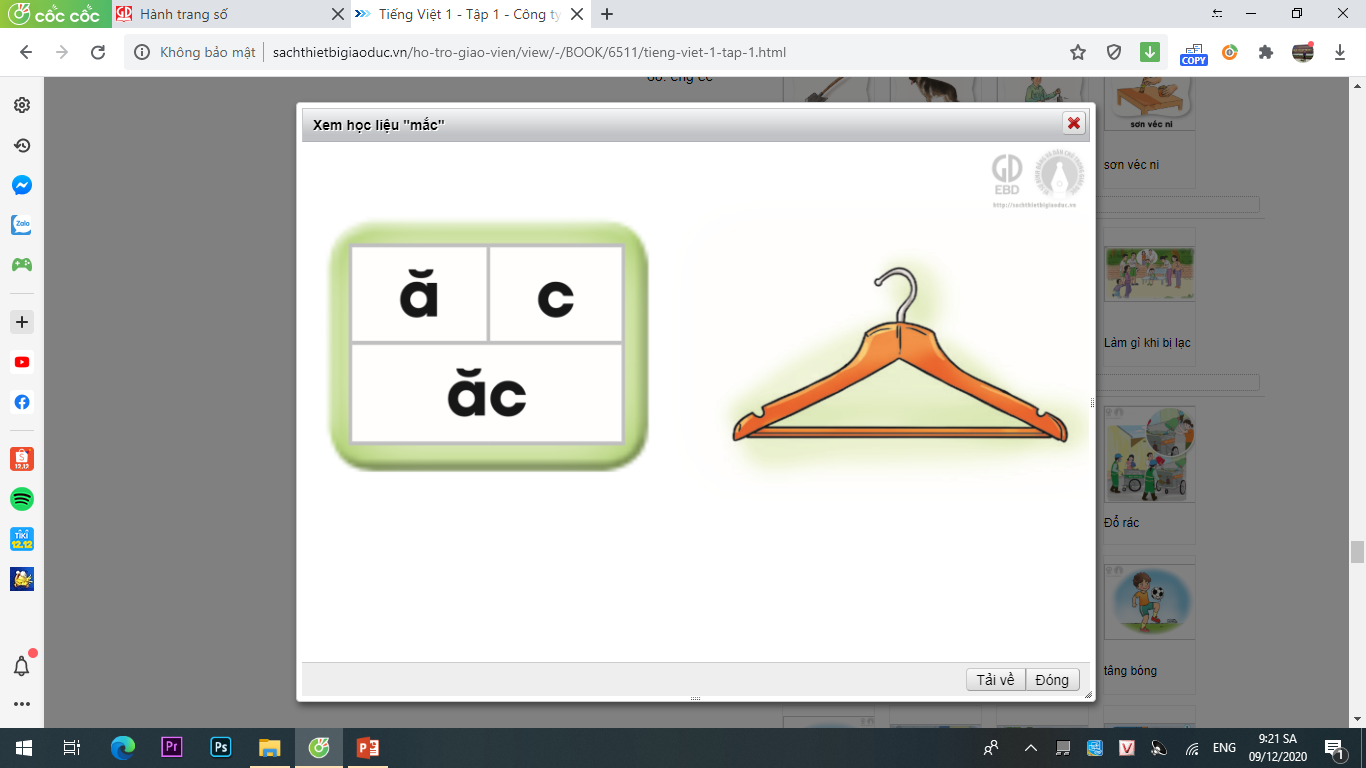 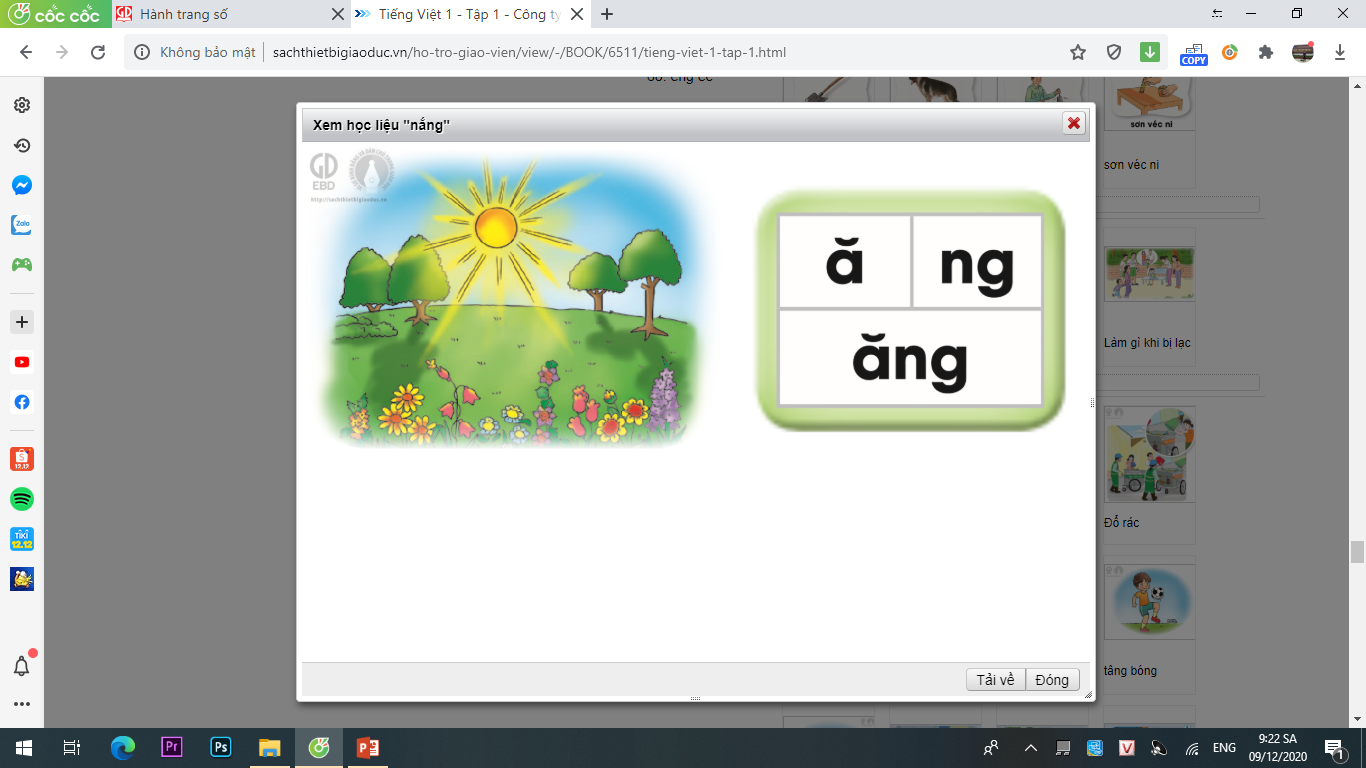 mắc
ăc
c
ă
nắng
ng
ăng
ă
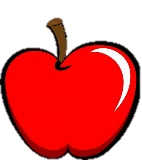 ăng
ăc
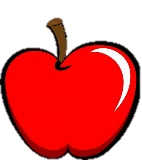 ăng
ăc
âc
âng
eng
ec
oc
ong
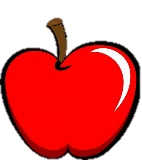 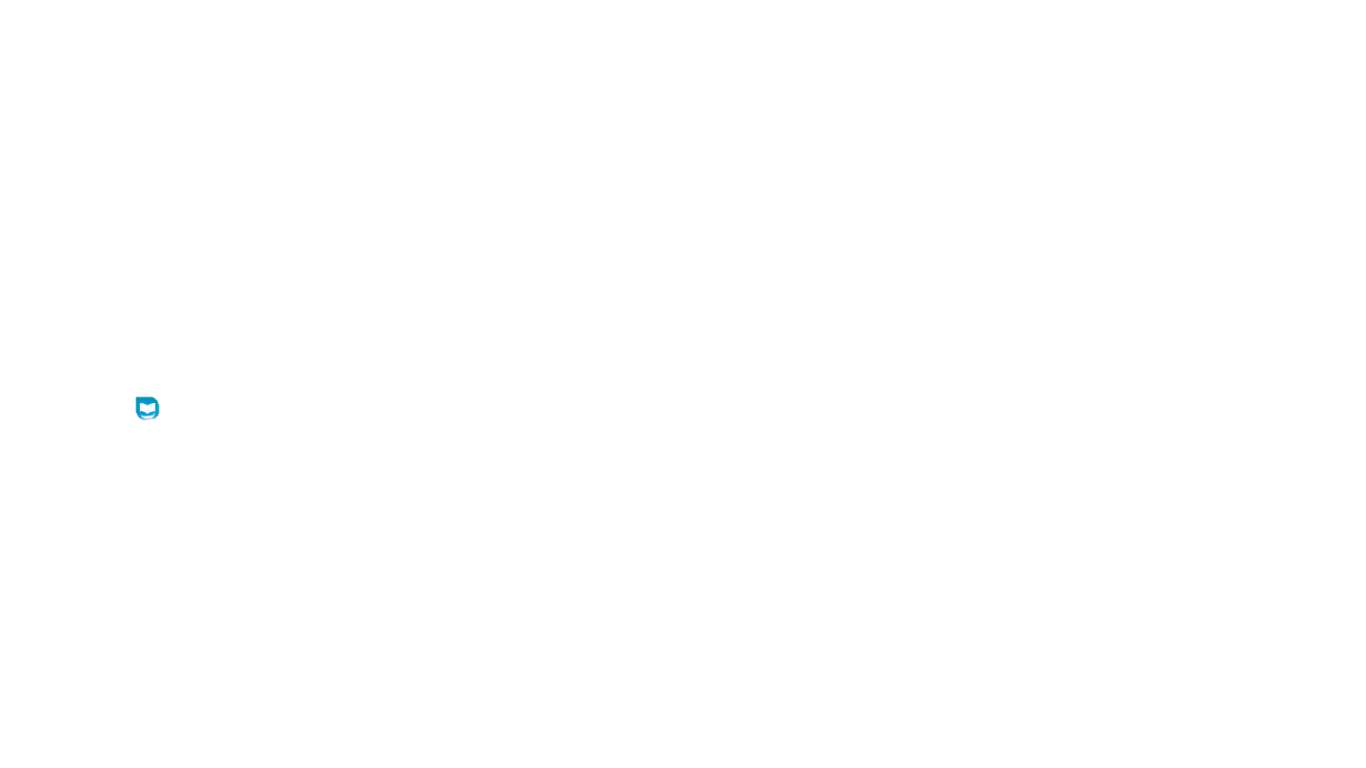 Đọc
...
măng
...
nhắc
ˊ
˴
...
tầng
̣
...
bậc
...
kẻng
̉
...
séc
ˊ
...
cõng
˜
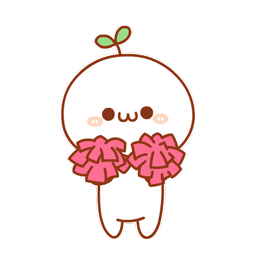 ...
nhọc
̇
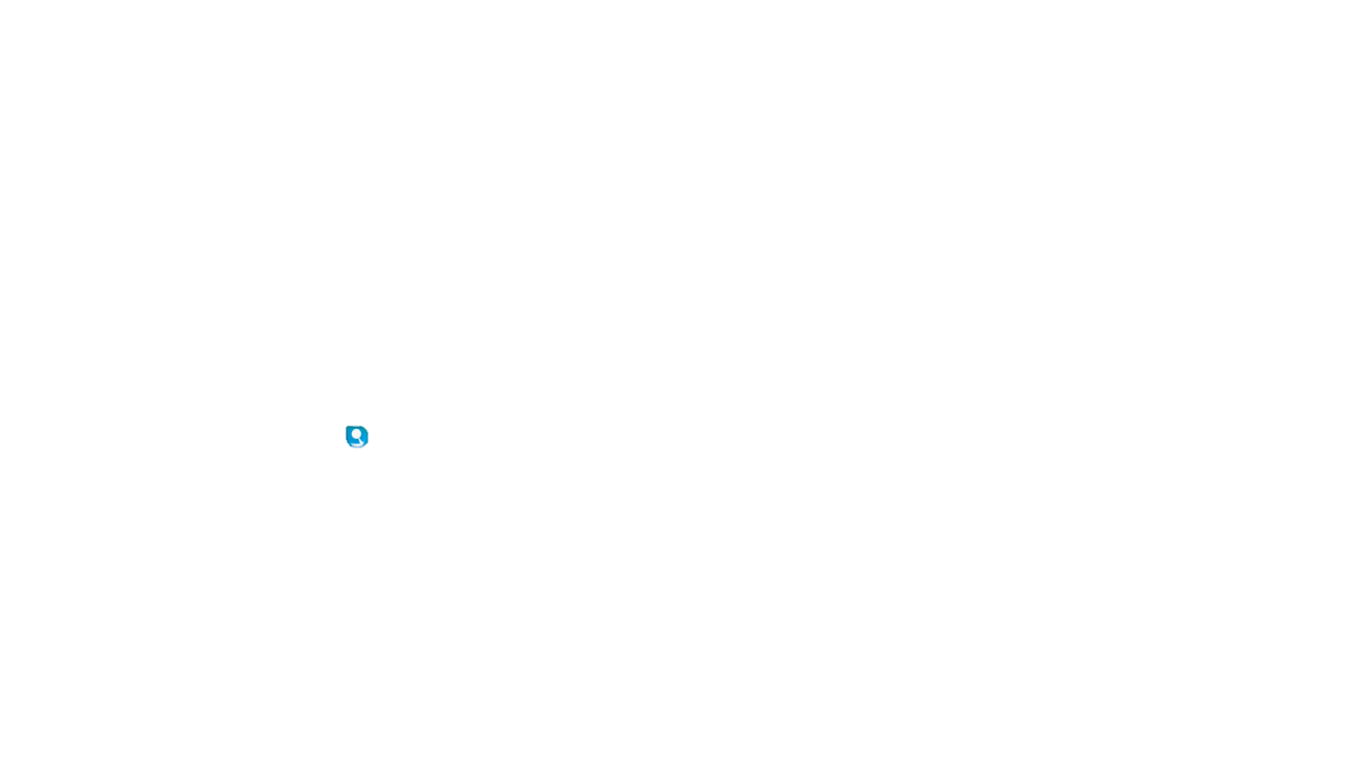 trạm xăng
tâng bóng
mặc ấm
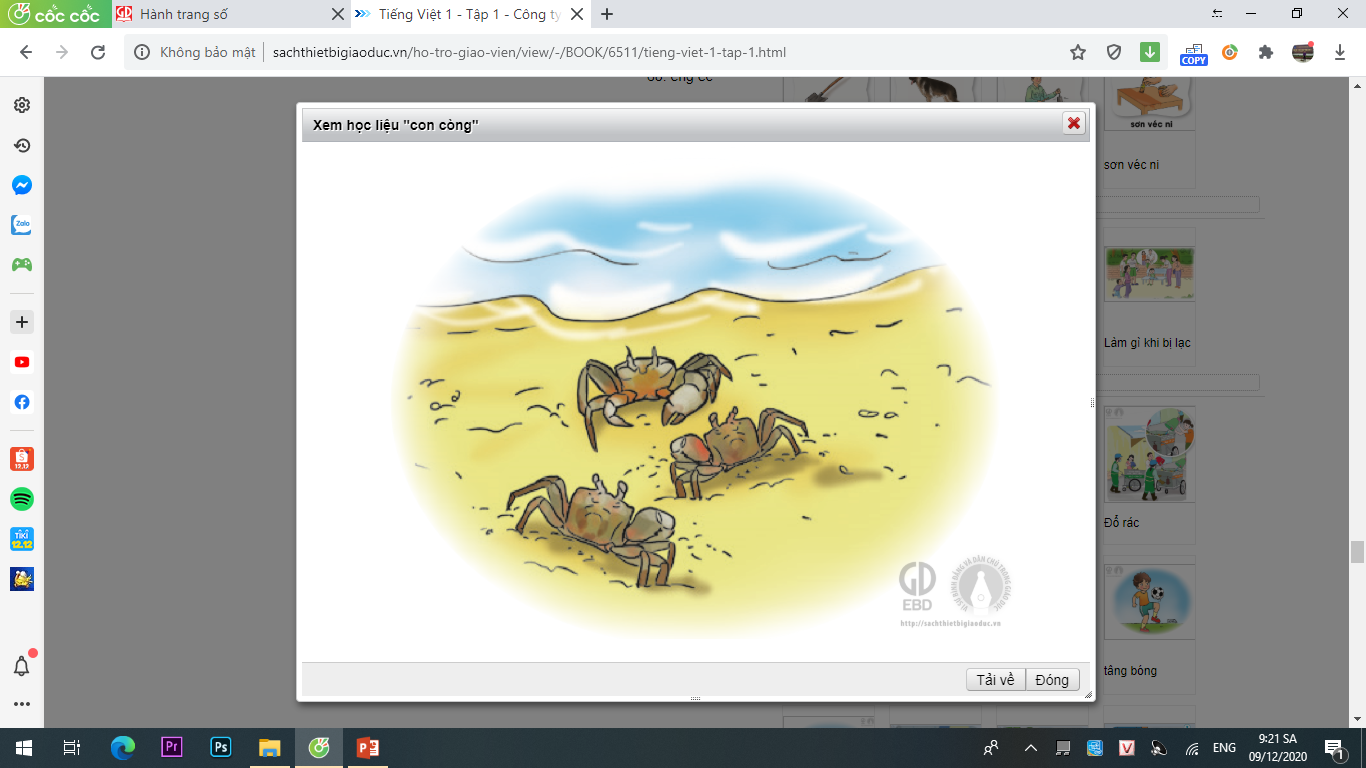 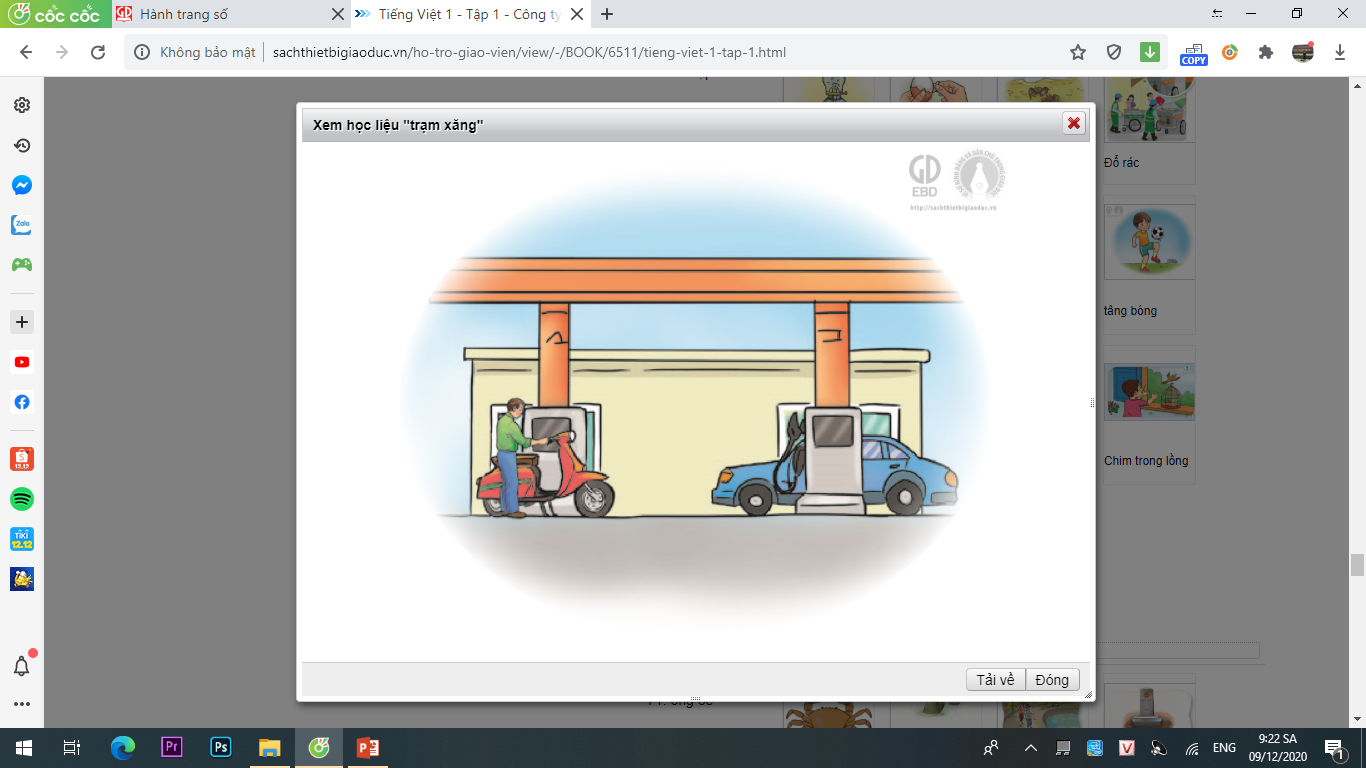 con còng
bóc vỏ
bấc đèn
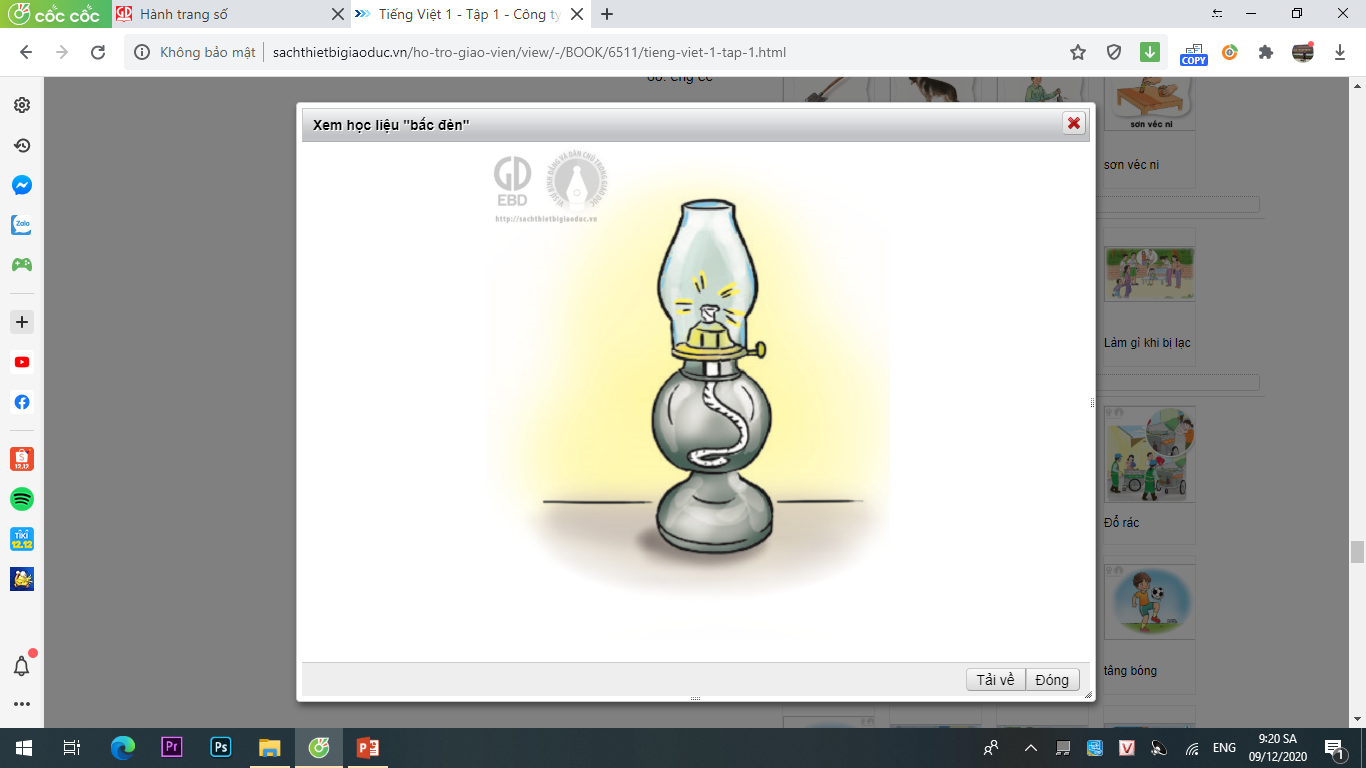 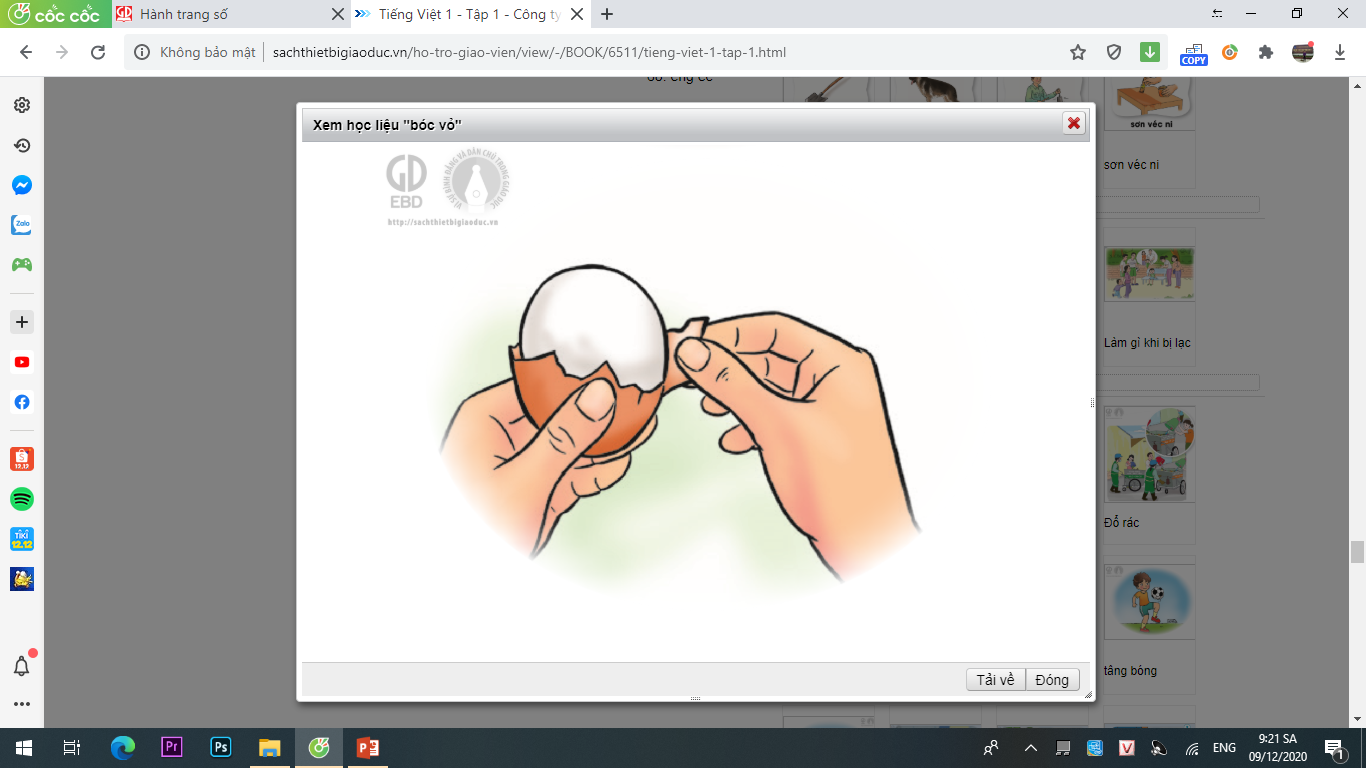 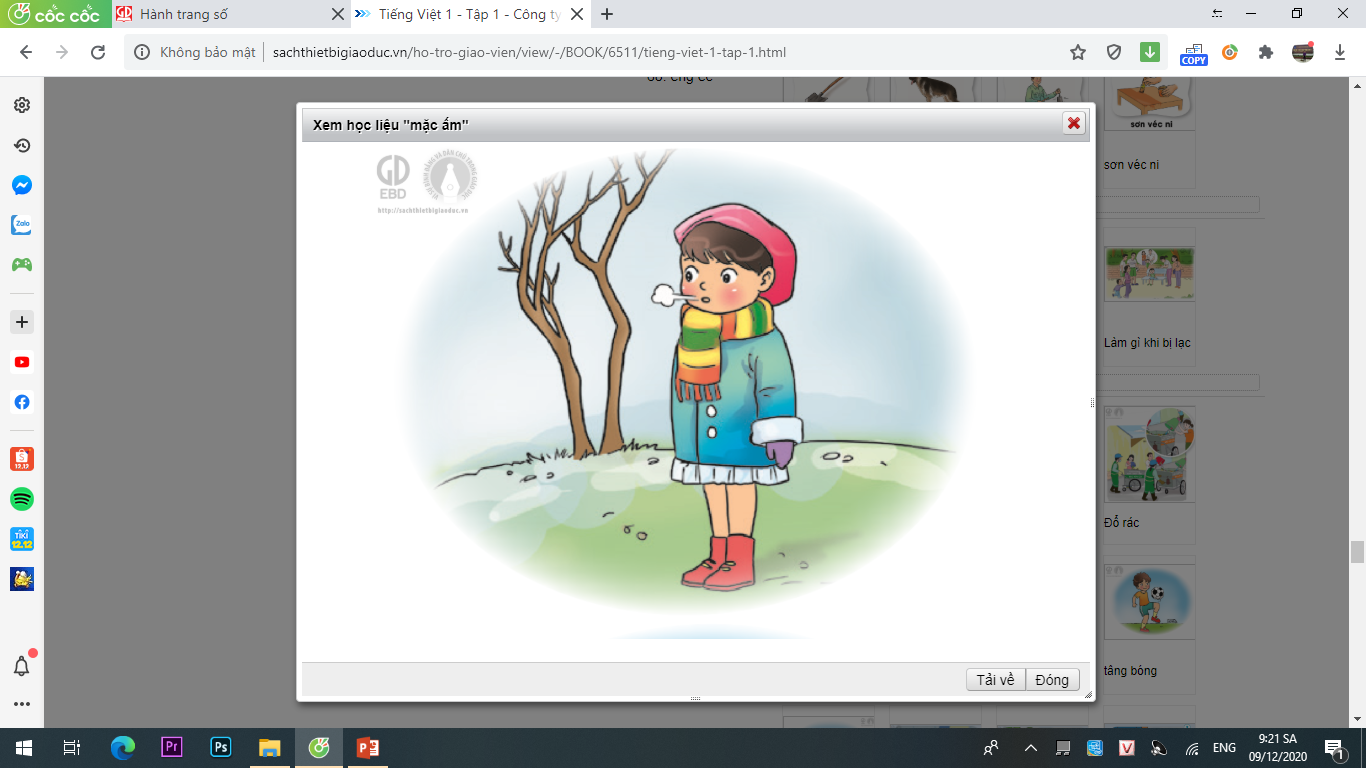 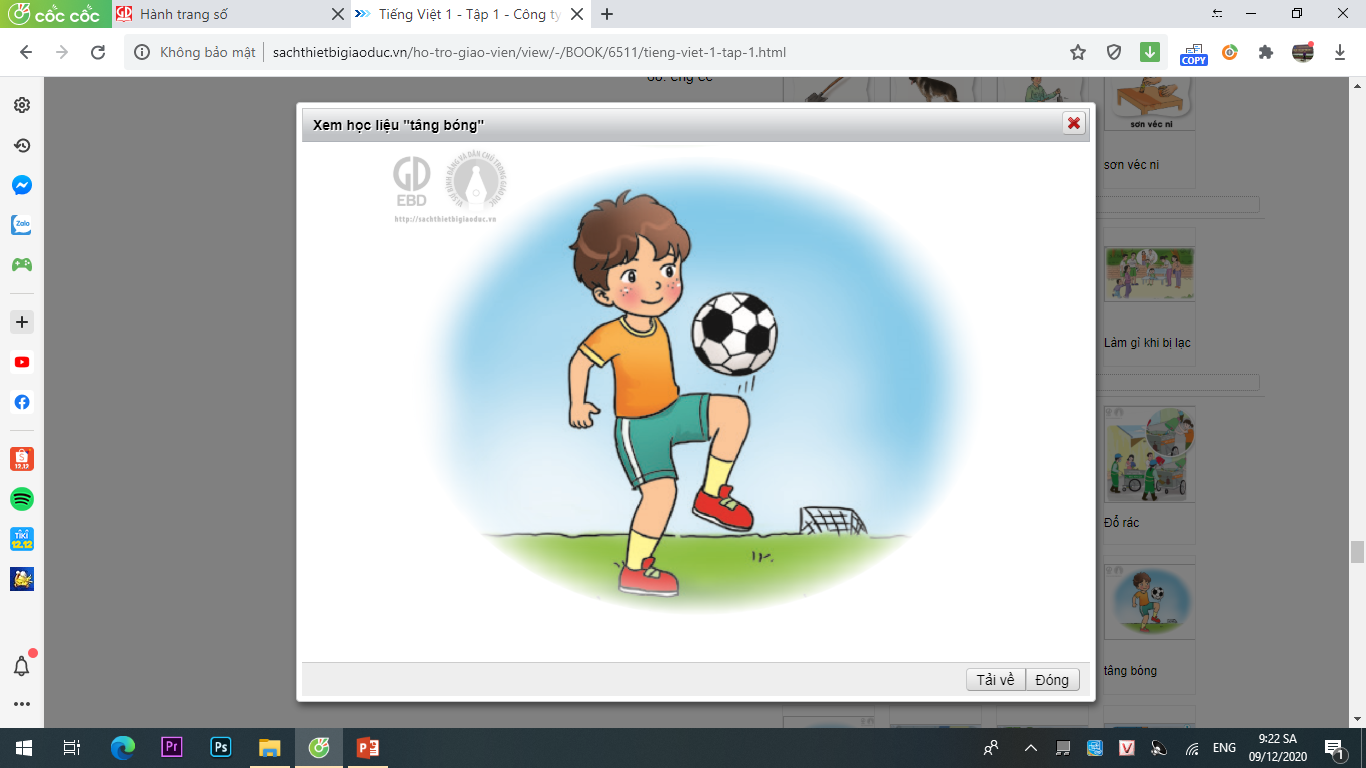 Viết
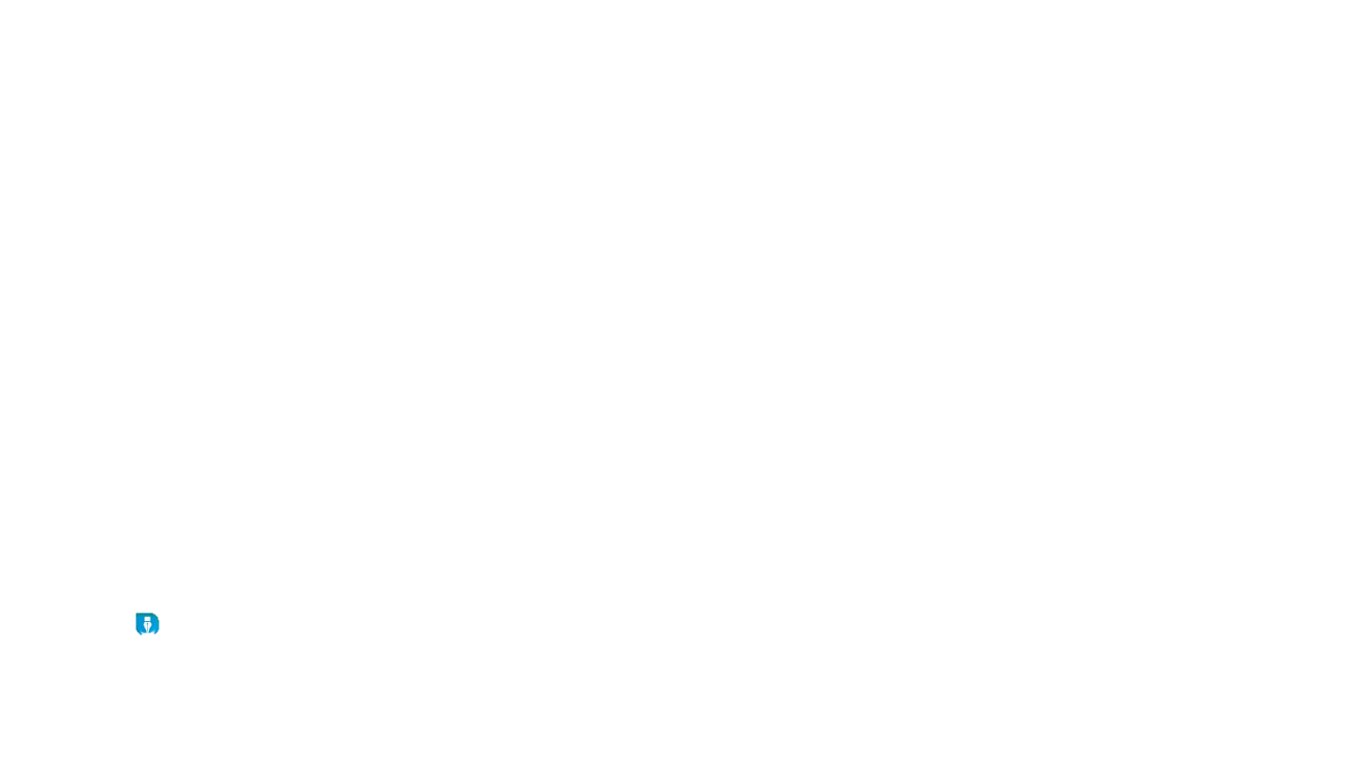 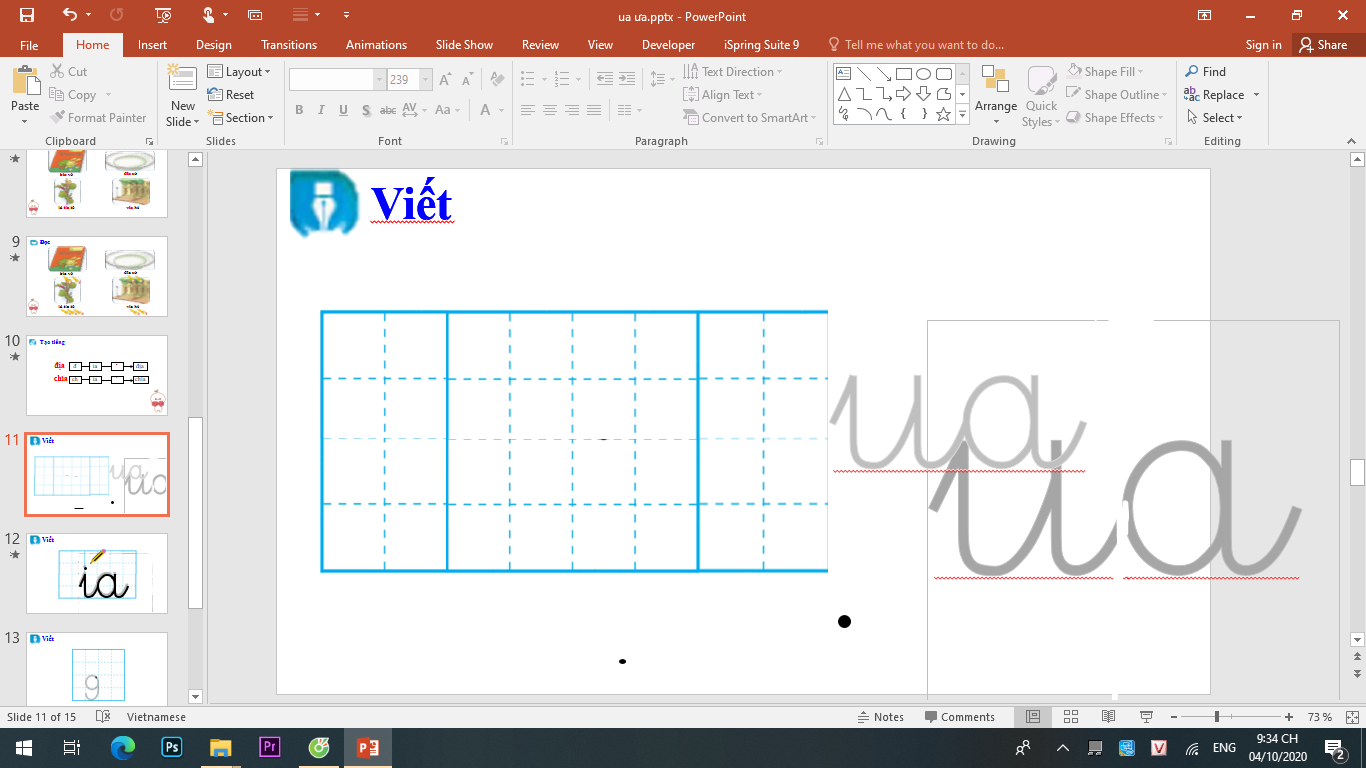 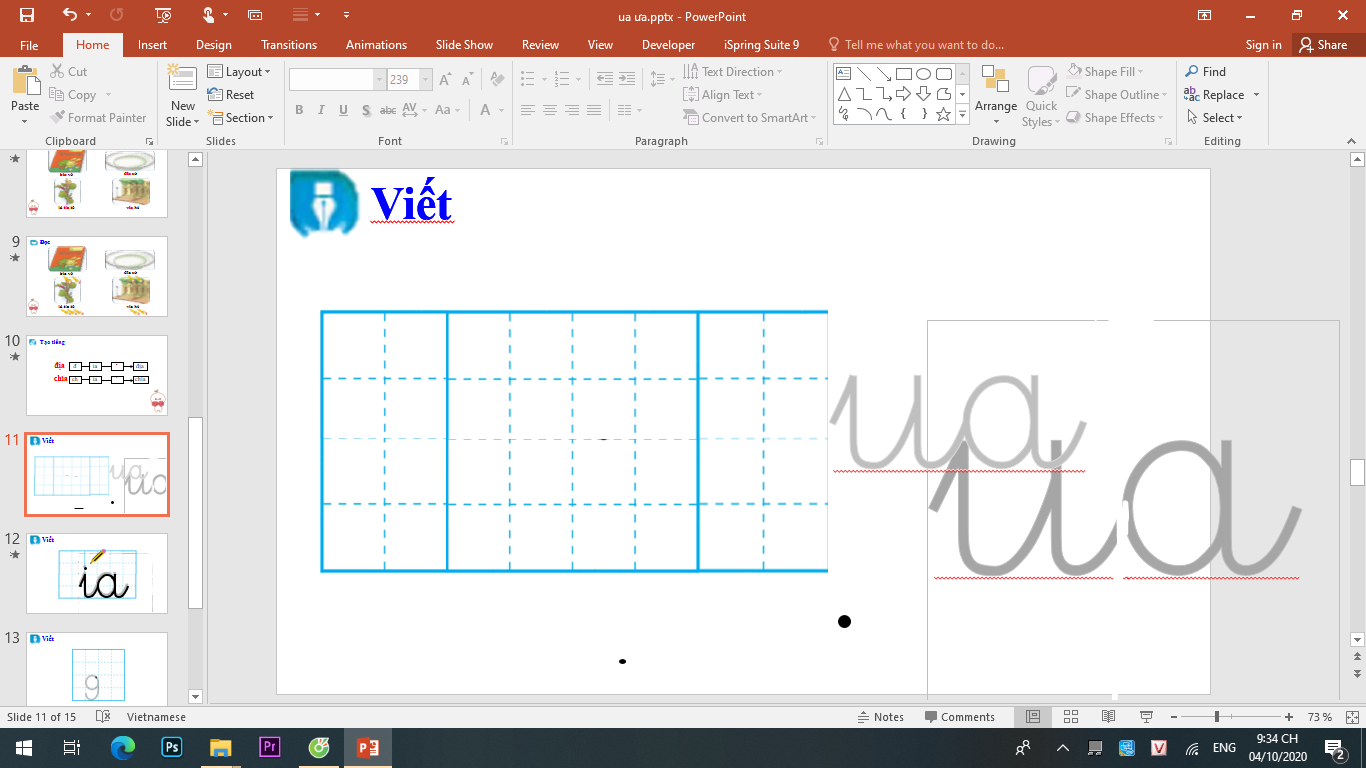 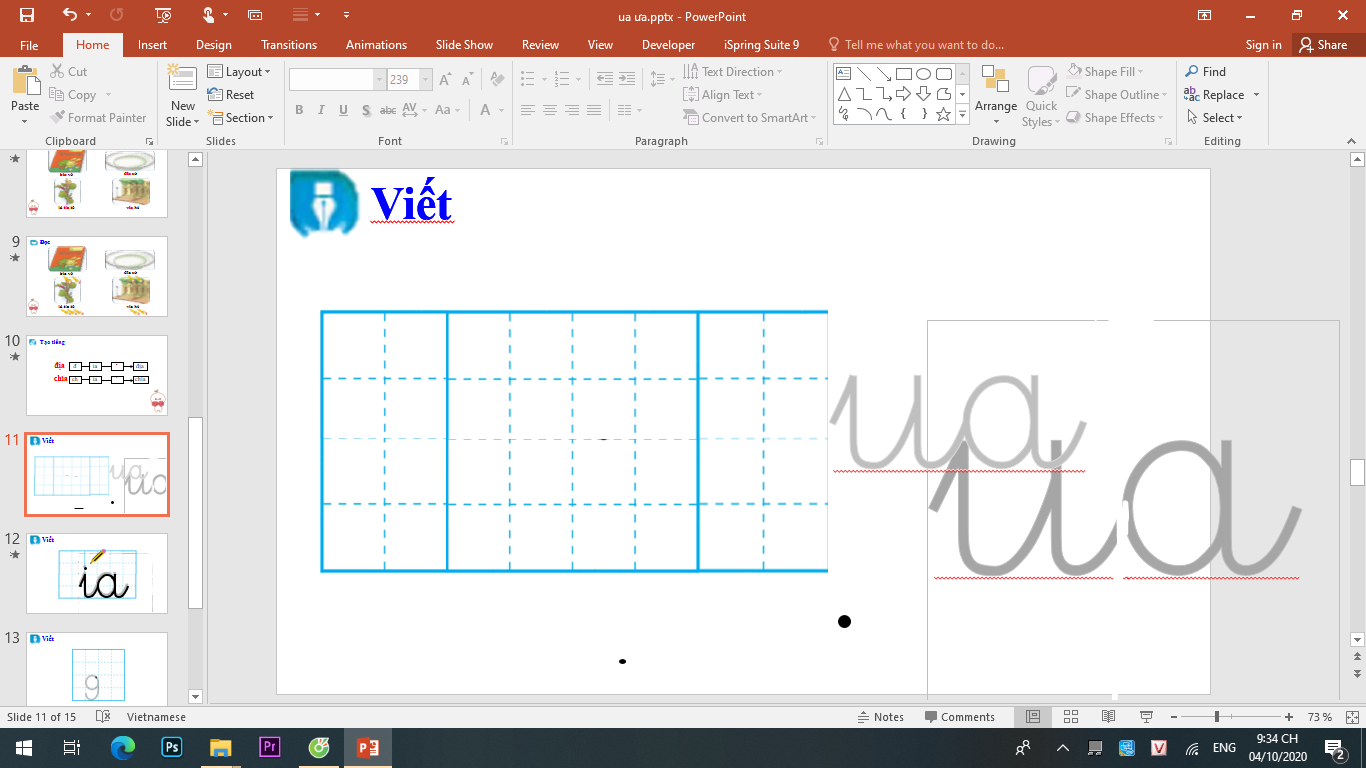 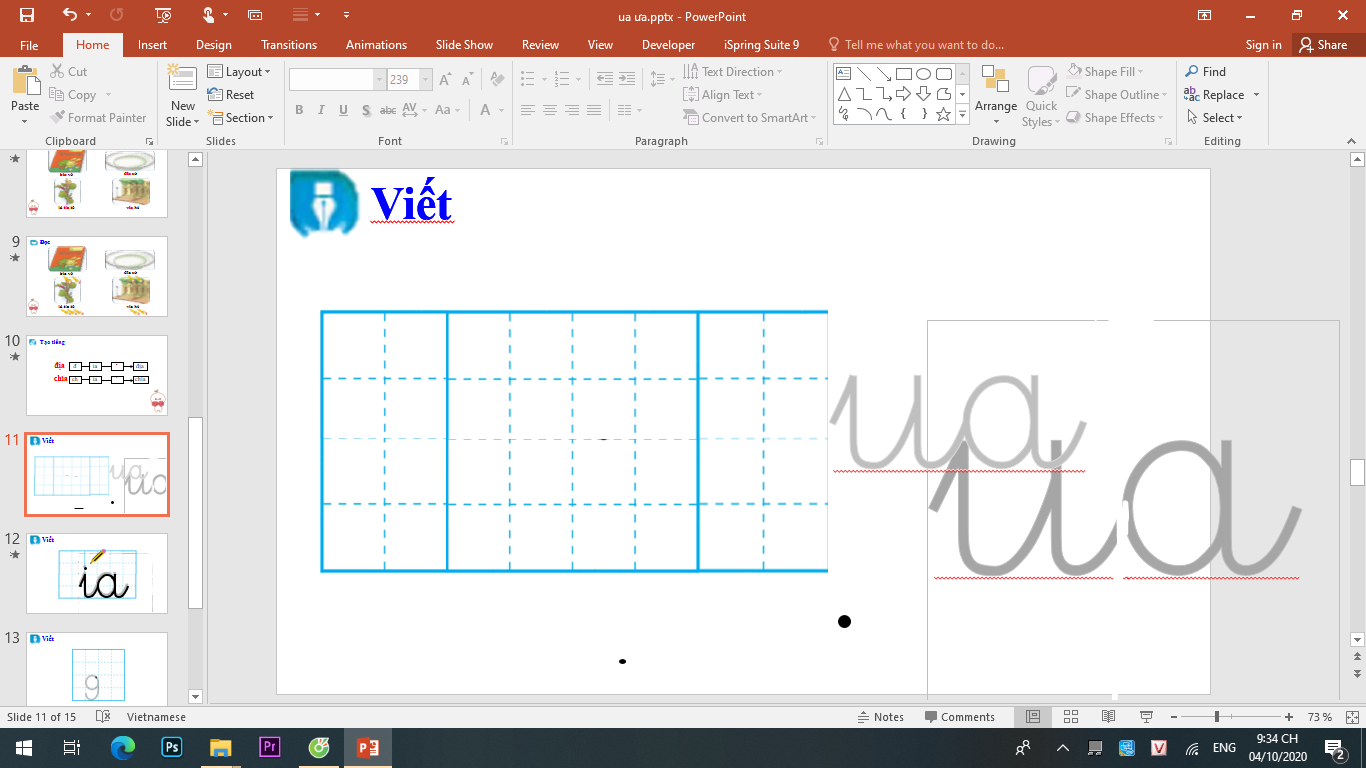 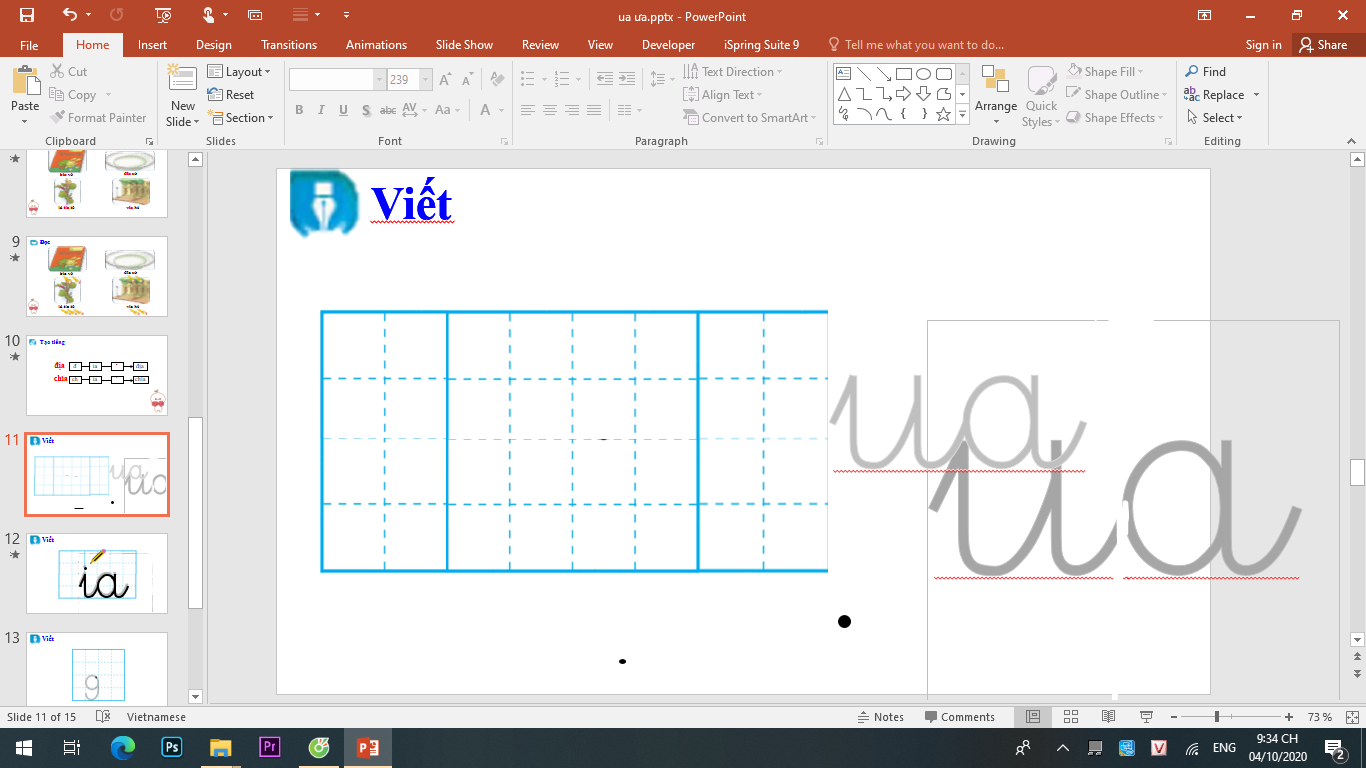 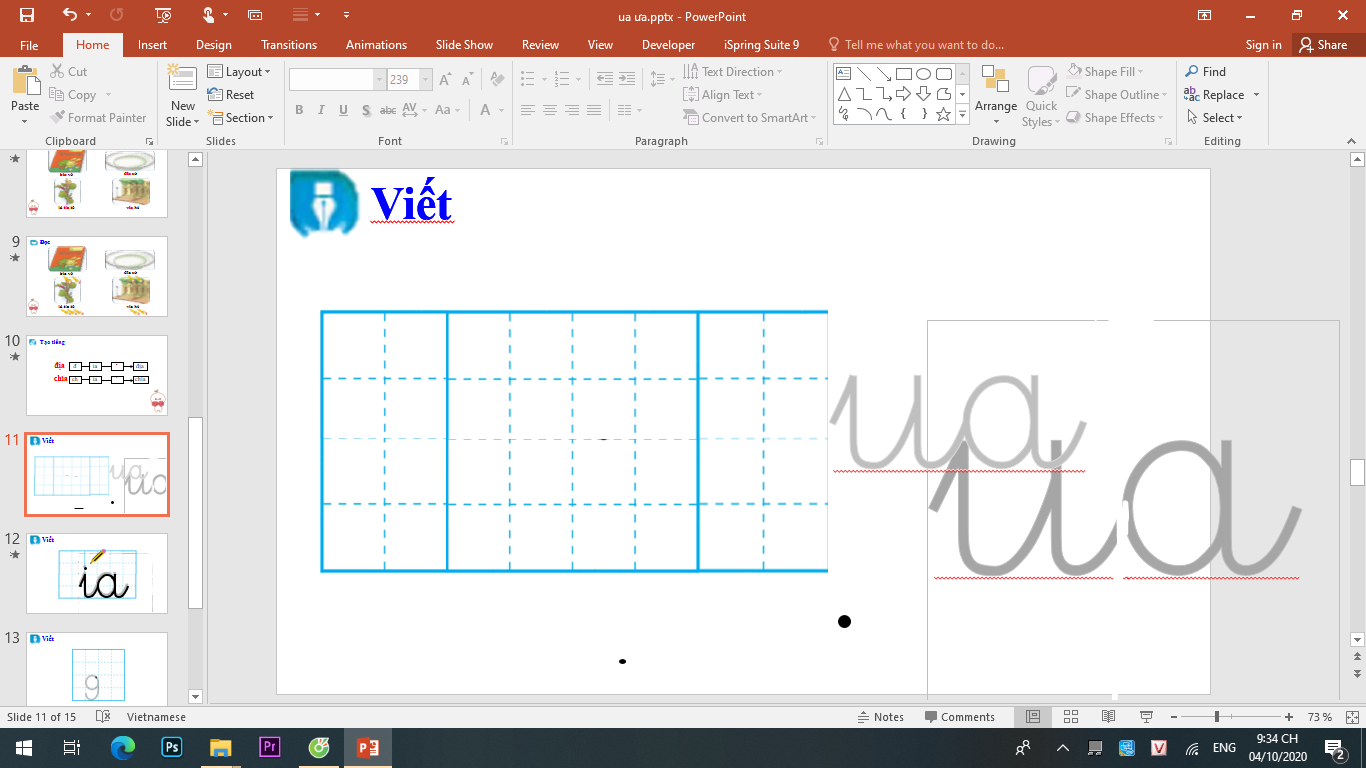 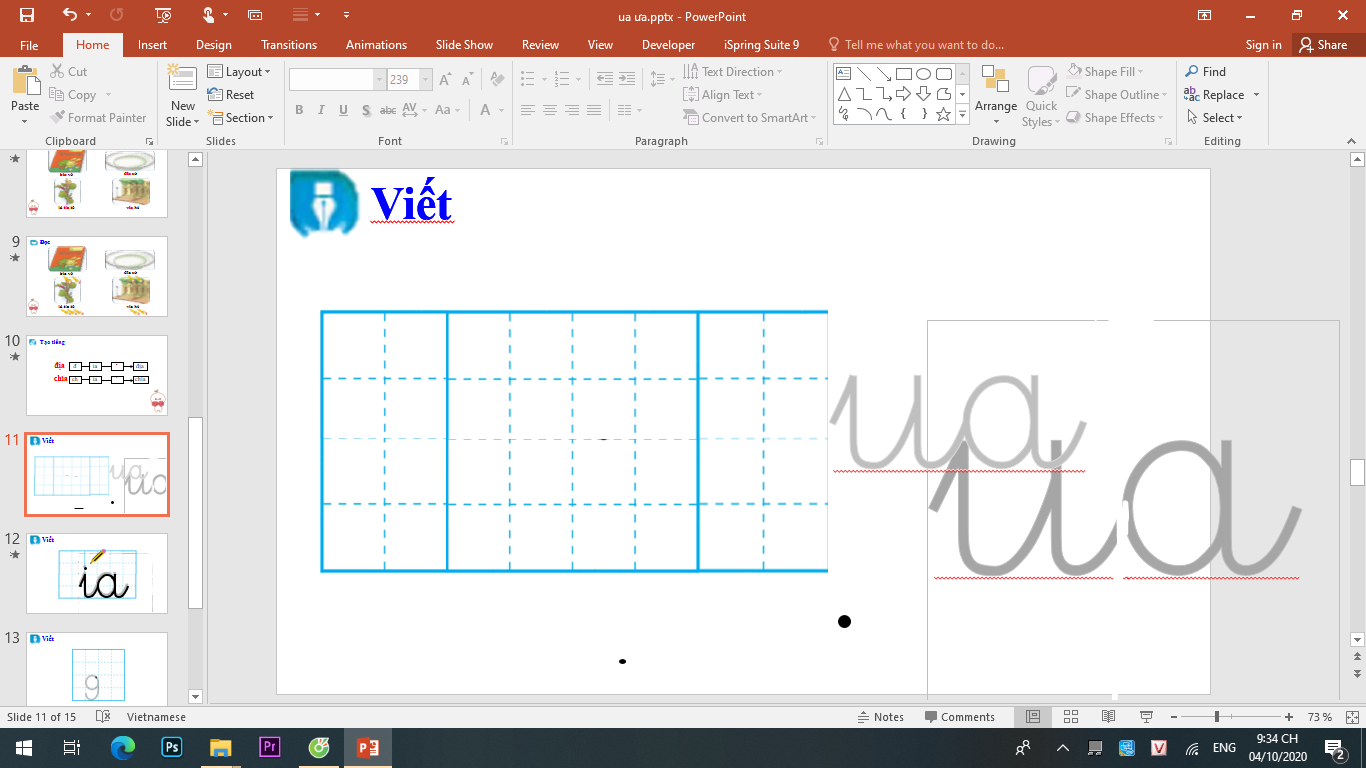 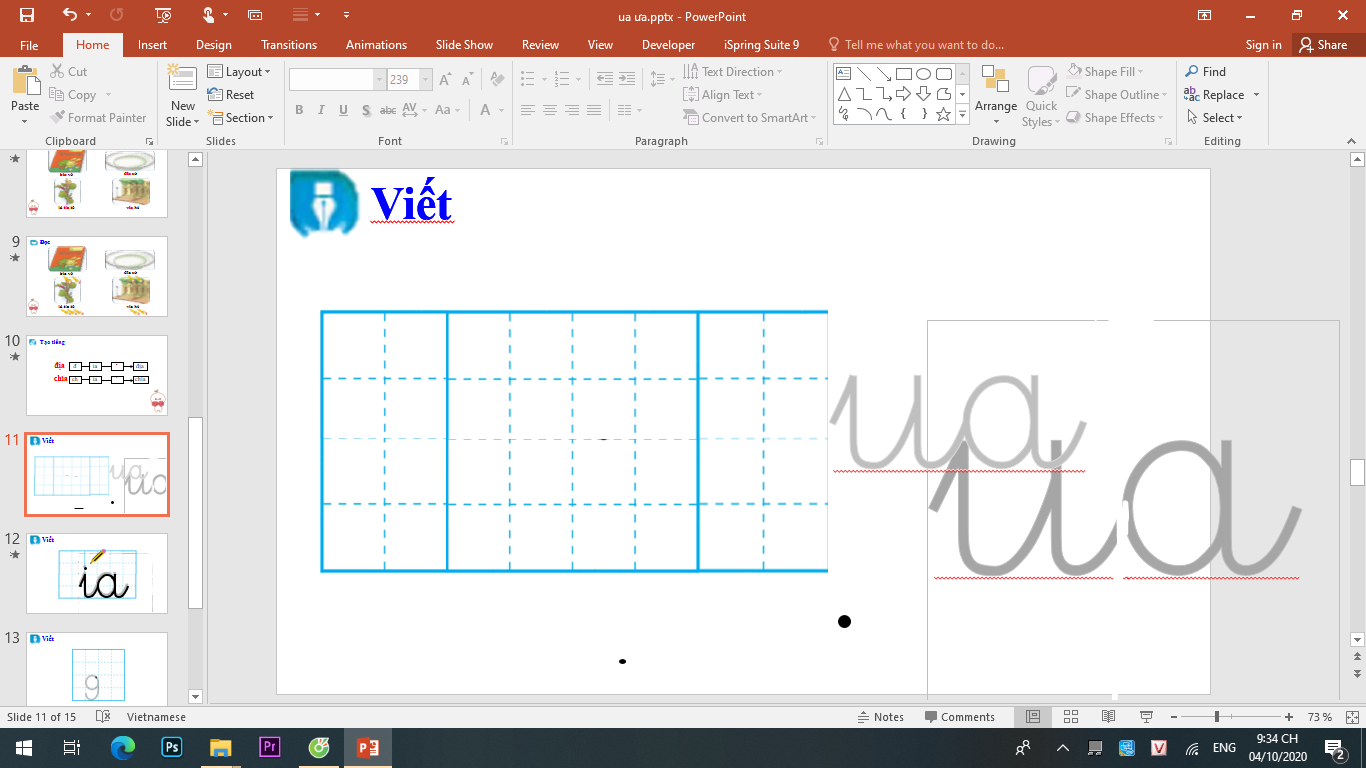 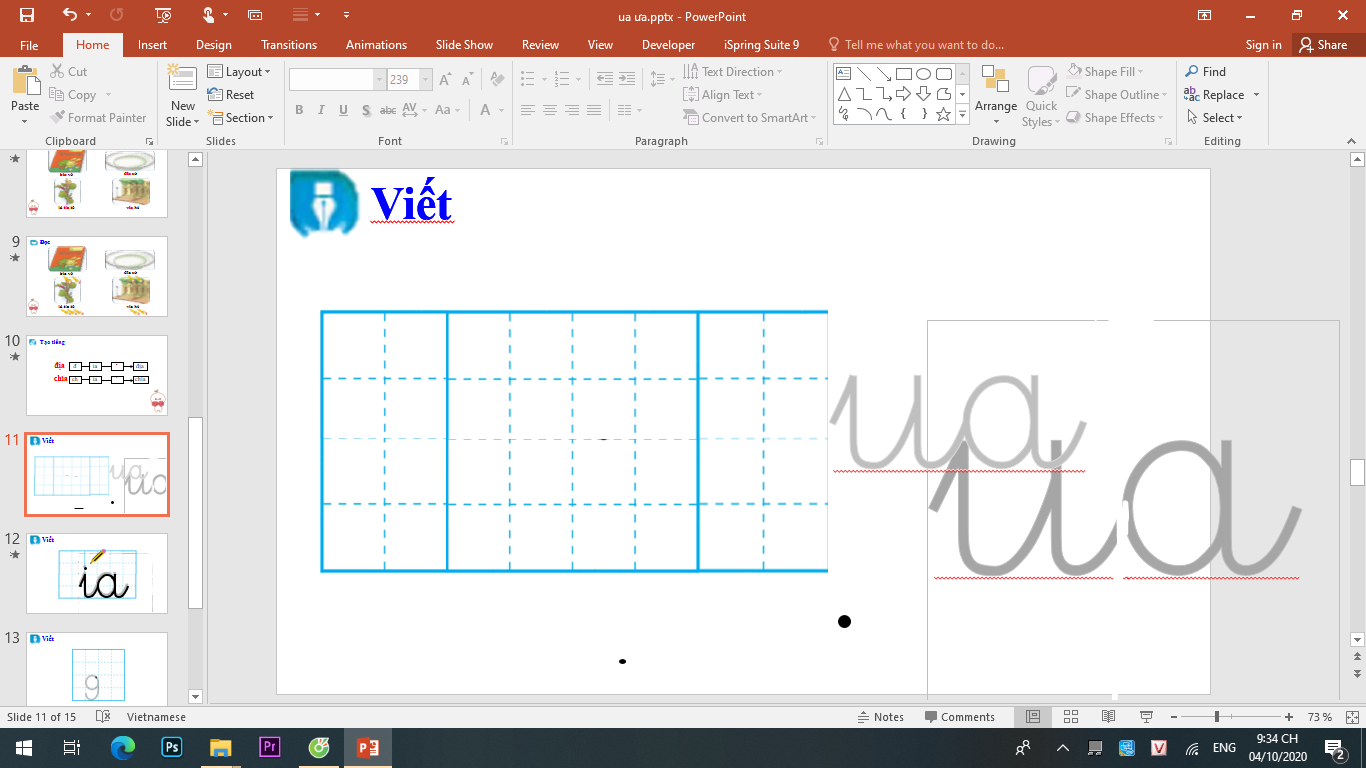 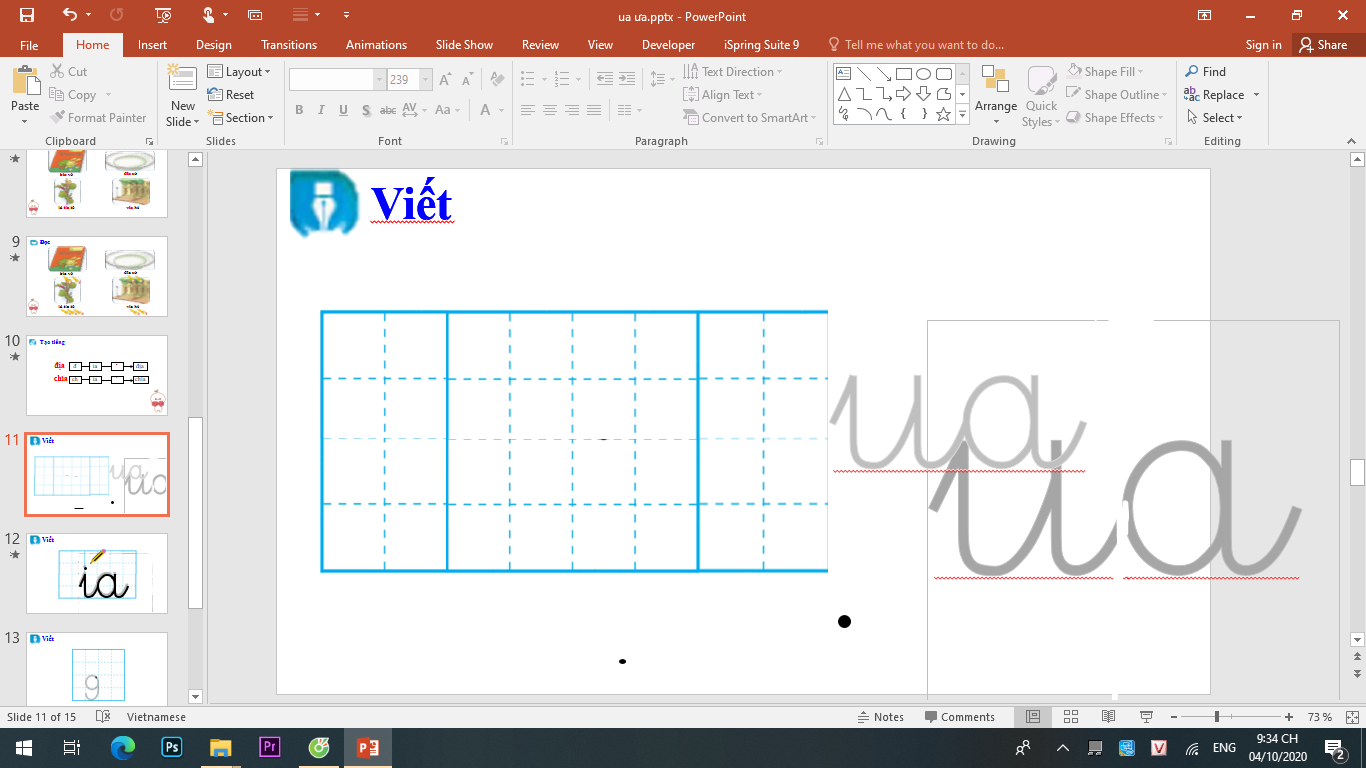 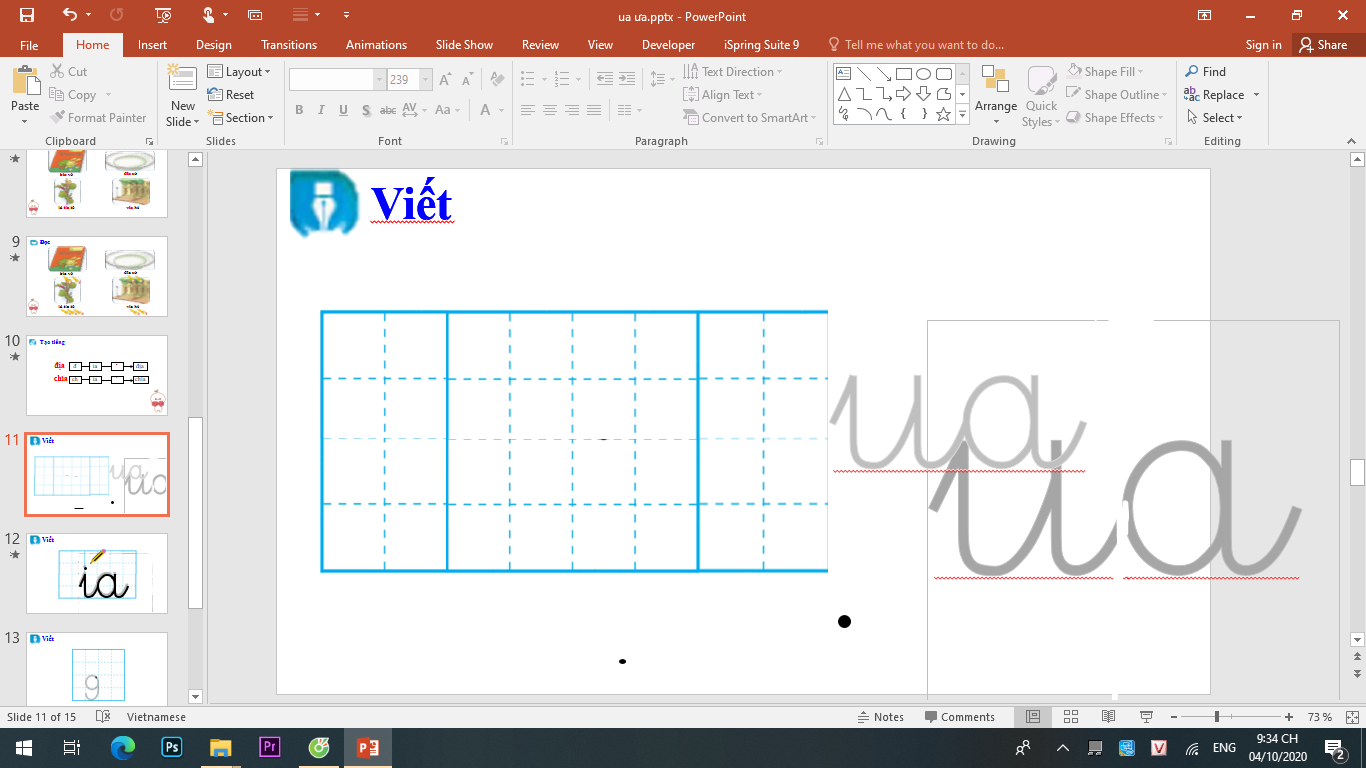 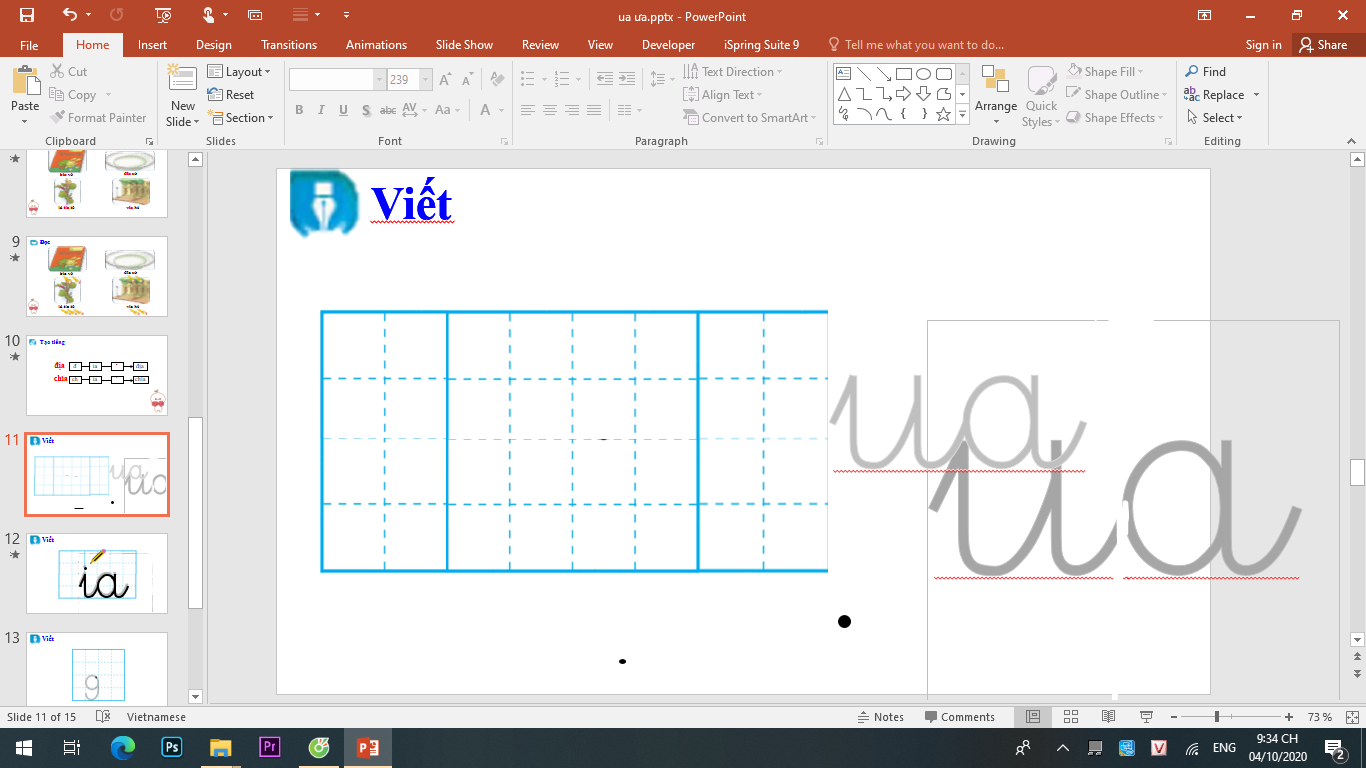 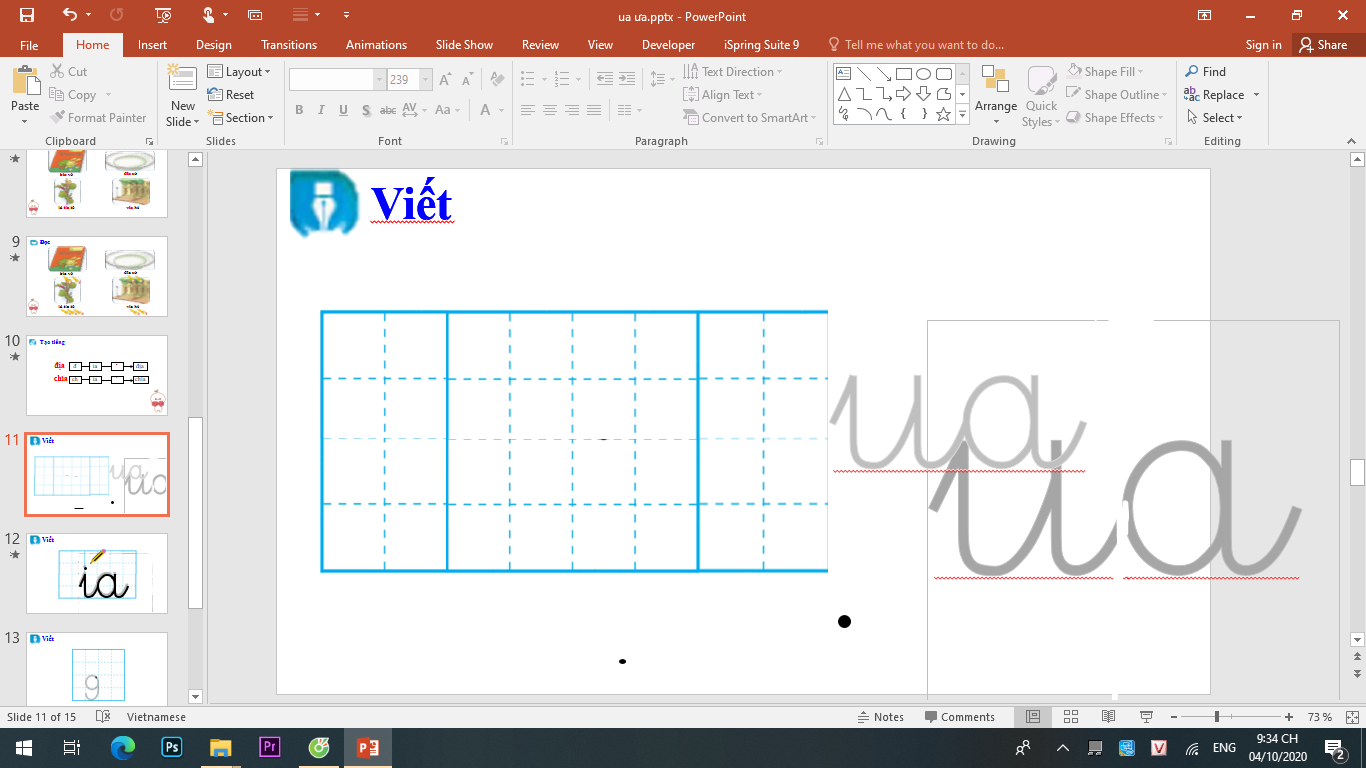 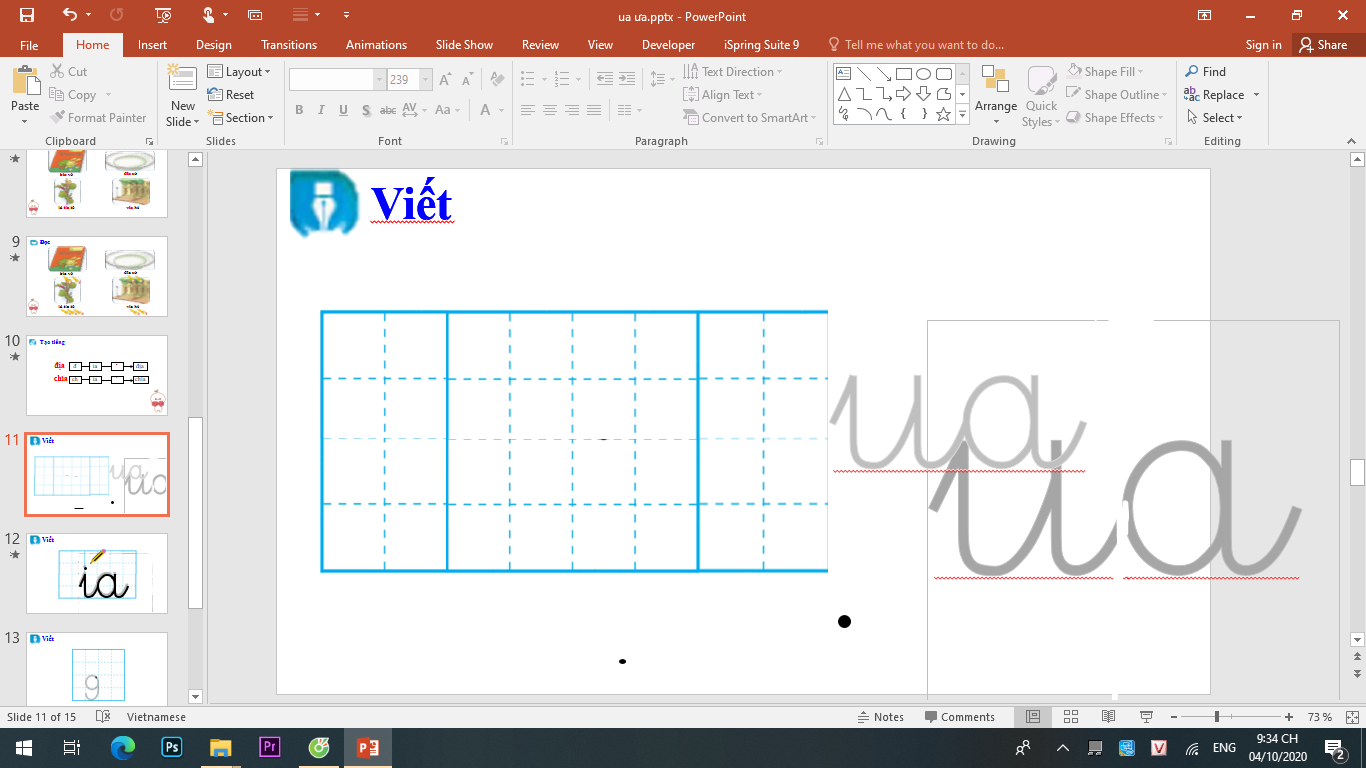 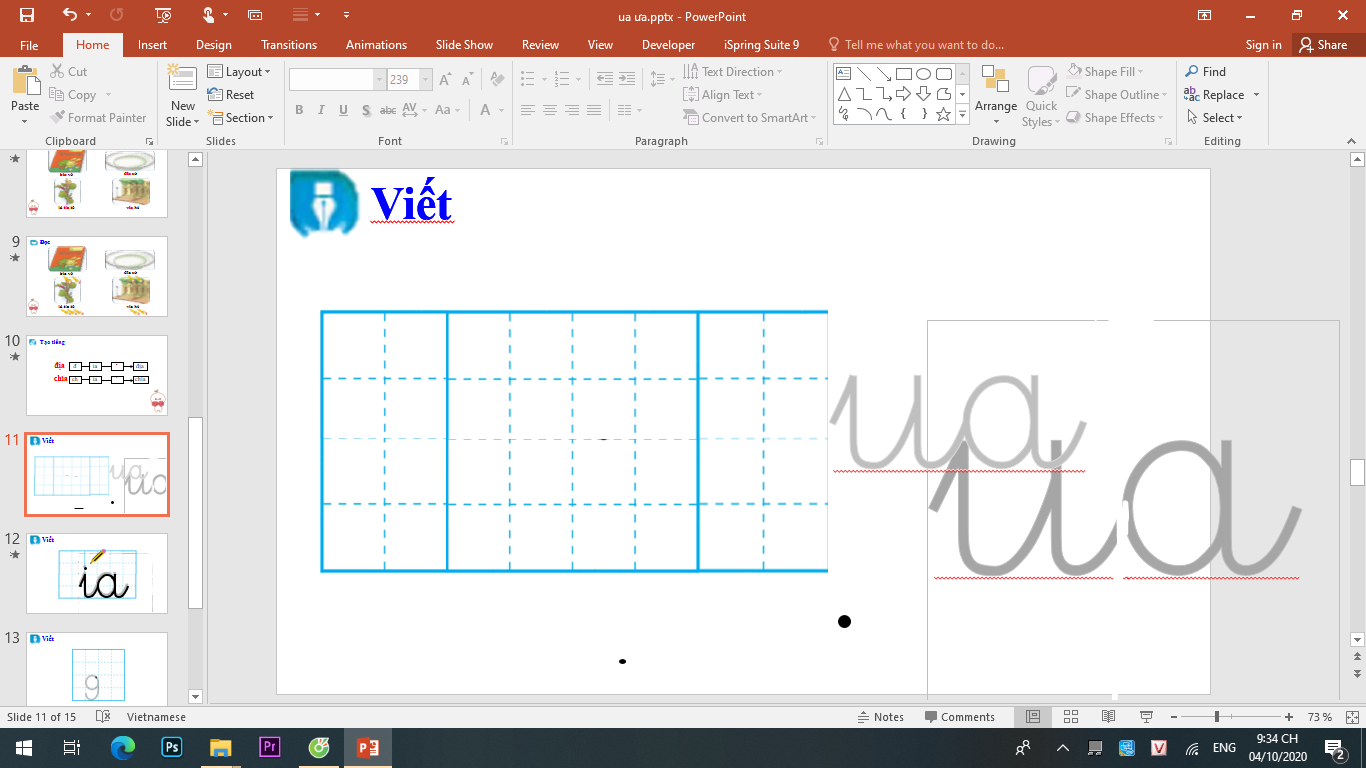 xăng
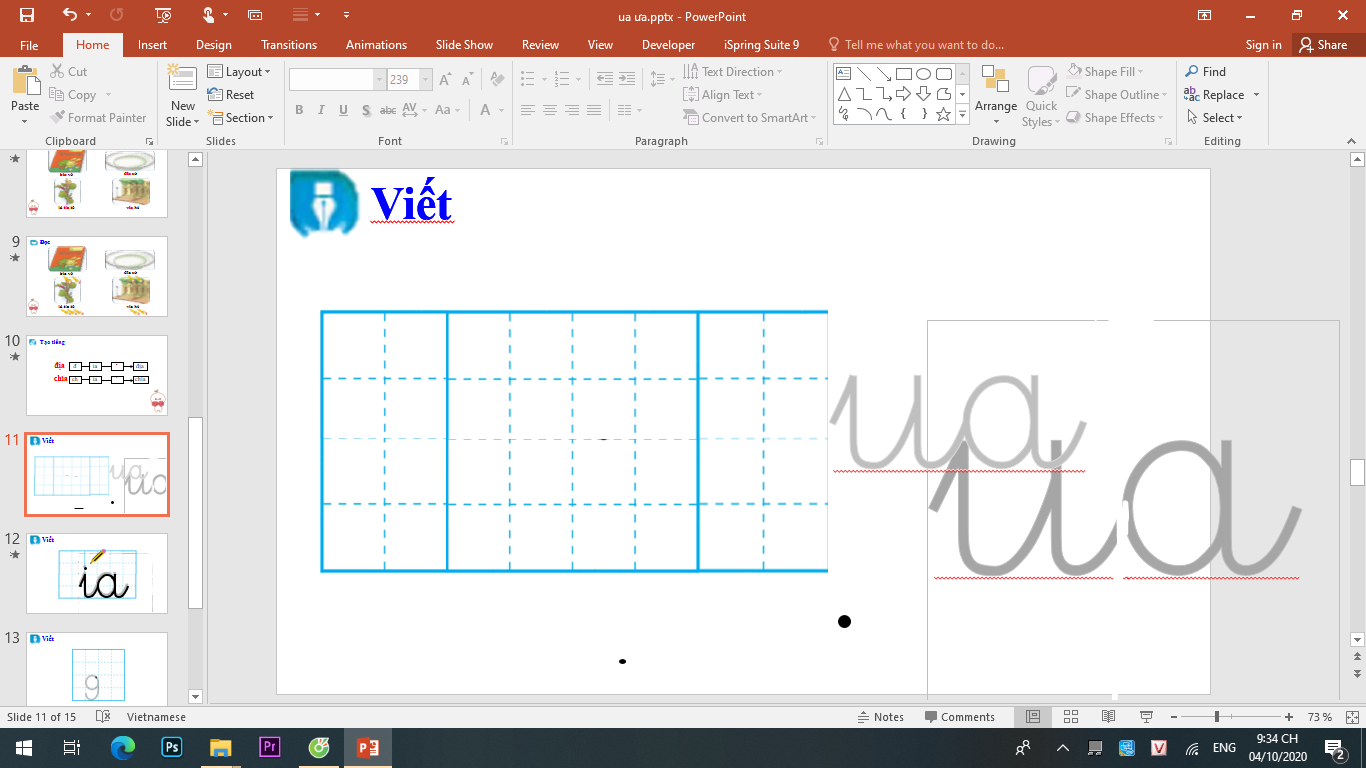 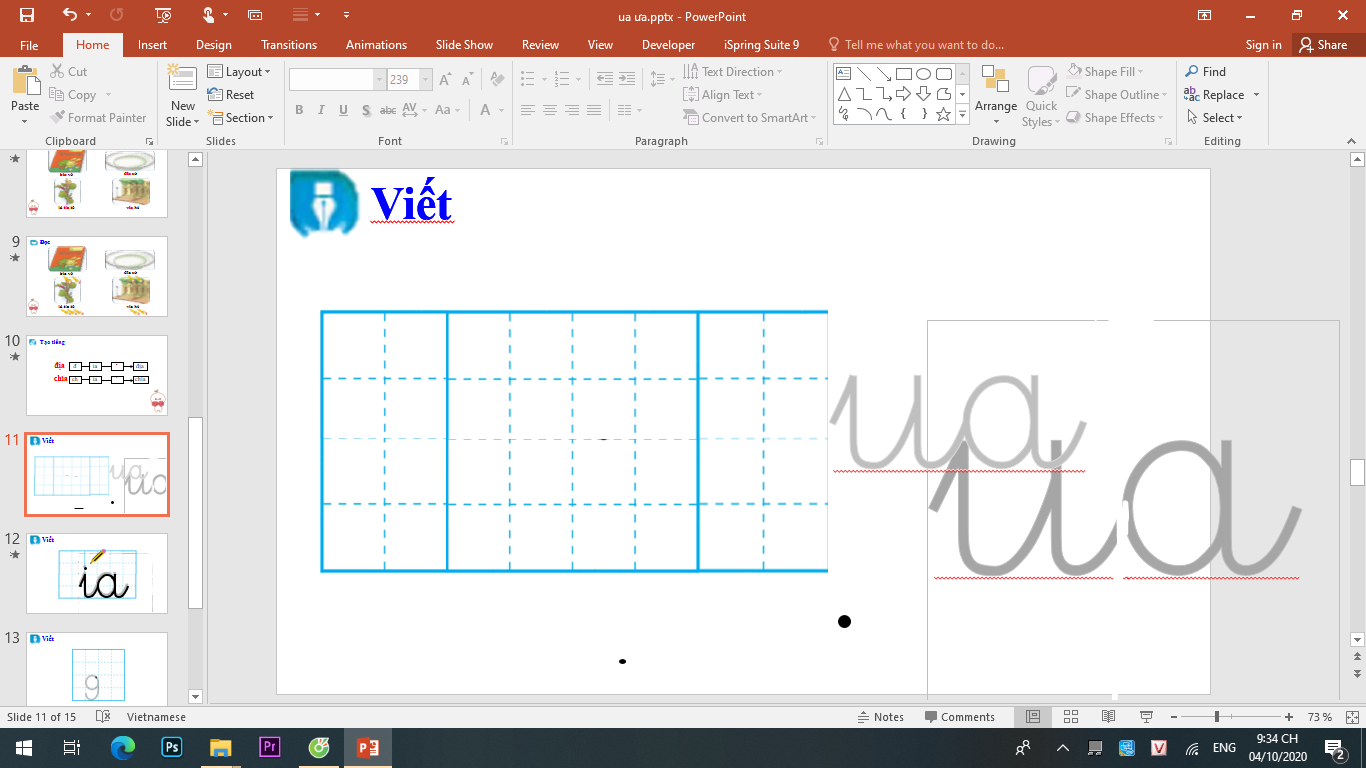 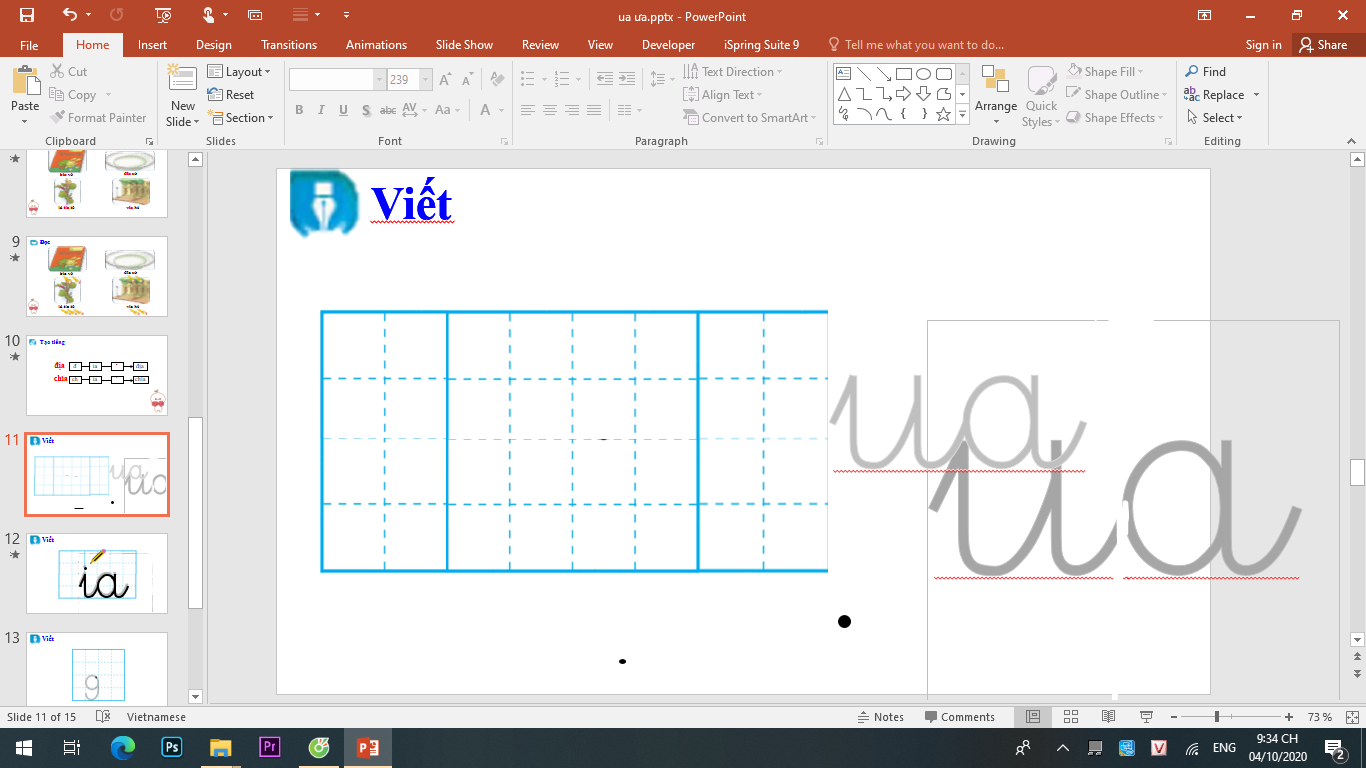 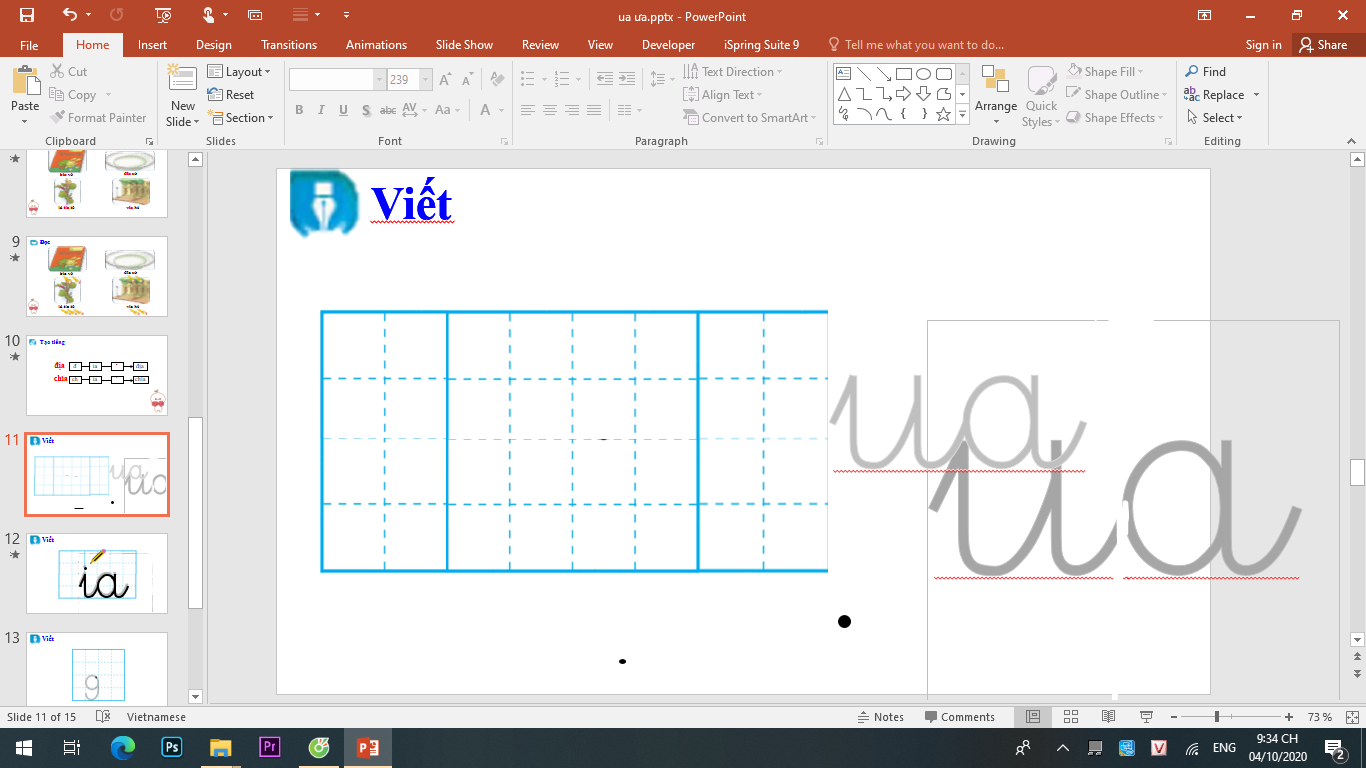 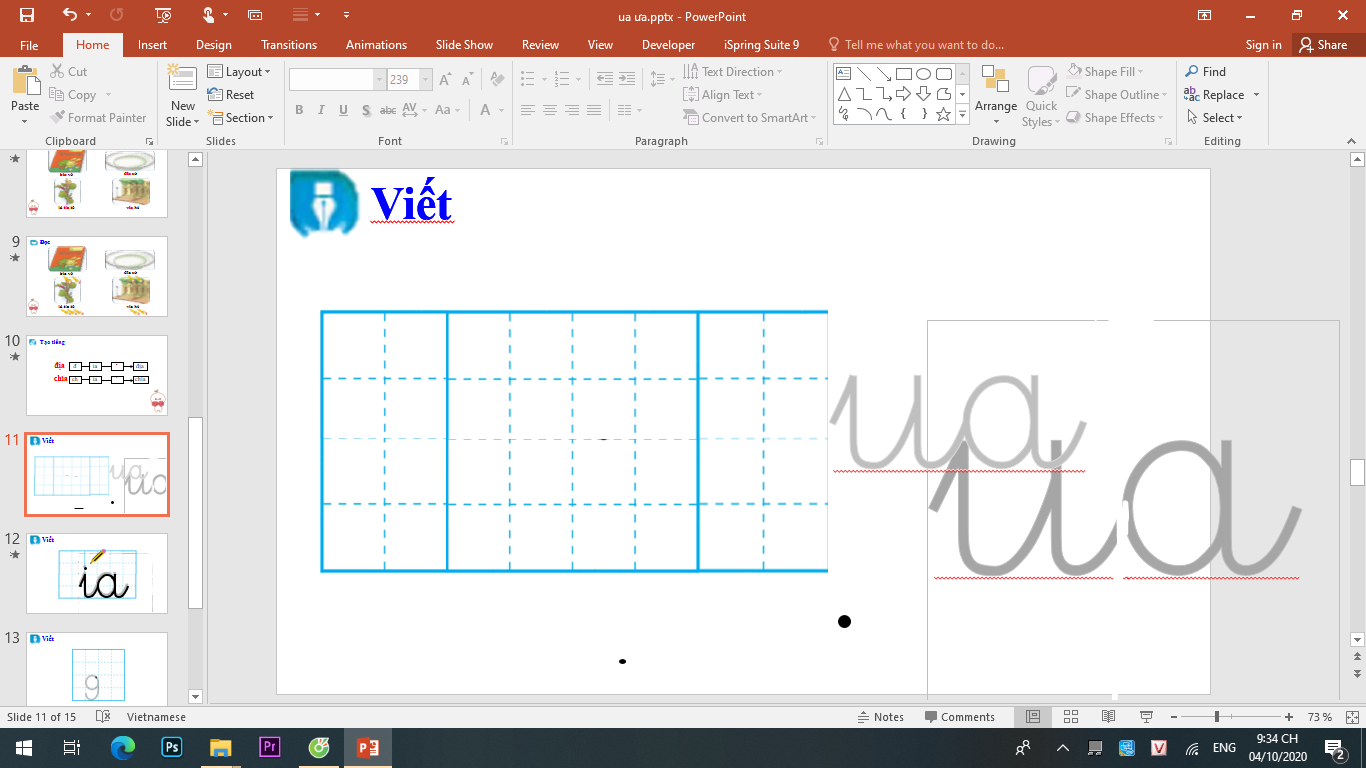 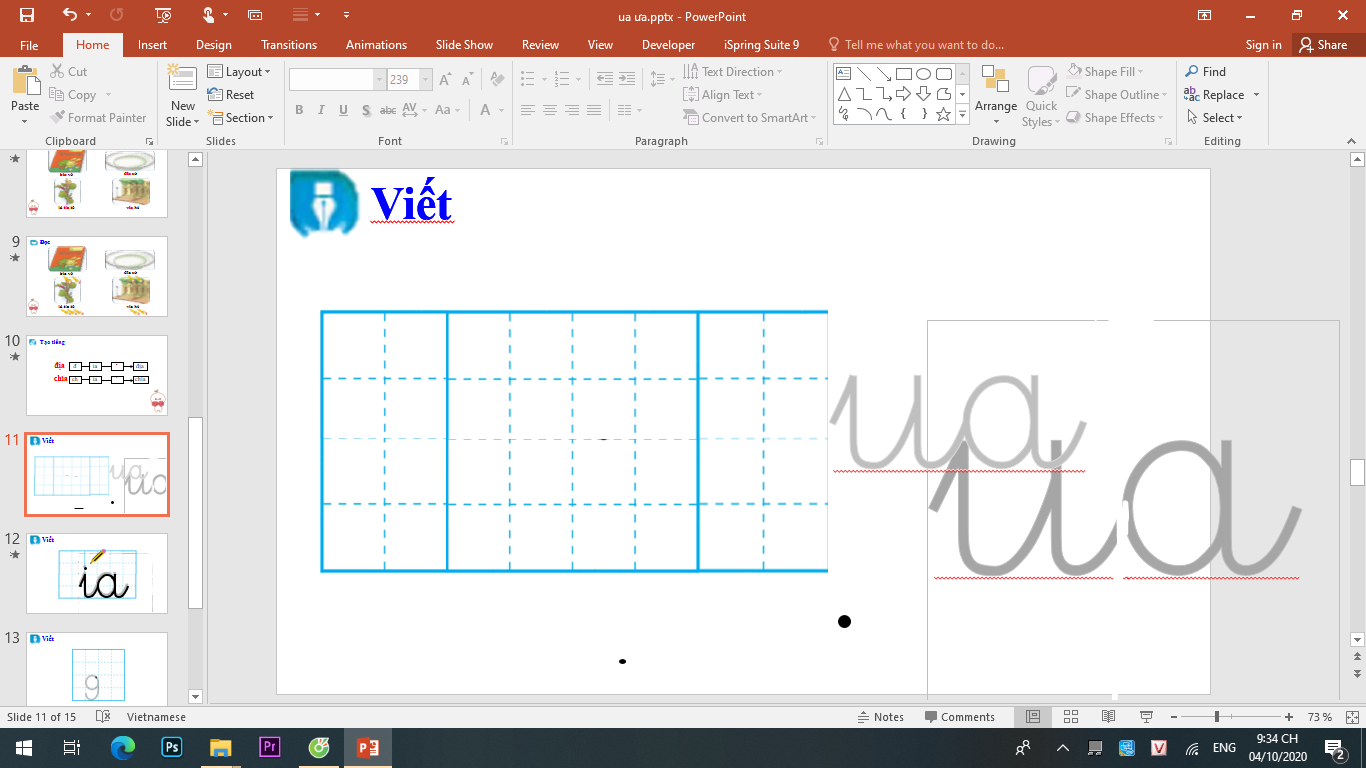 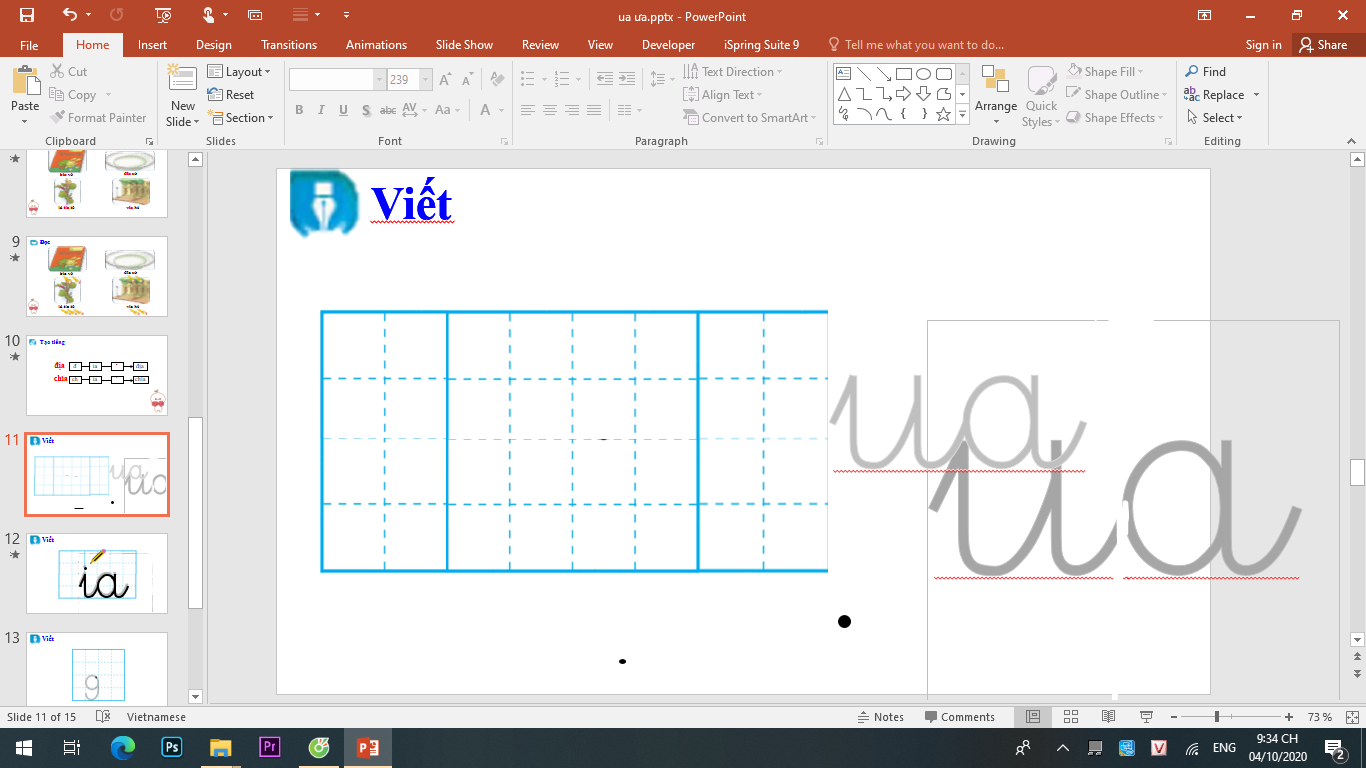 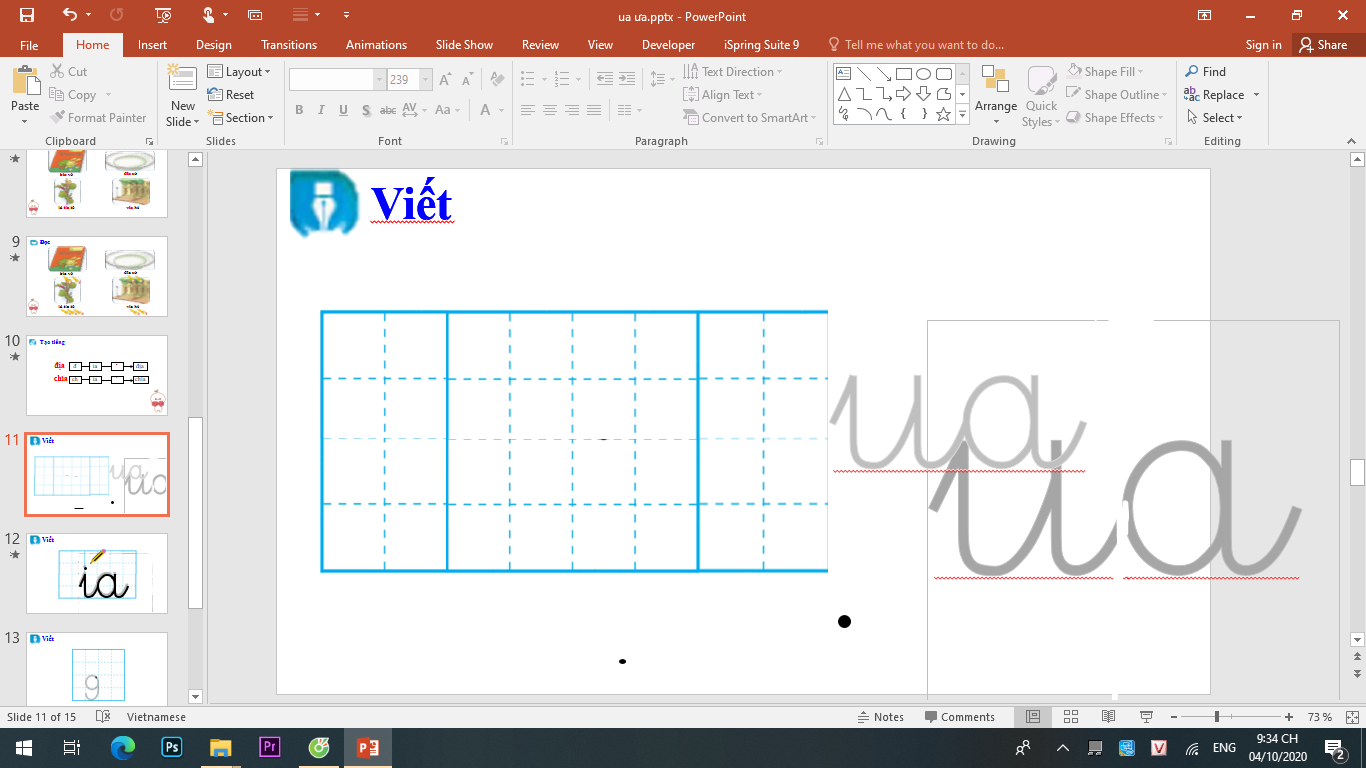 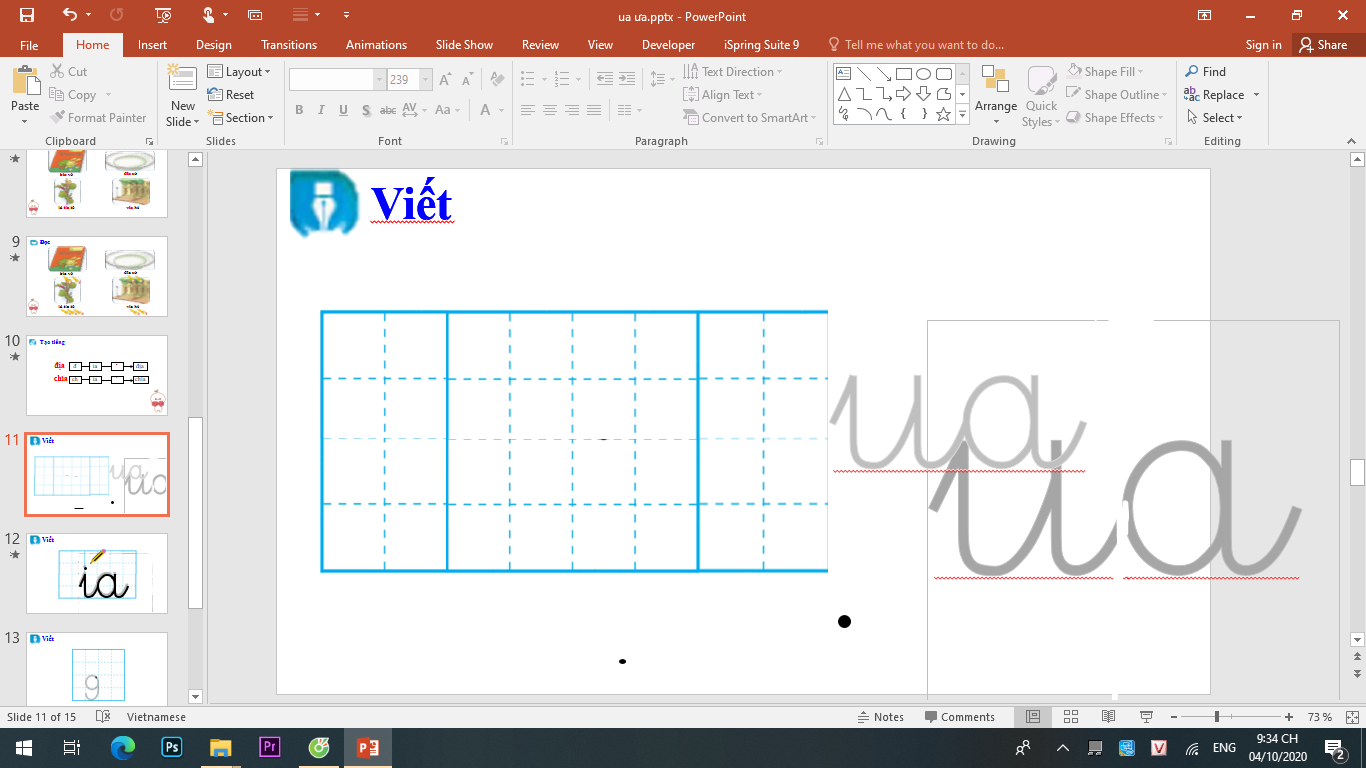 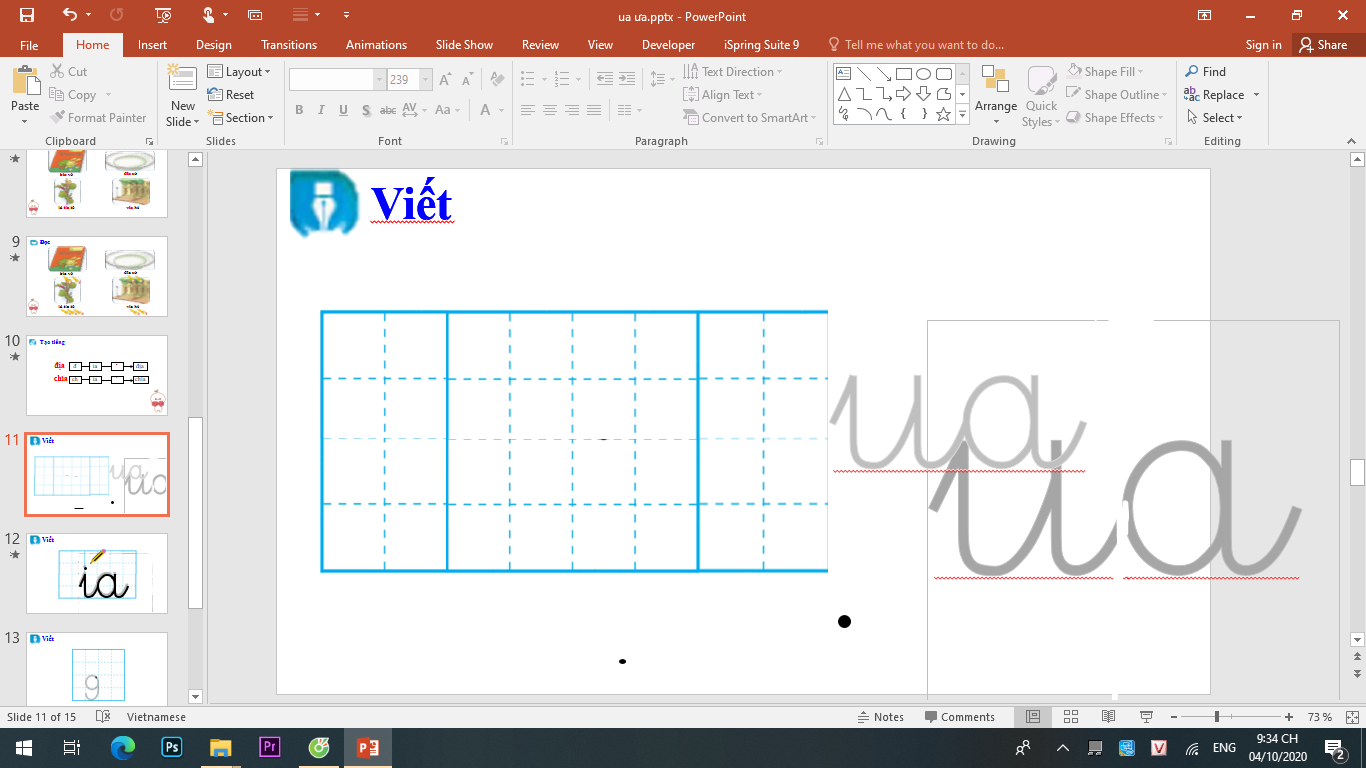 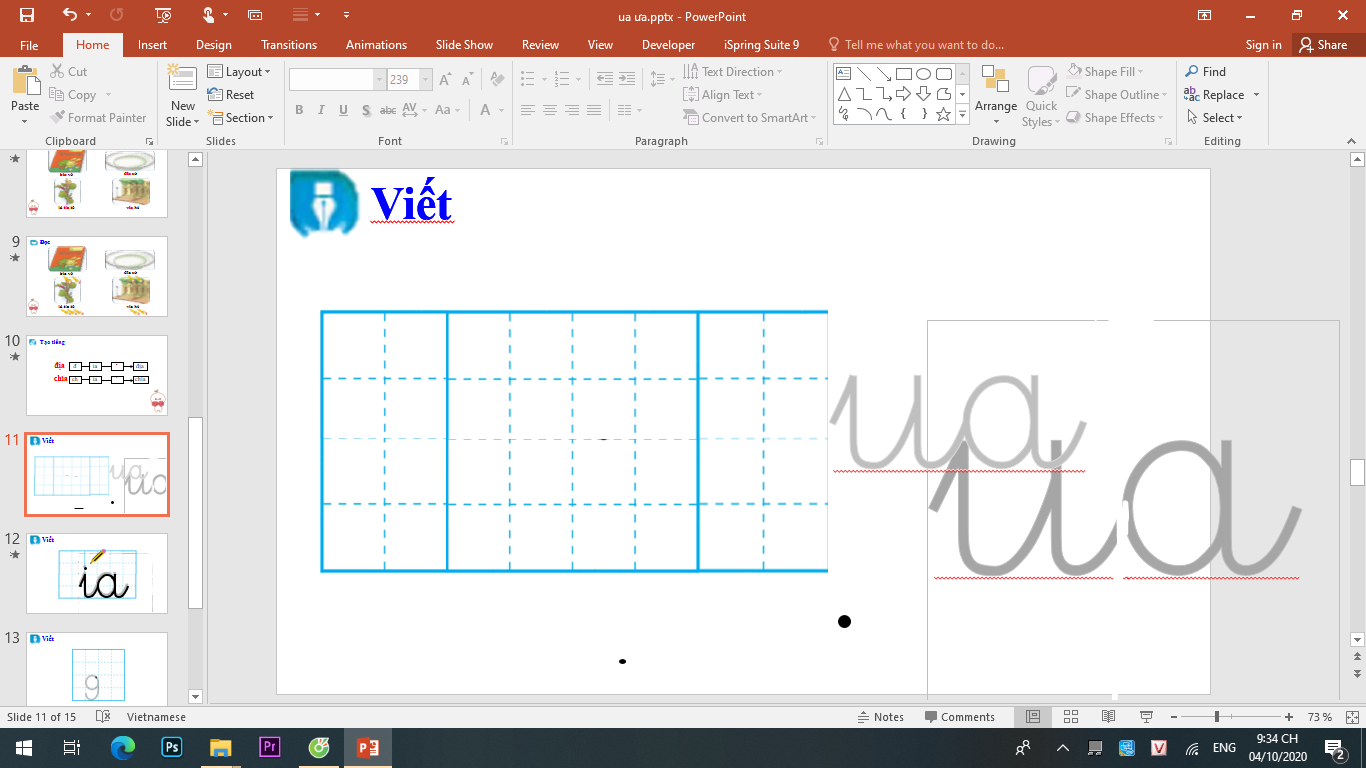 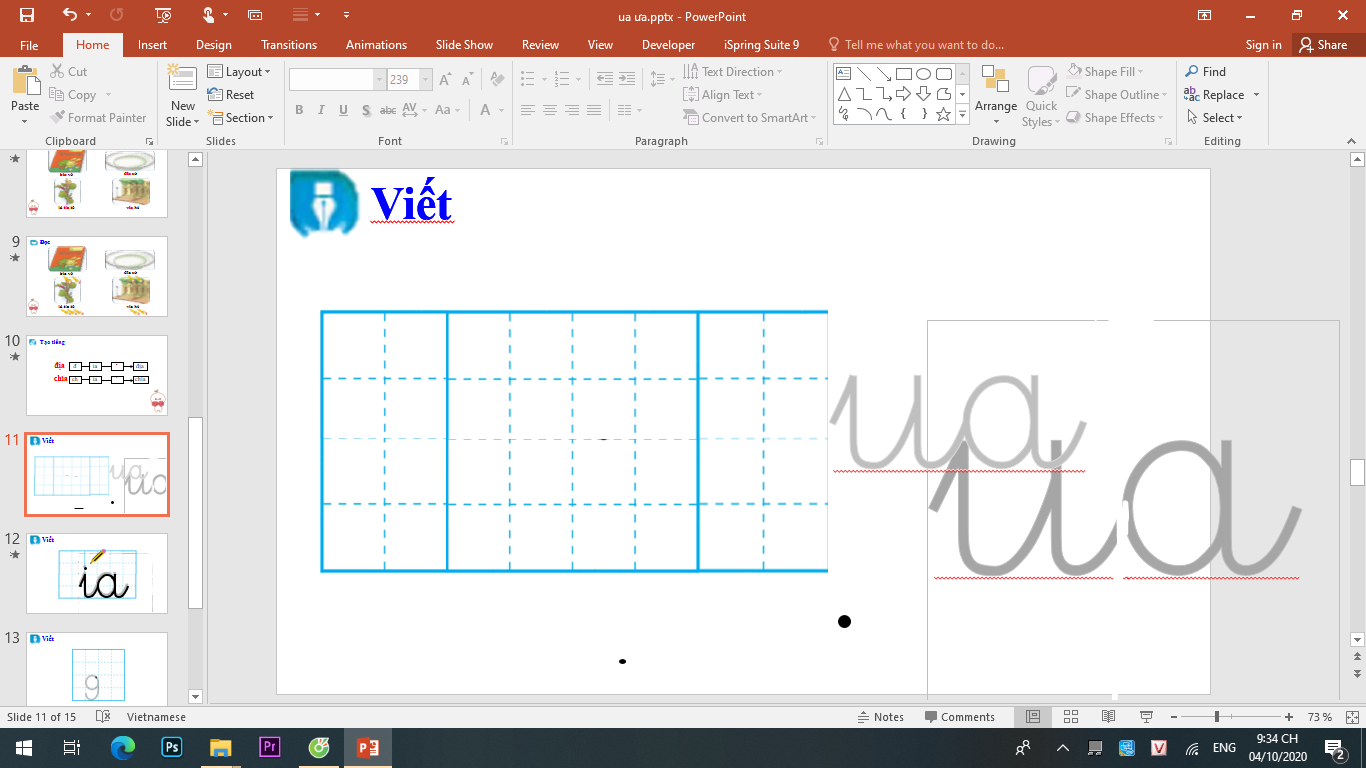 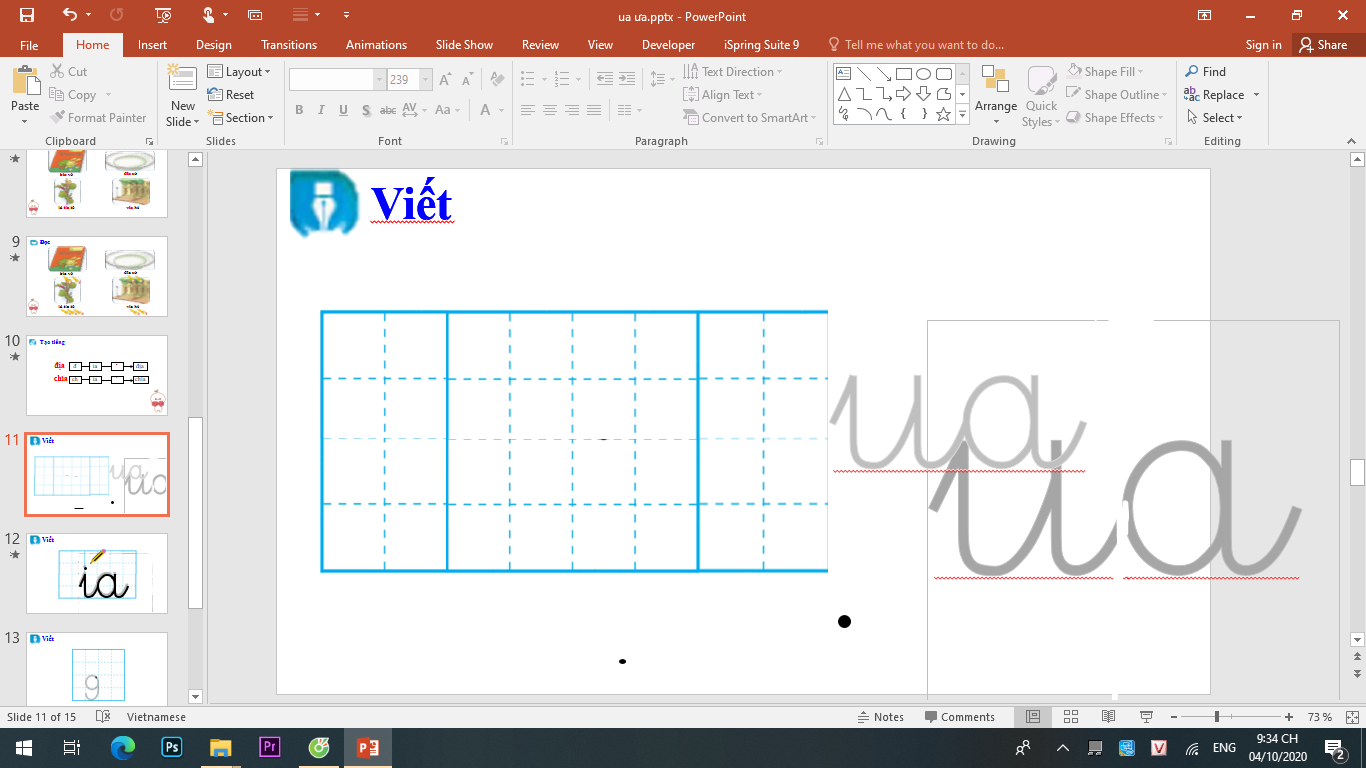 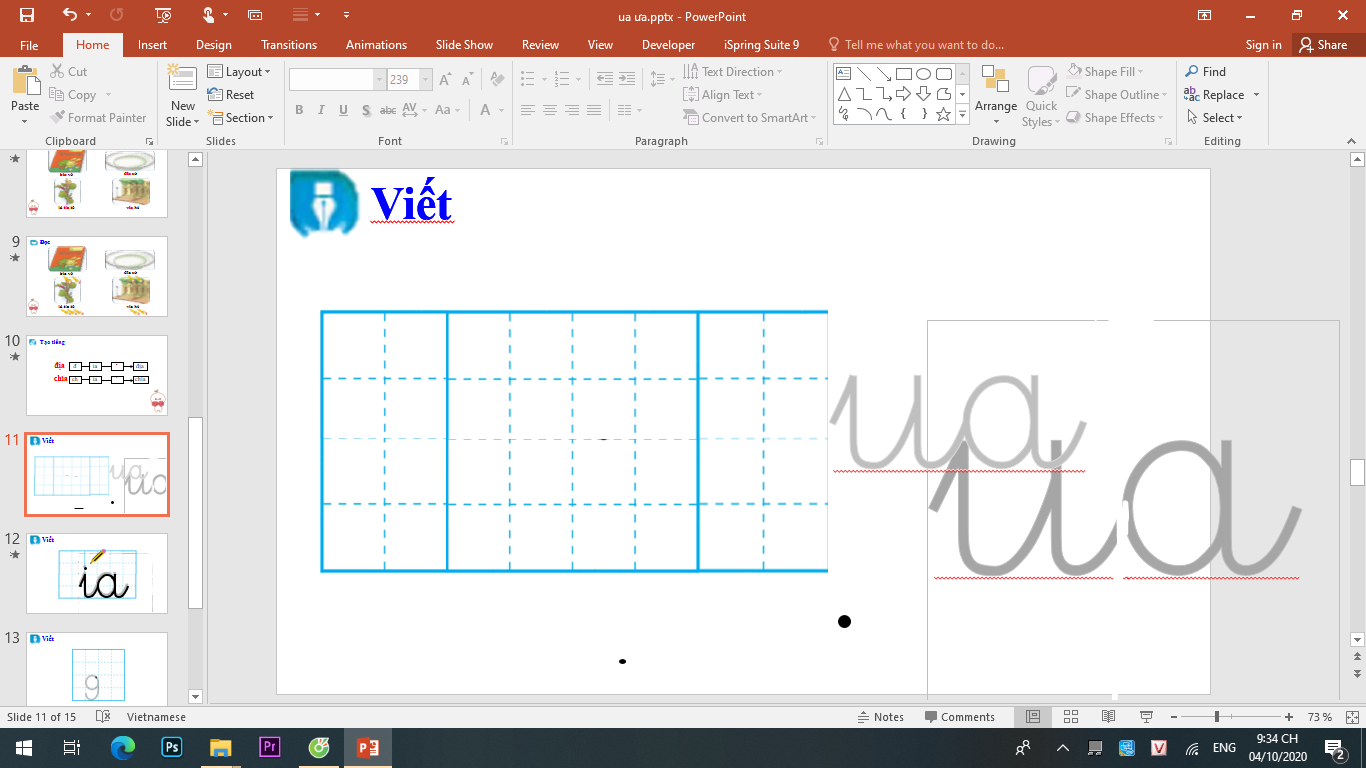 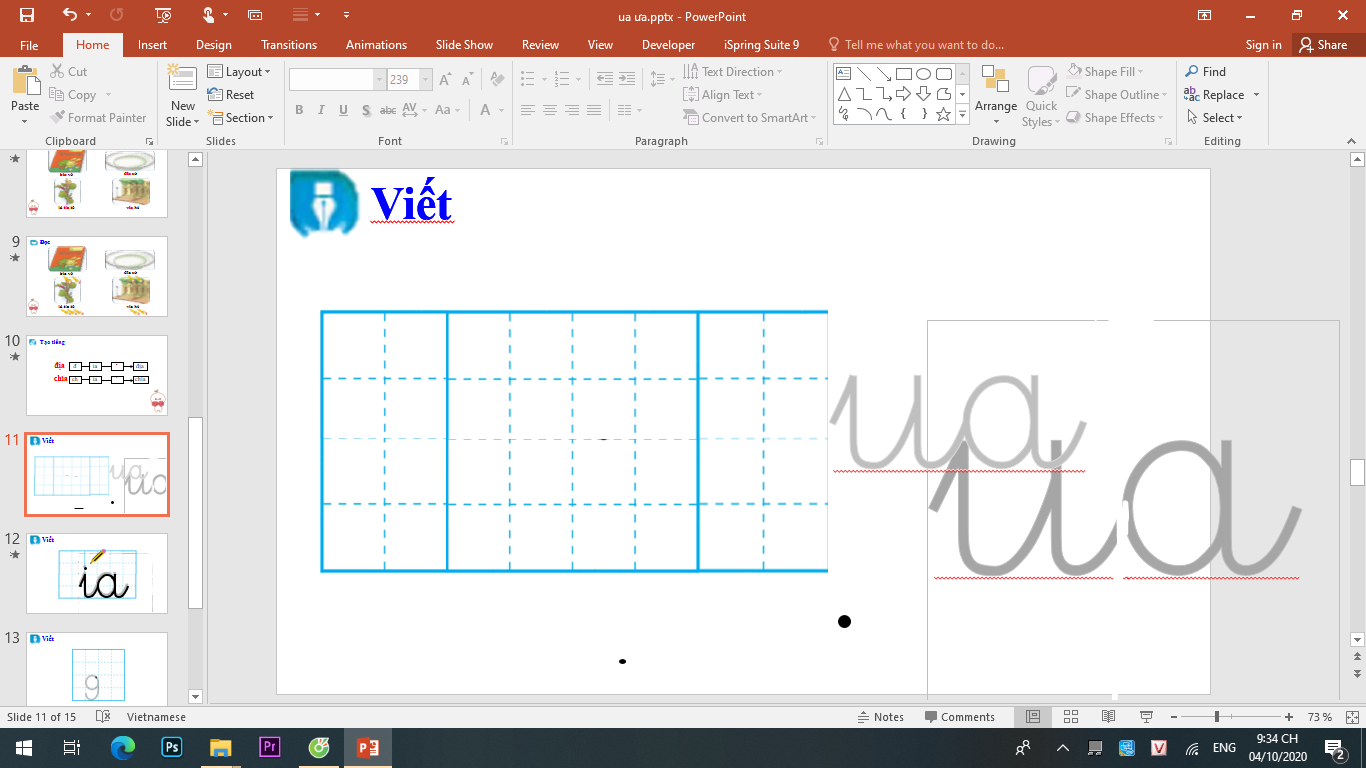 Ǉrạm
Α˝n
bấc
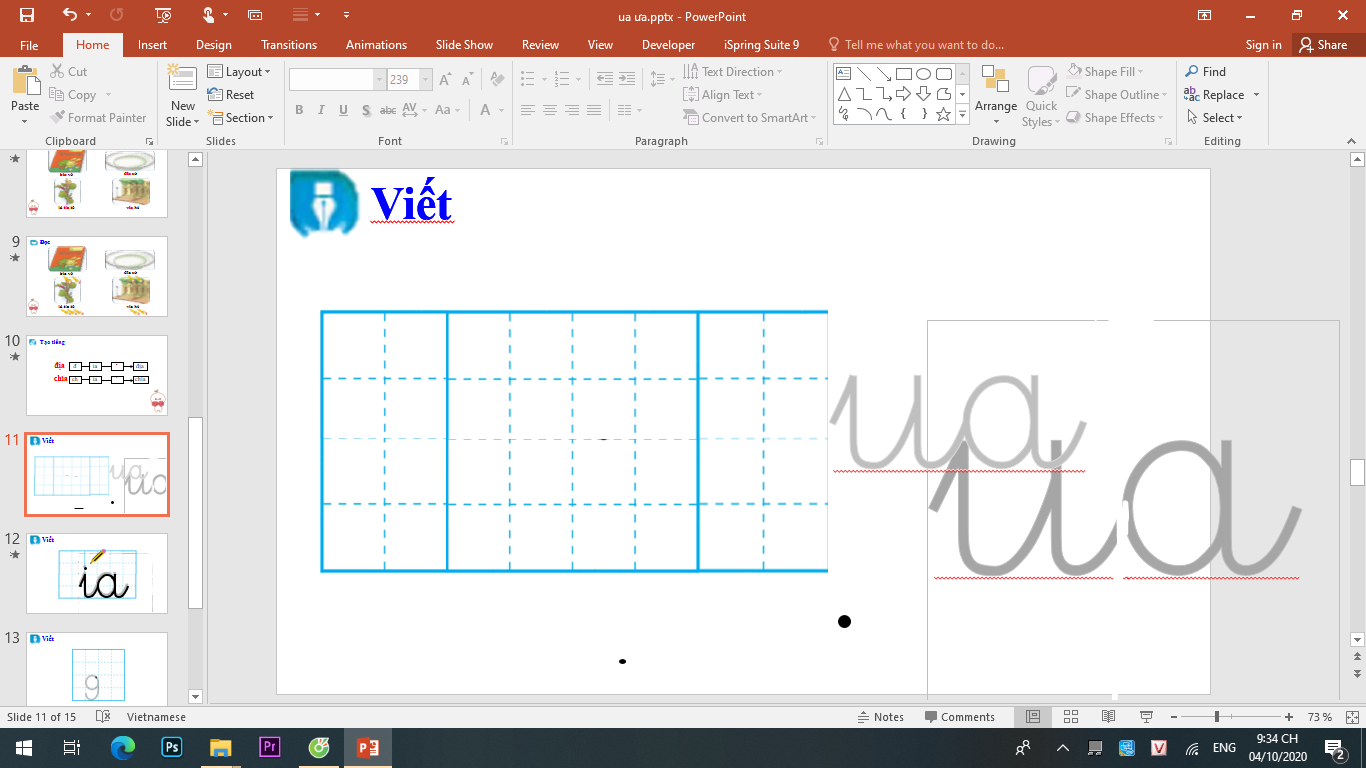 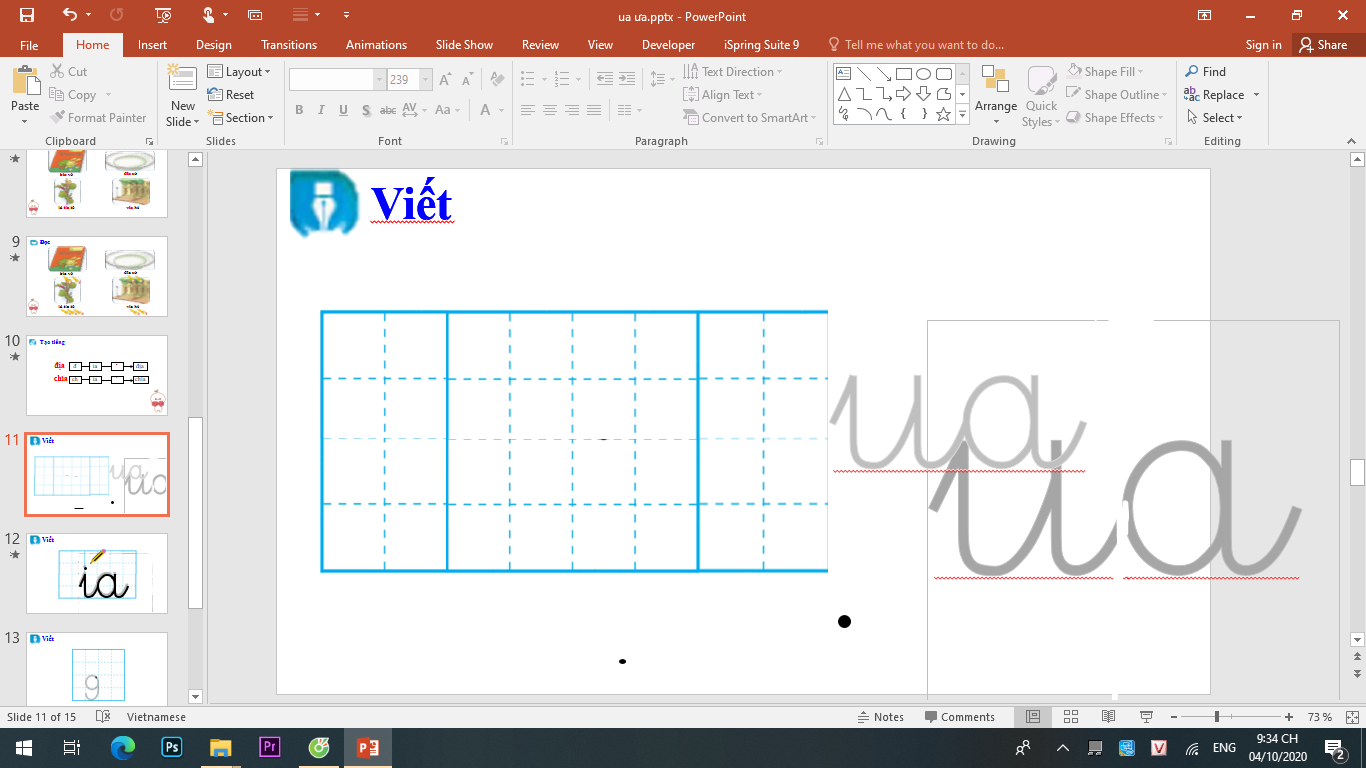 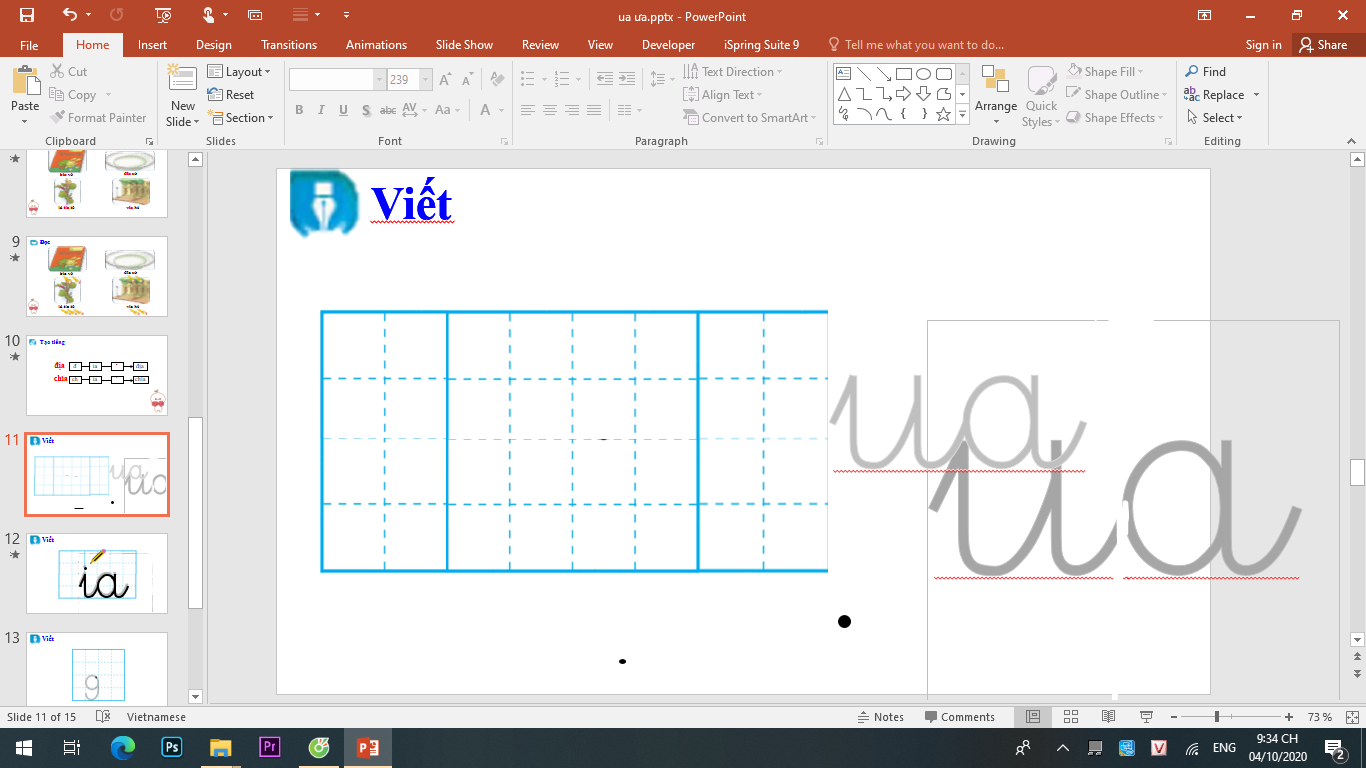 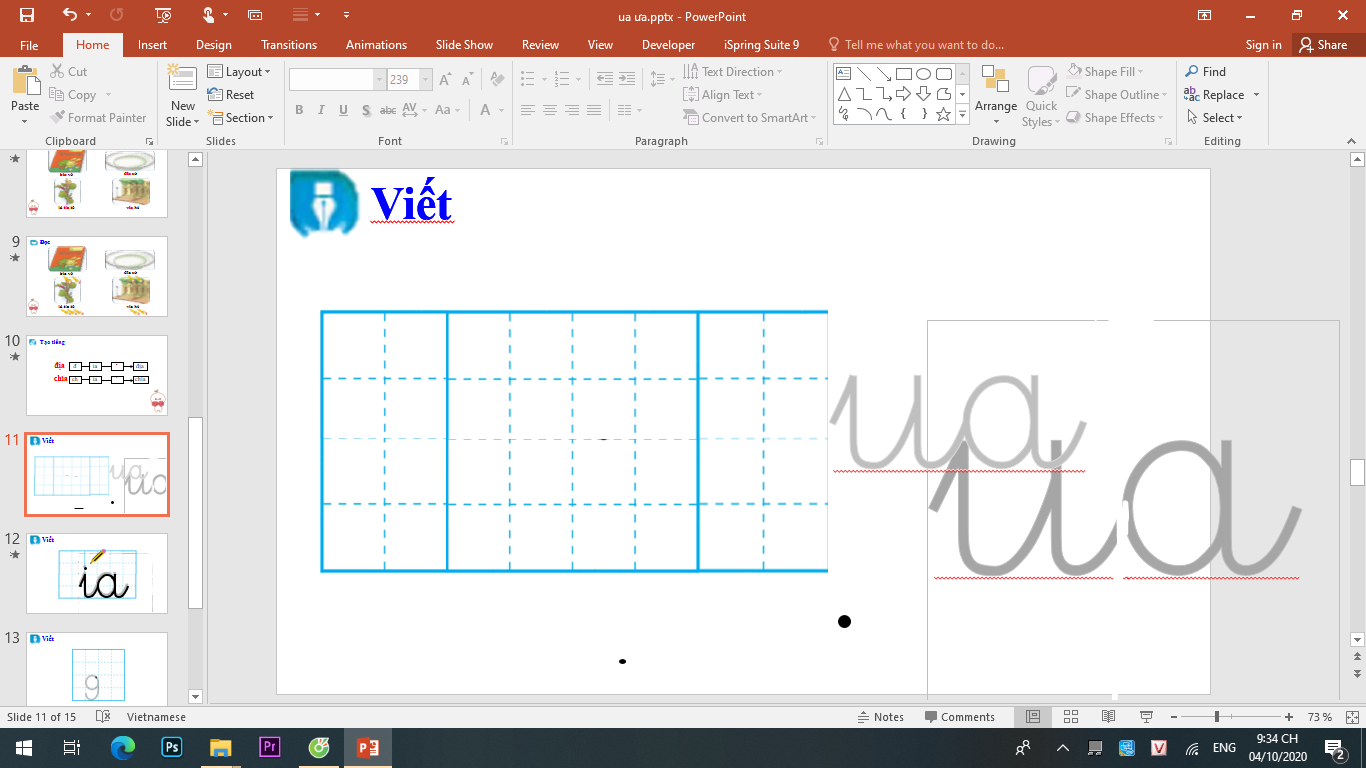 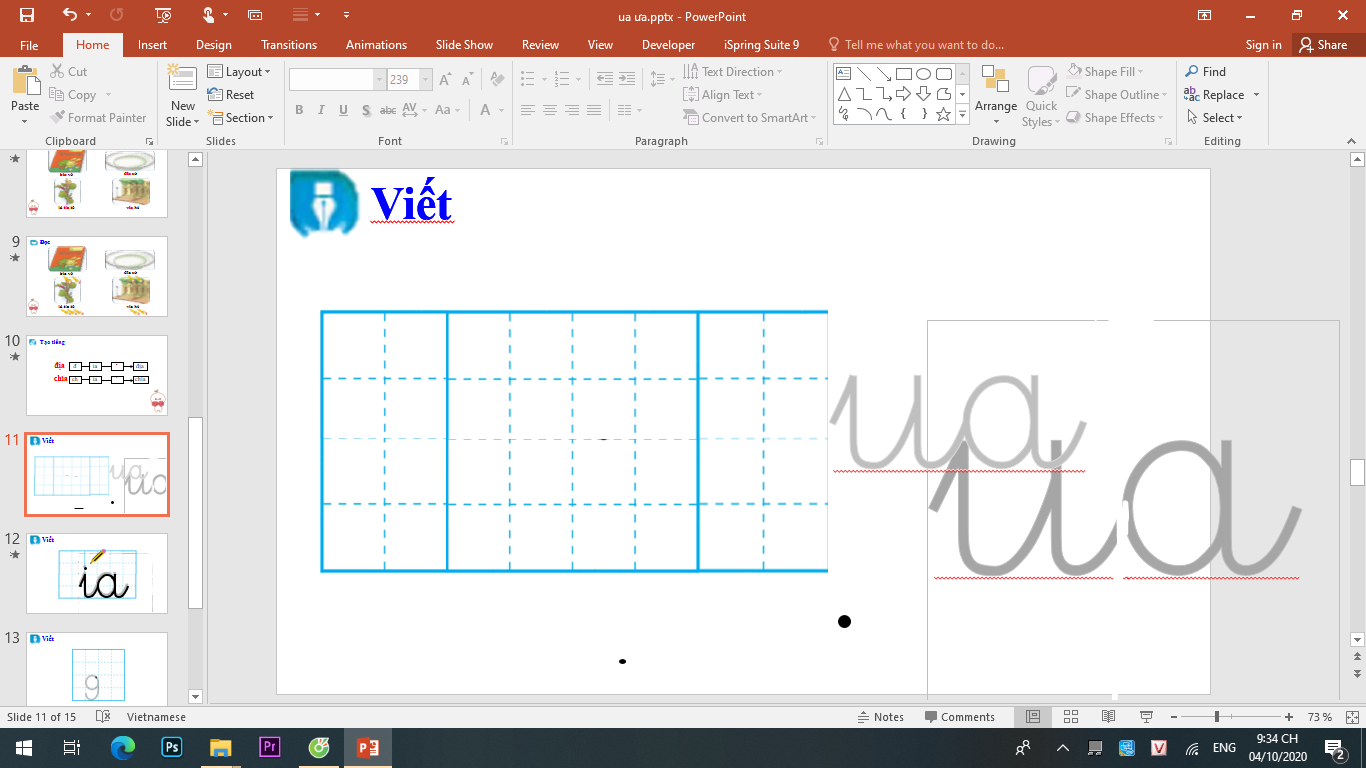 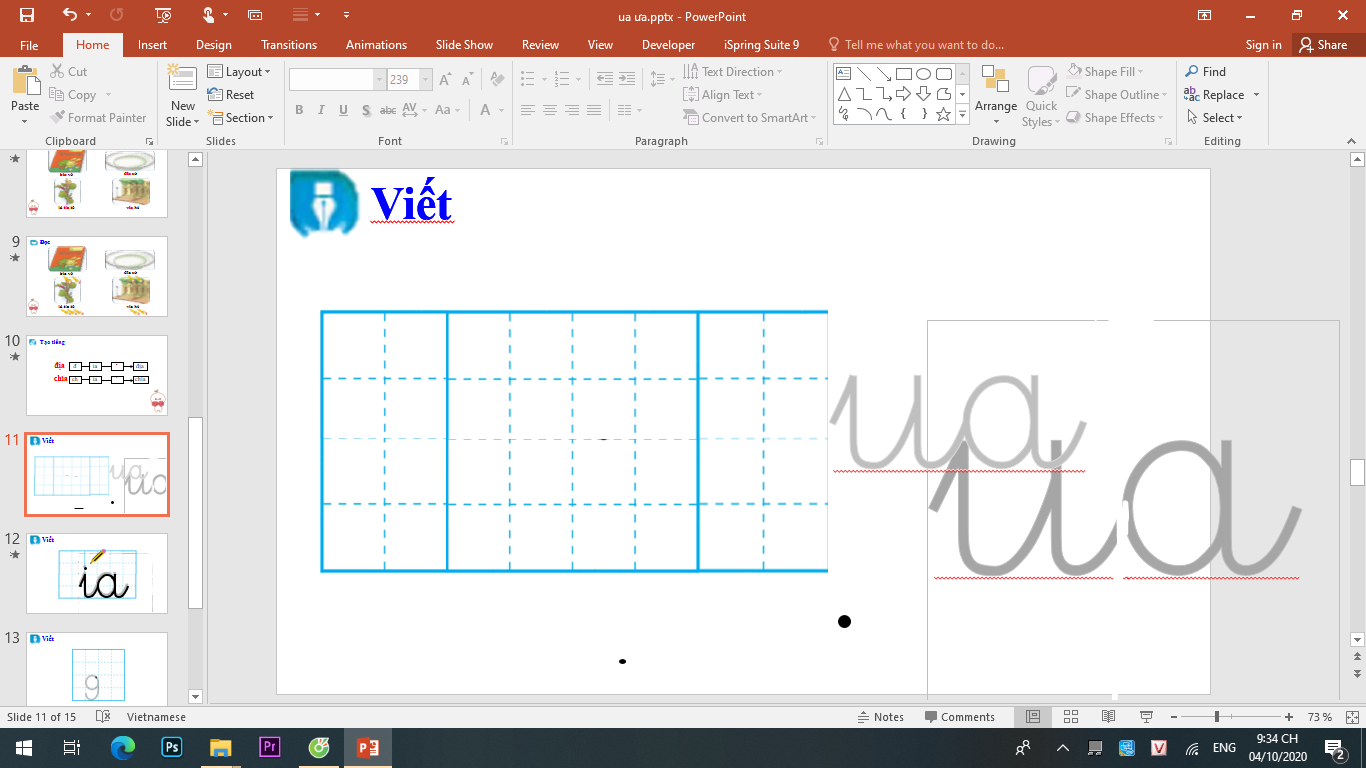 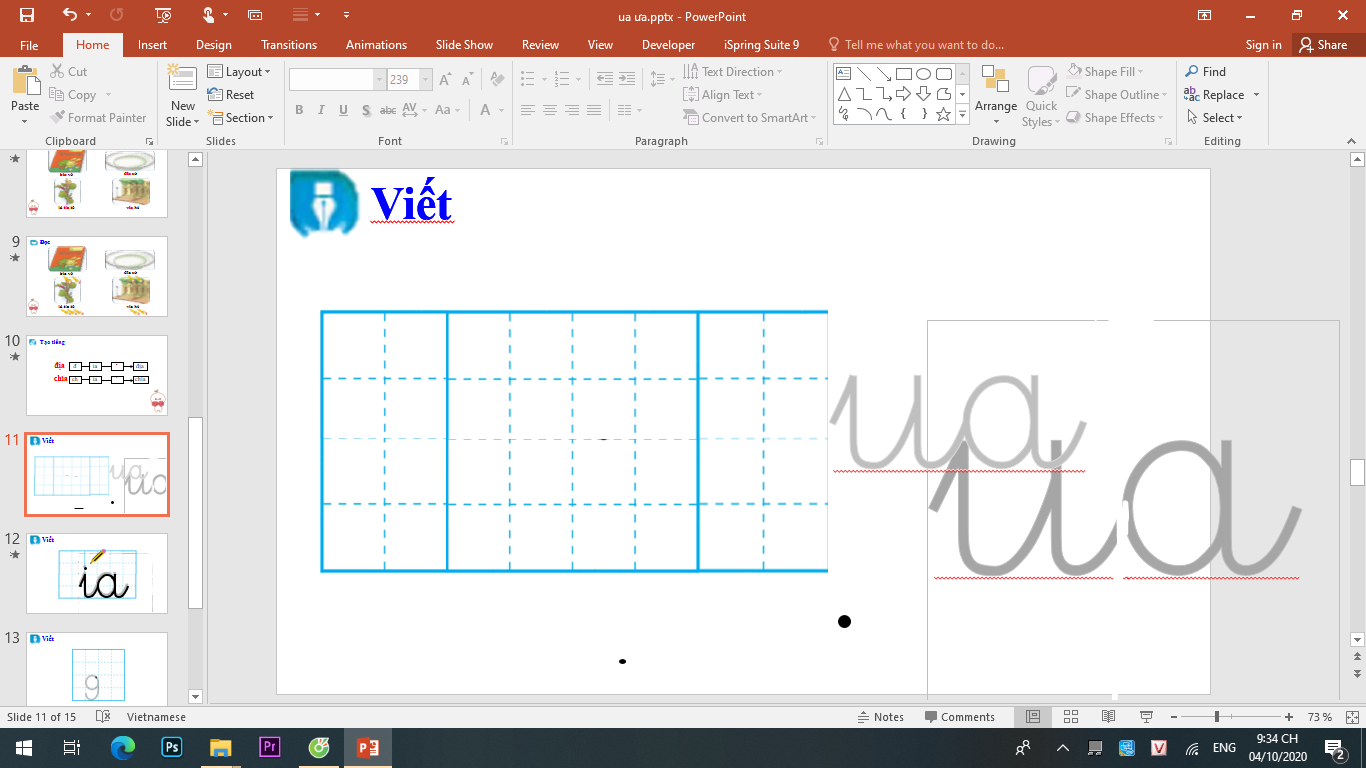 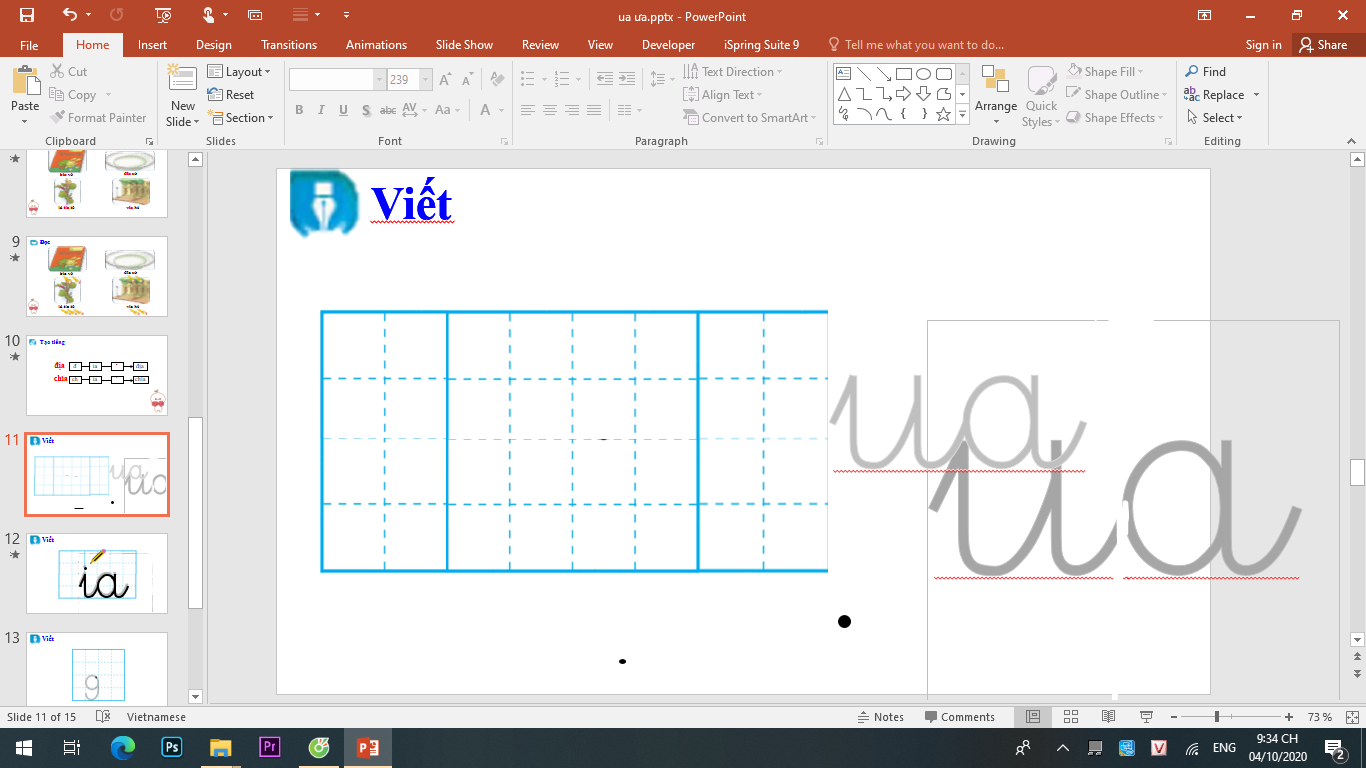 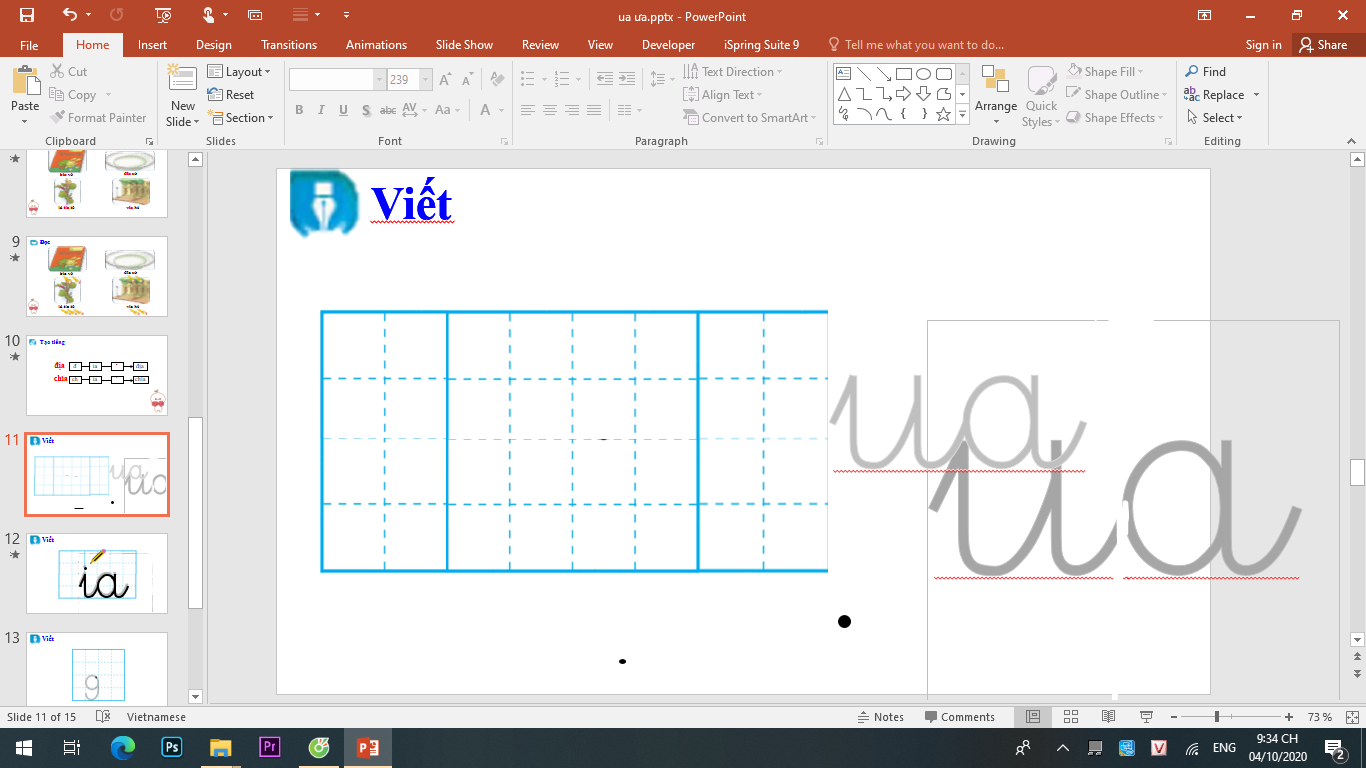 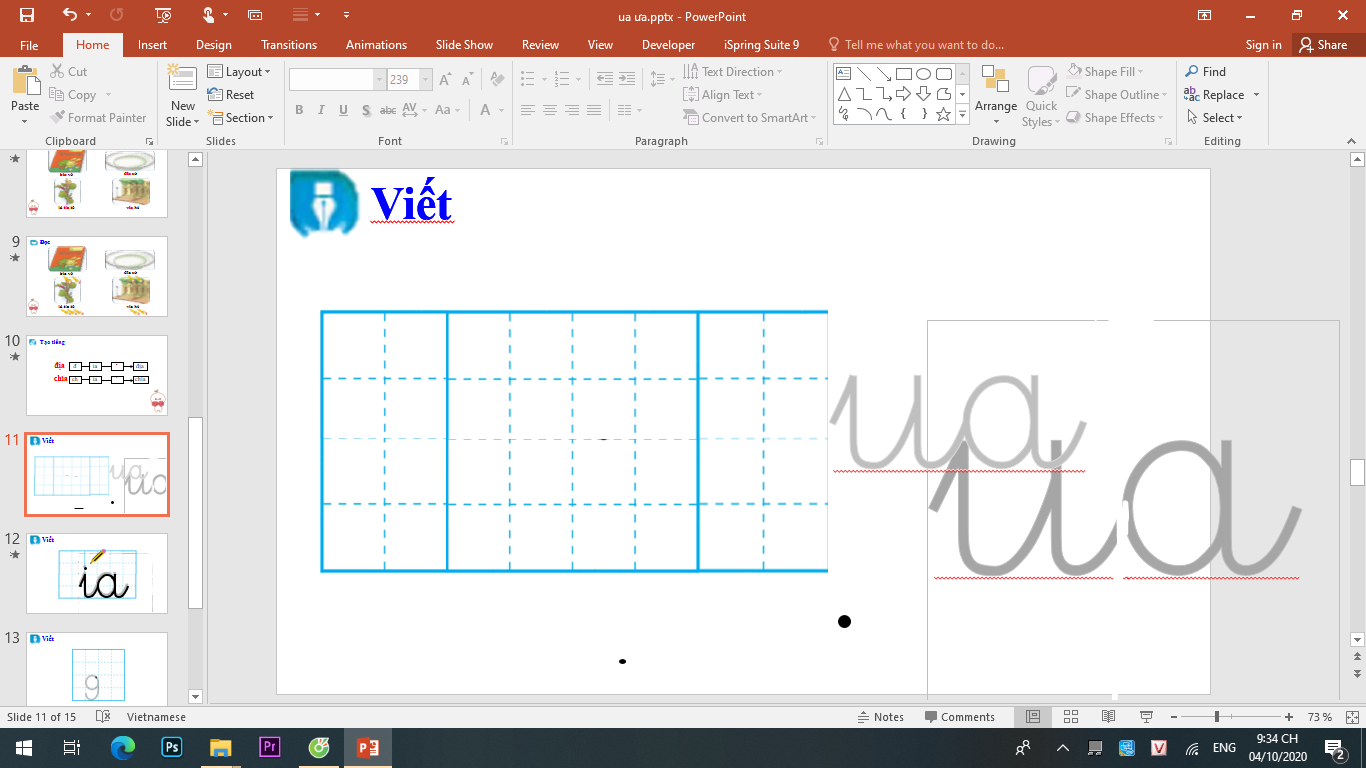 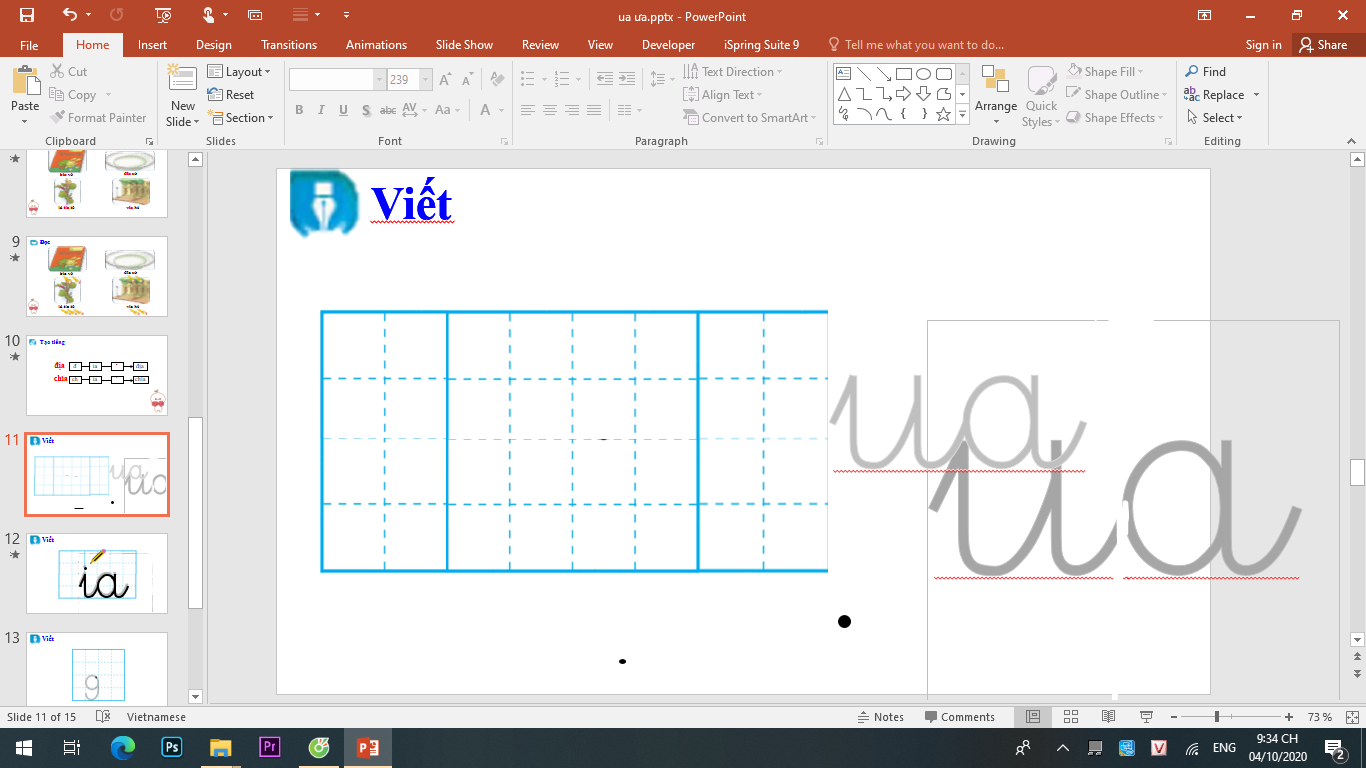 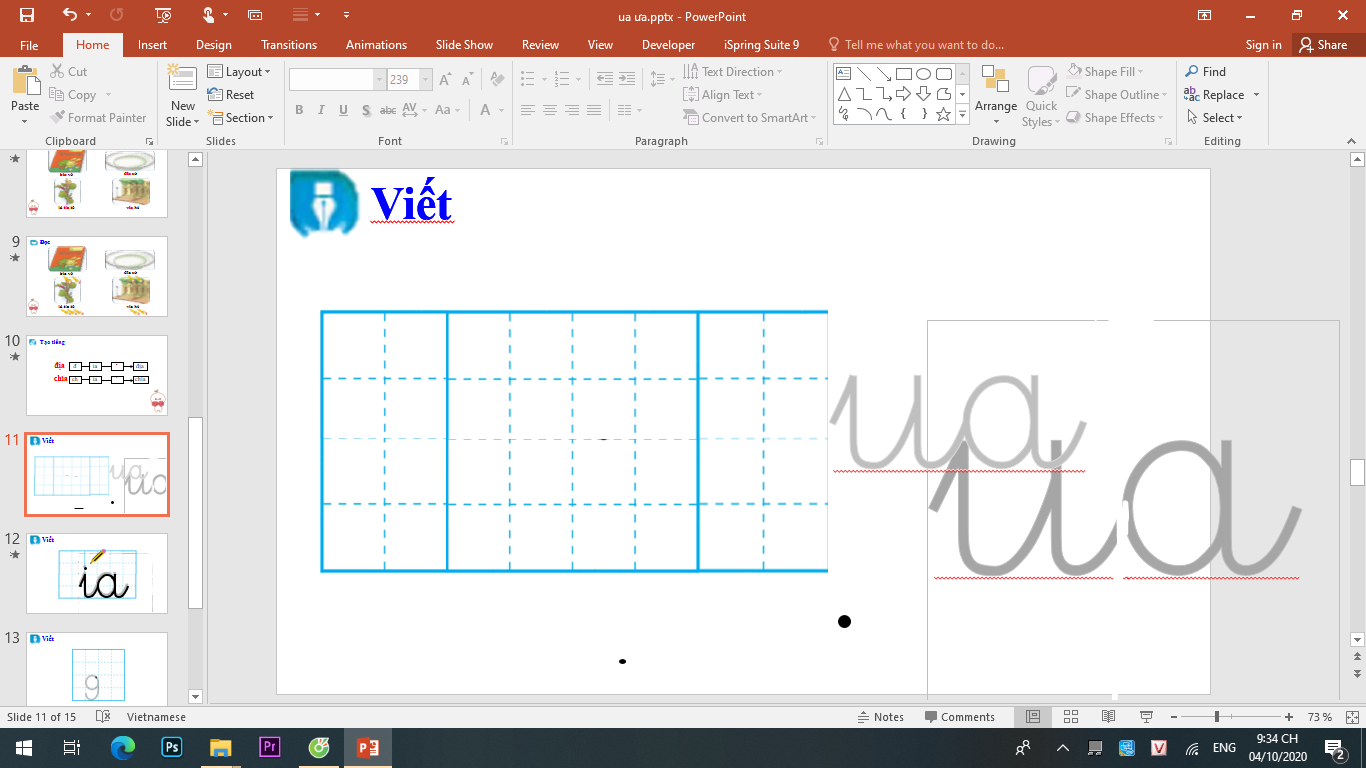 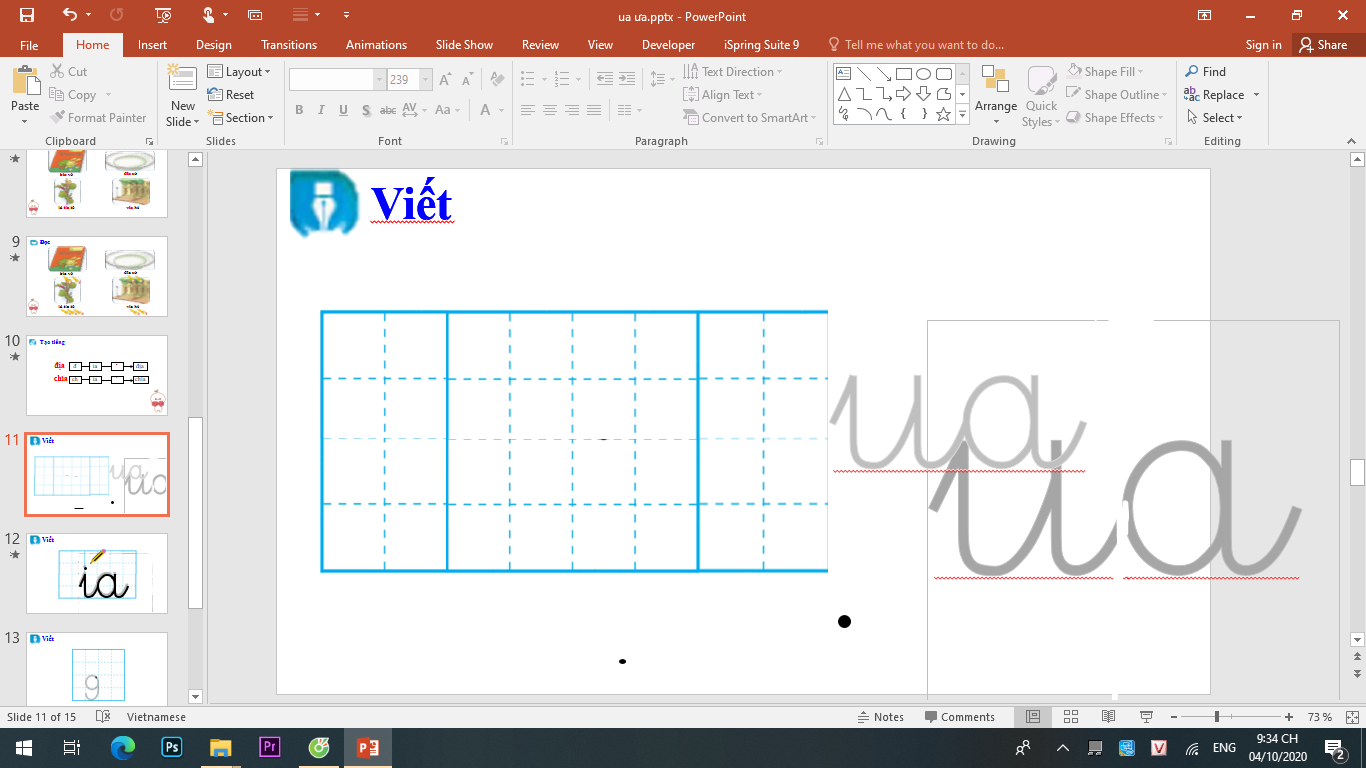 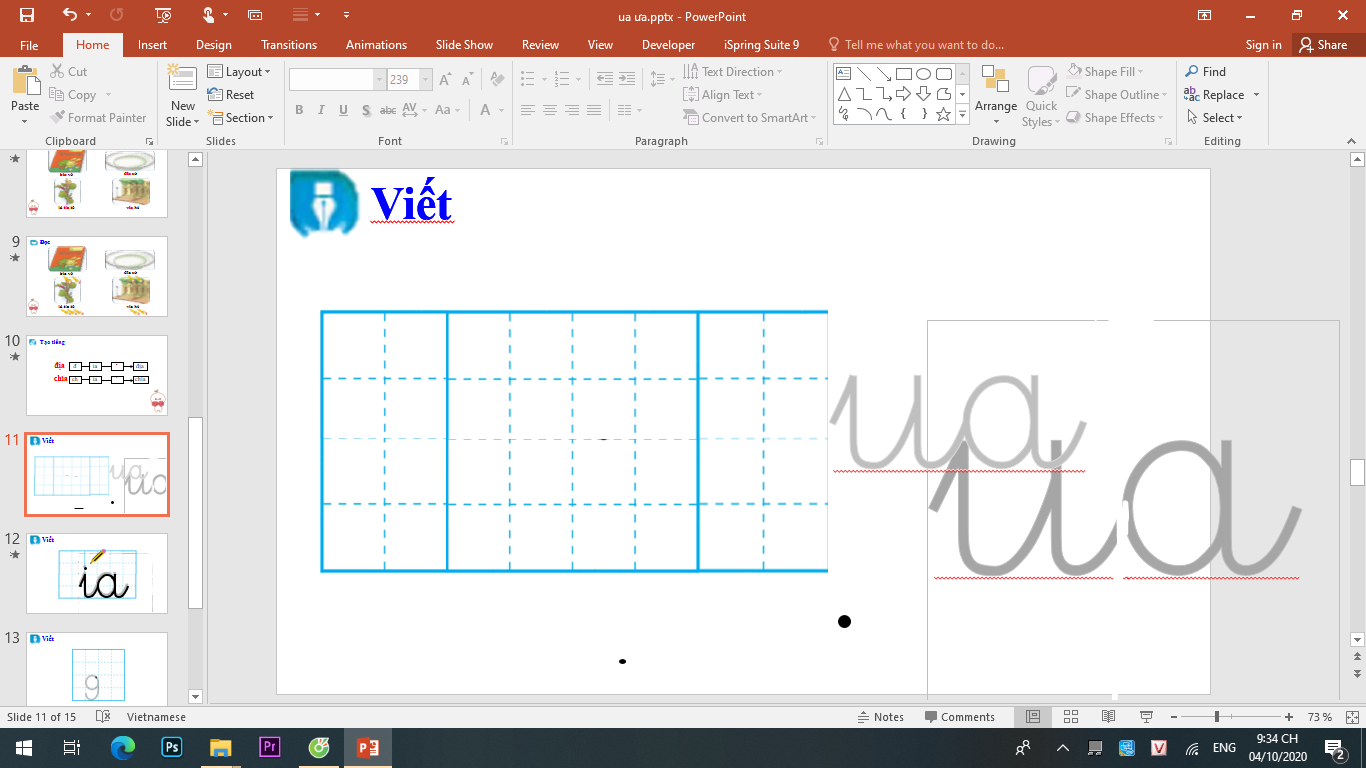 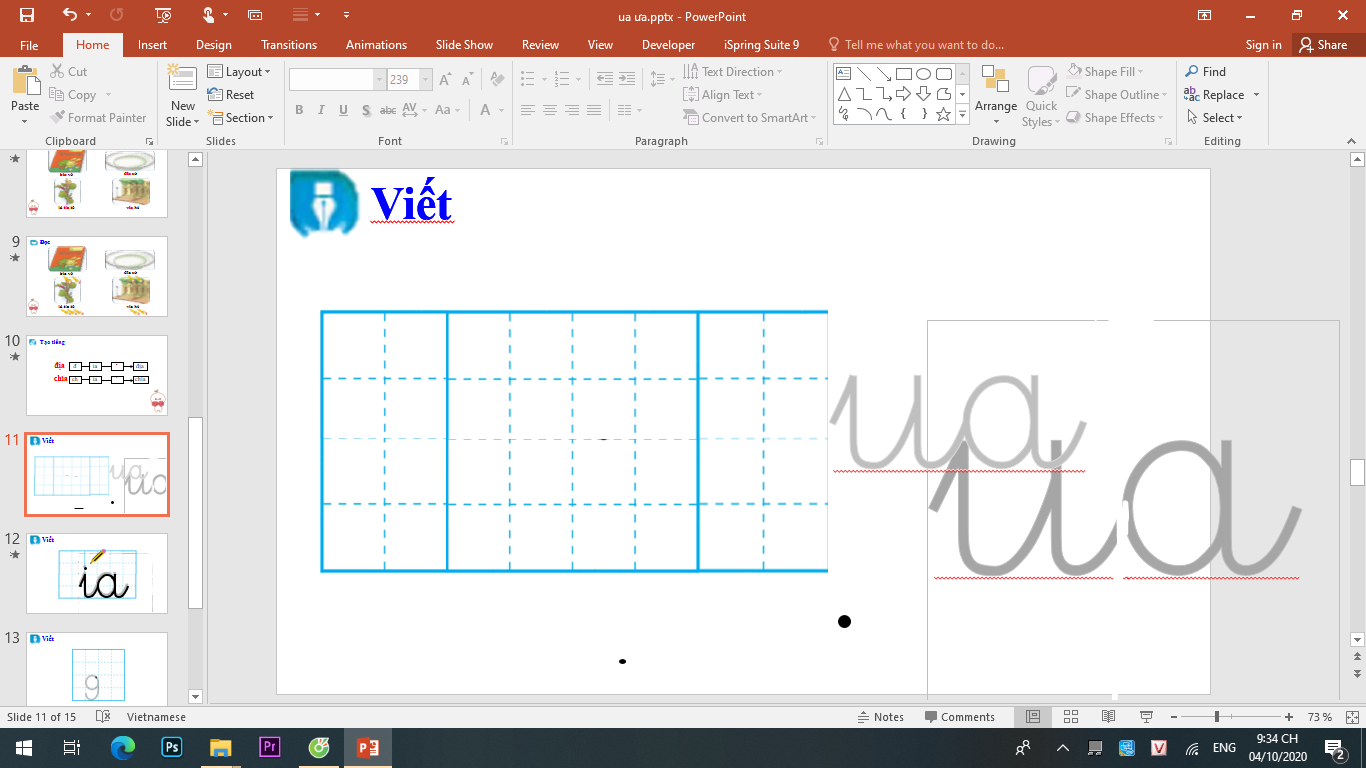 Đọc
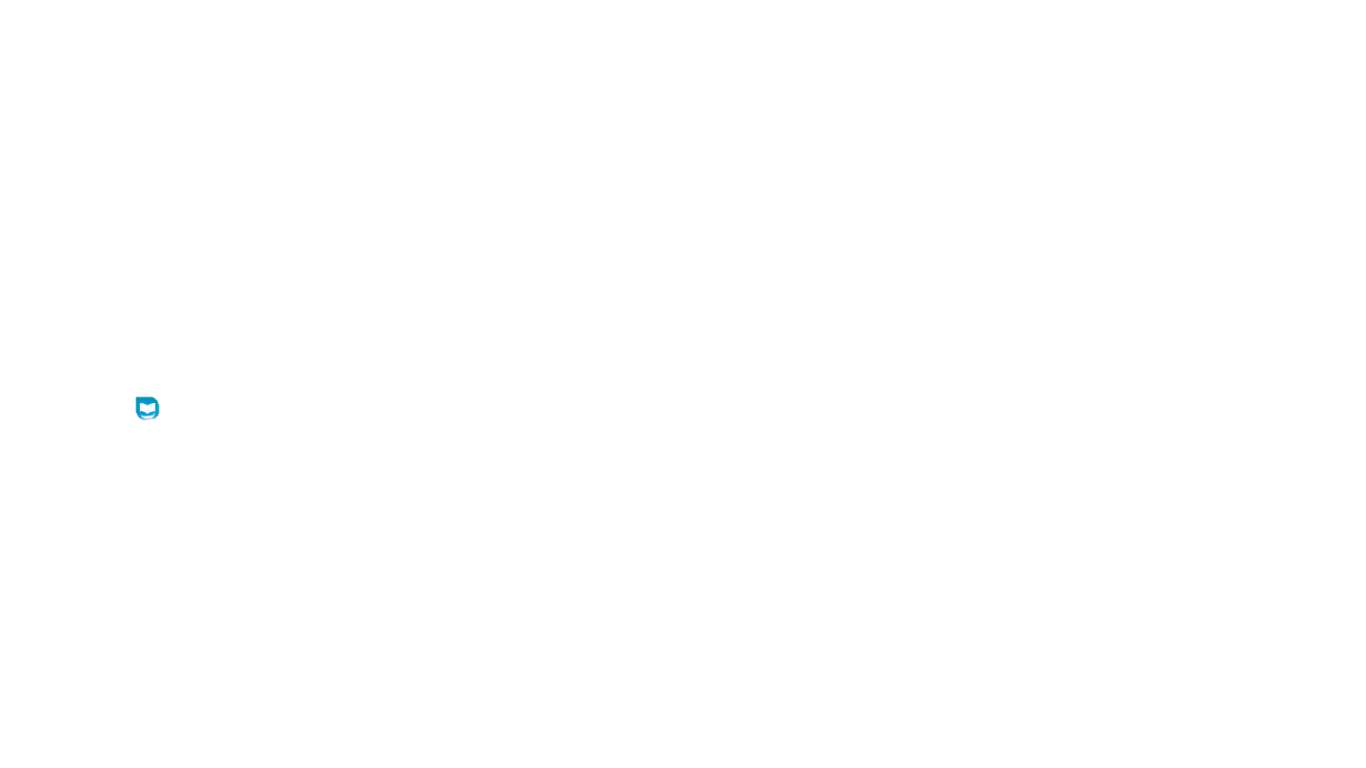 Đổ rác
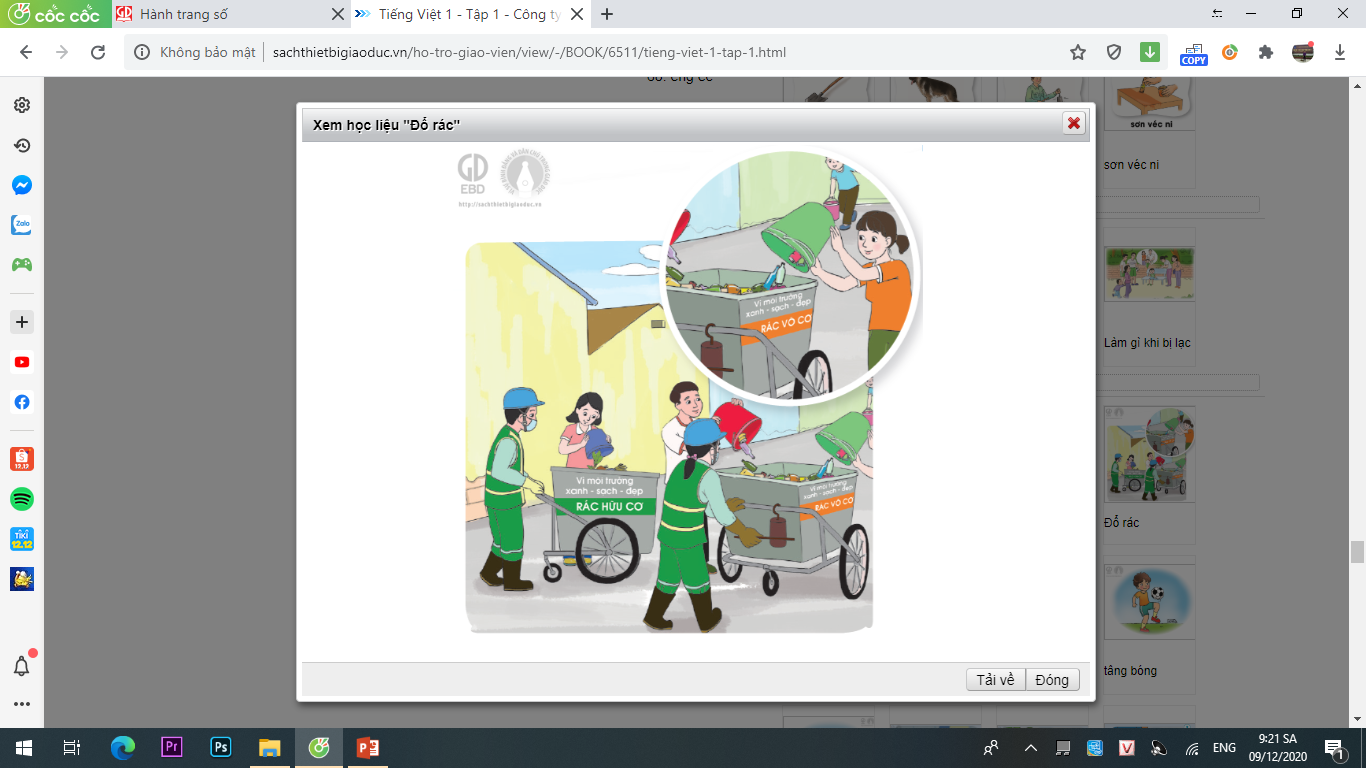 Leng keng leng keng
Đến giờ đổ rác
Bà con cô bác
Mang rác ra mau.

Rác nhỏ rác to
Nhớ bỏ lên xe
Chớ đổ ở hè
Bẩn nhà bẩn phố.
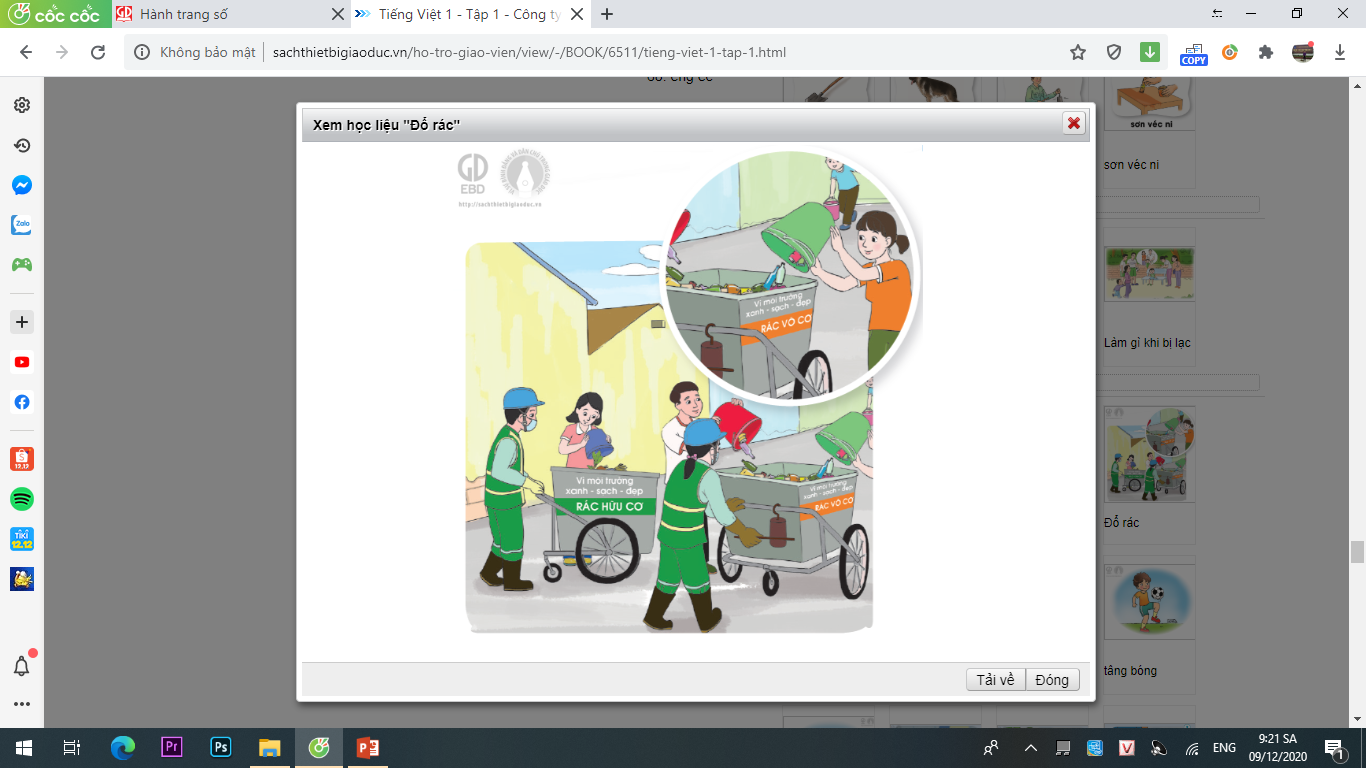 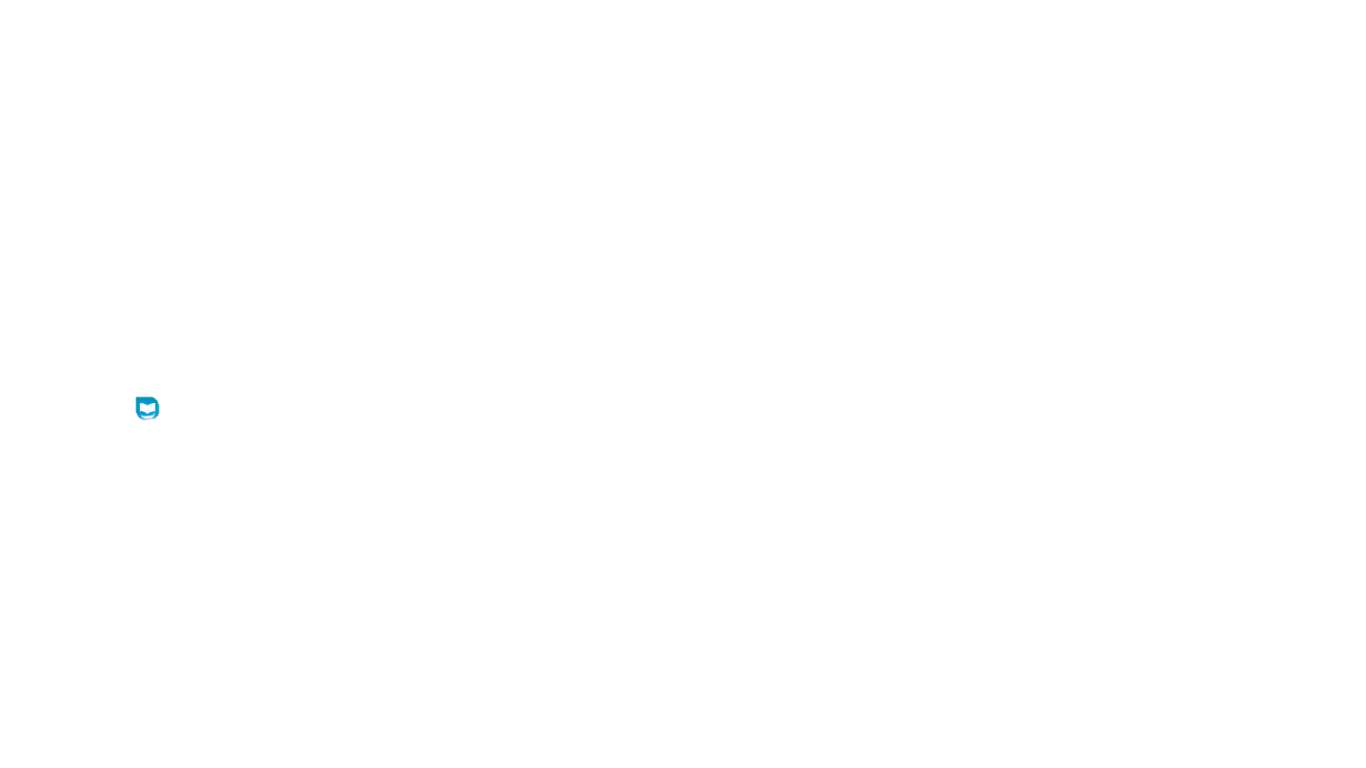 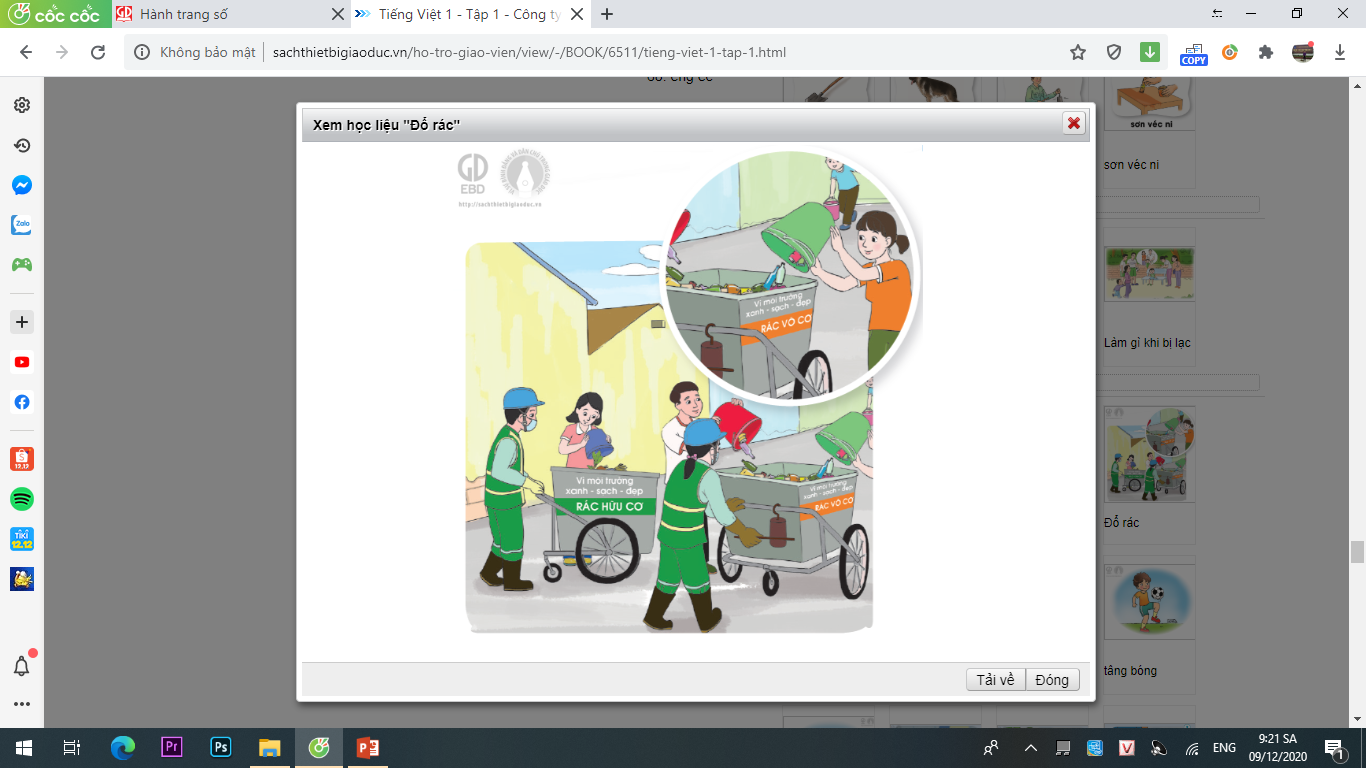 Kẻng báo đổ rác thế nào?
a. leng keng leng keng
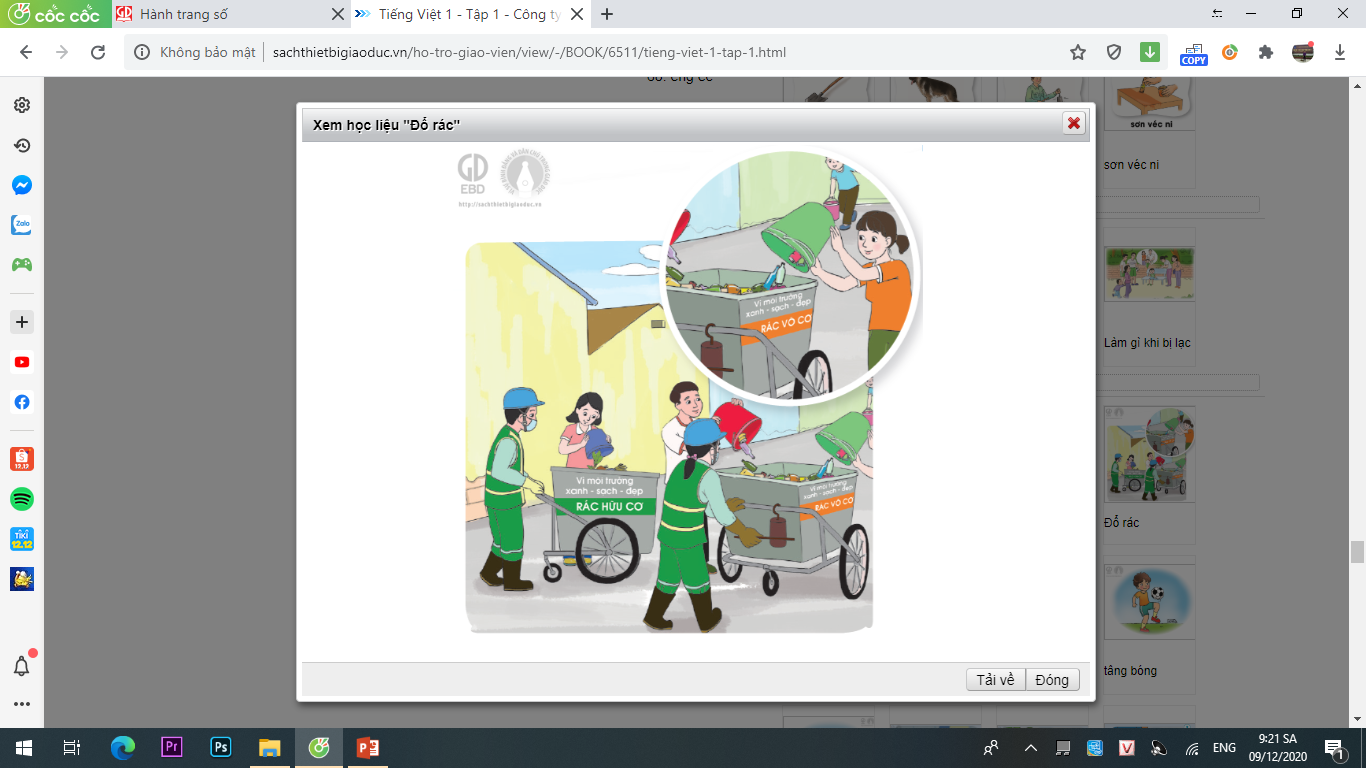 b. lạch cạch lạch cạch
Chim trong lồng
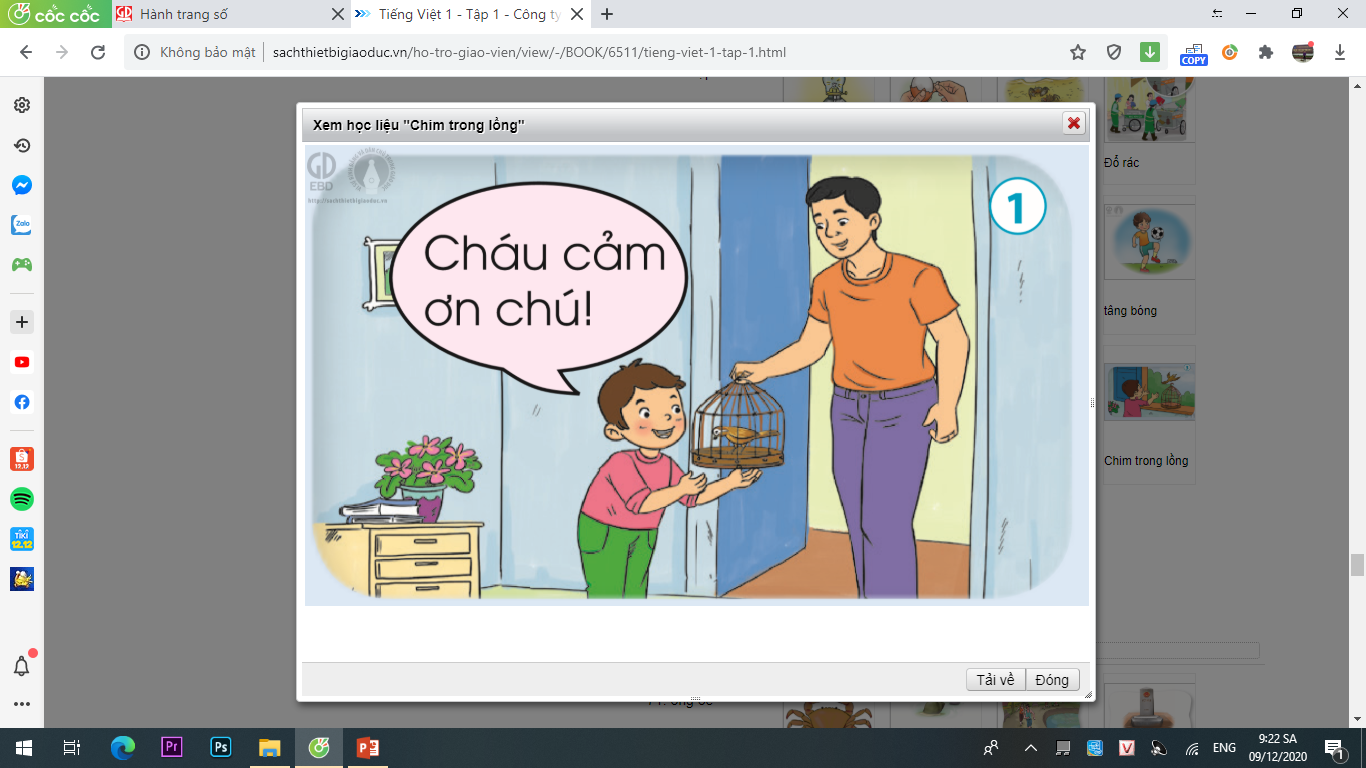 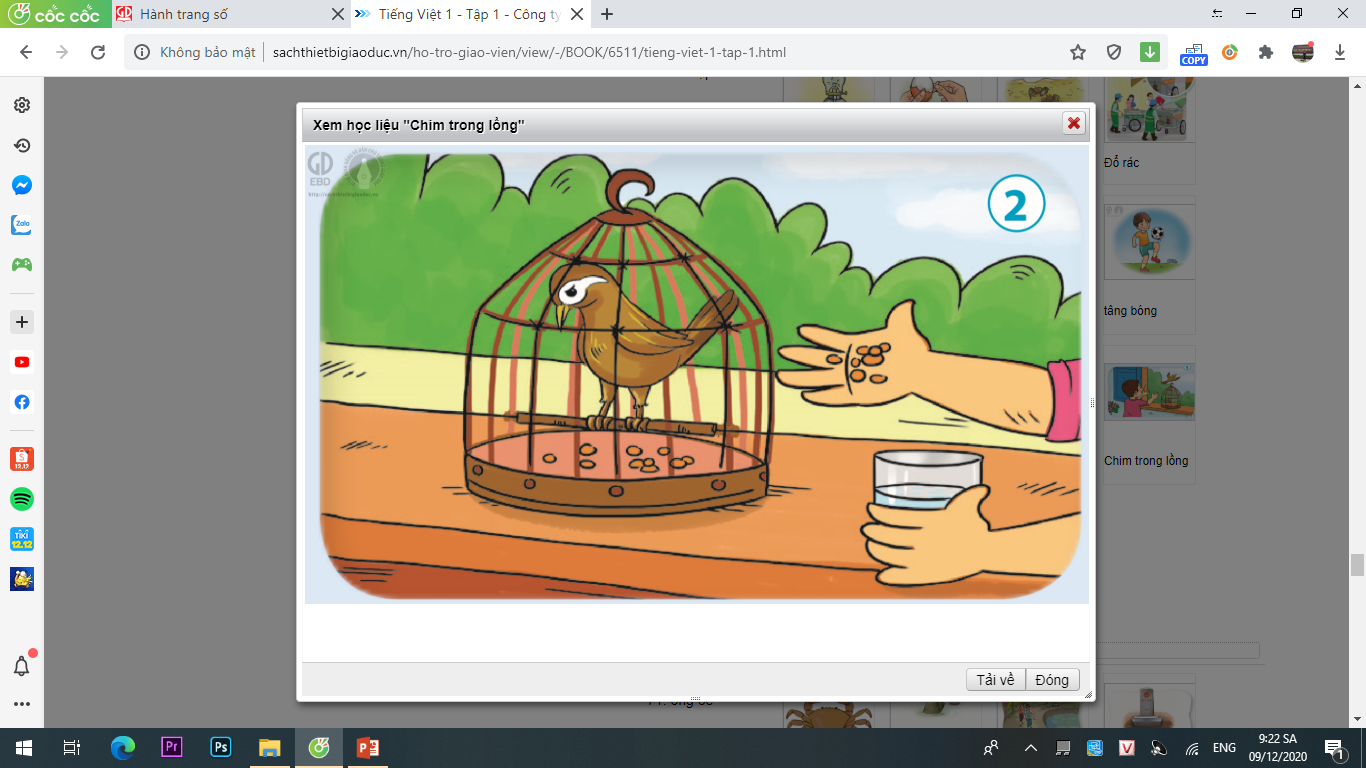 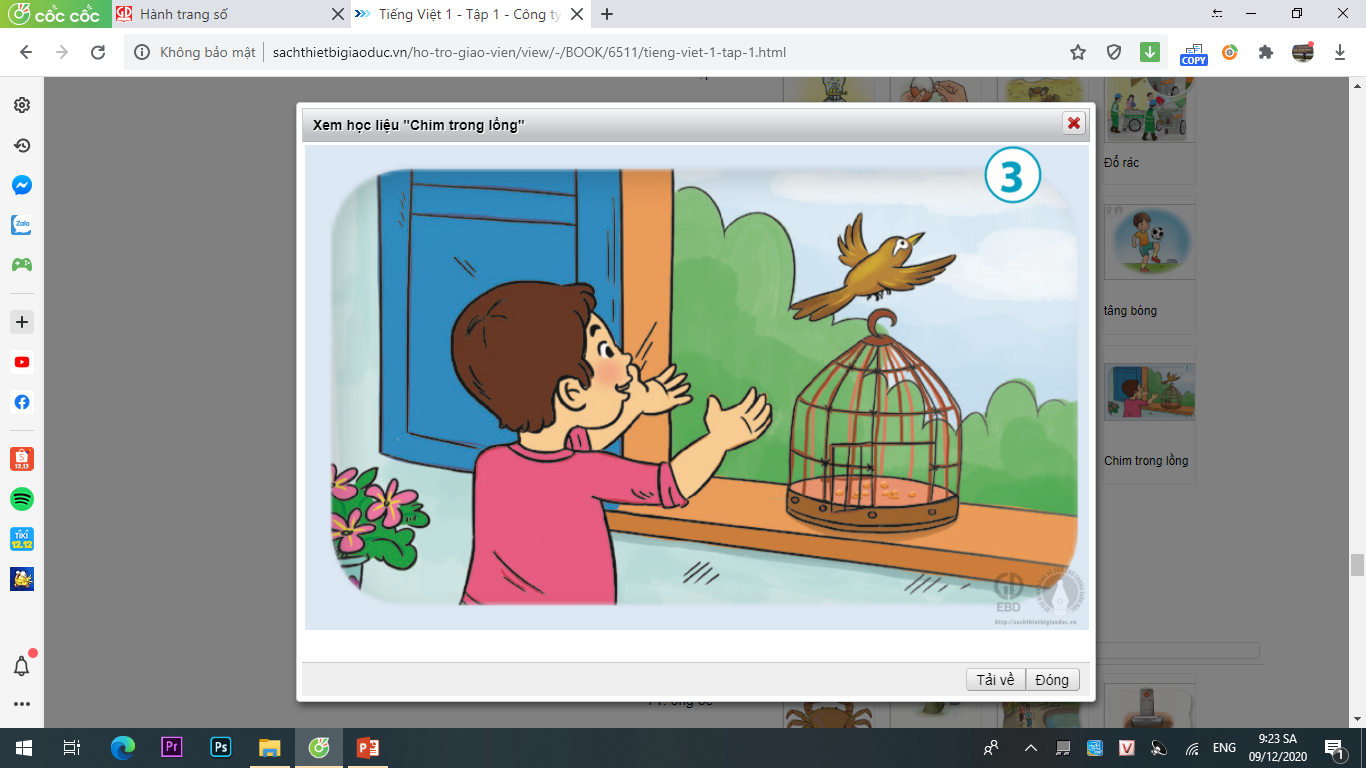 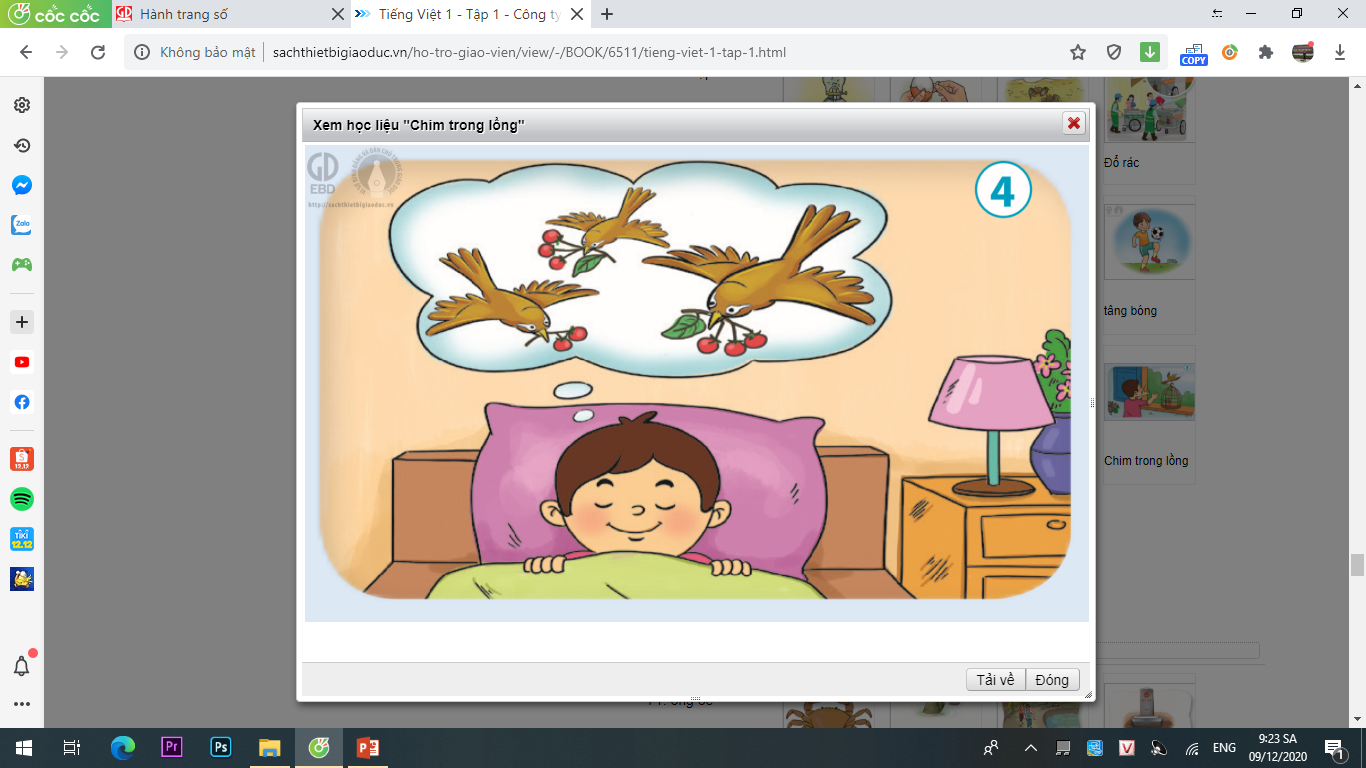 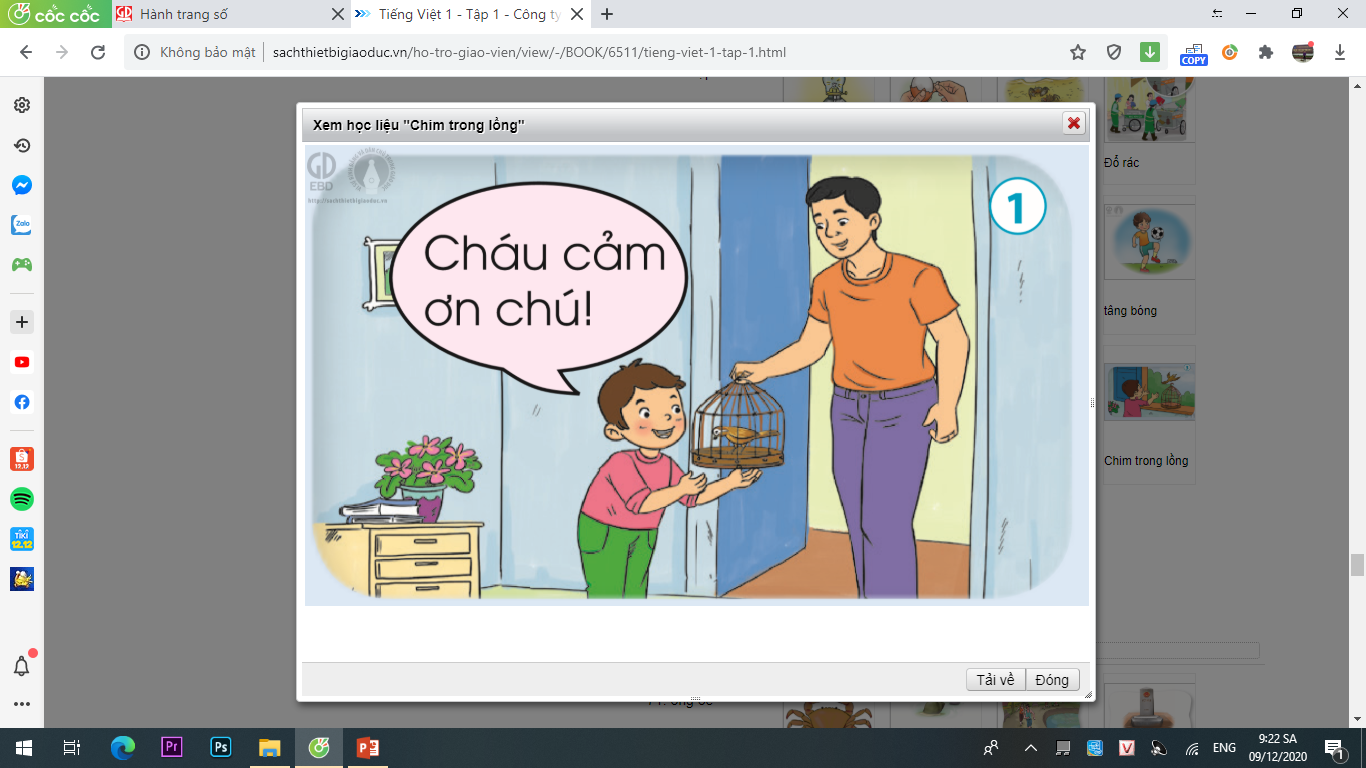 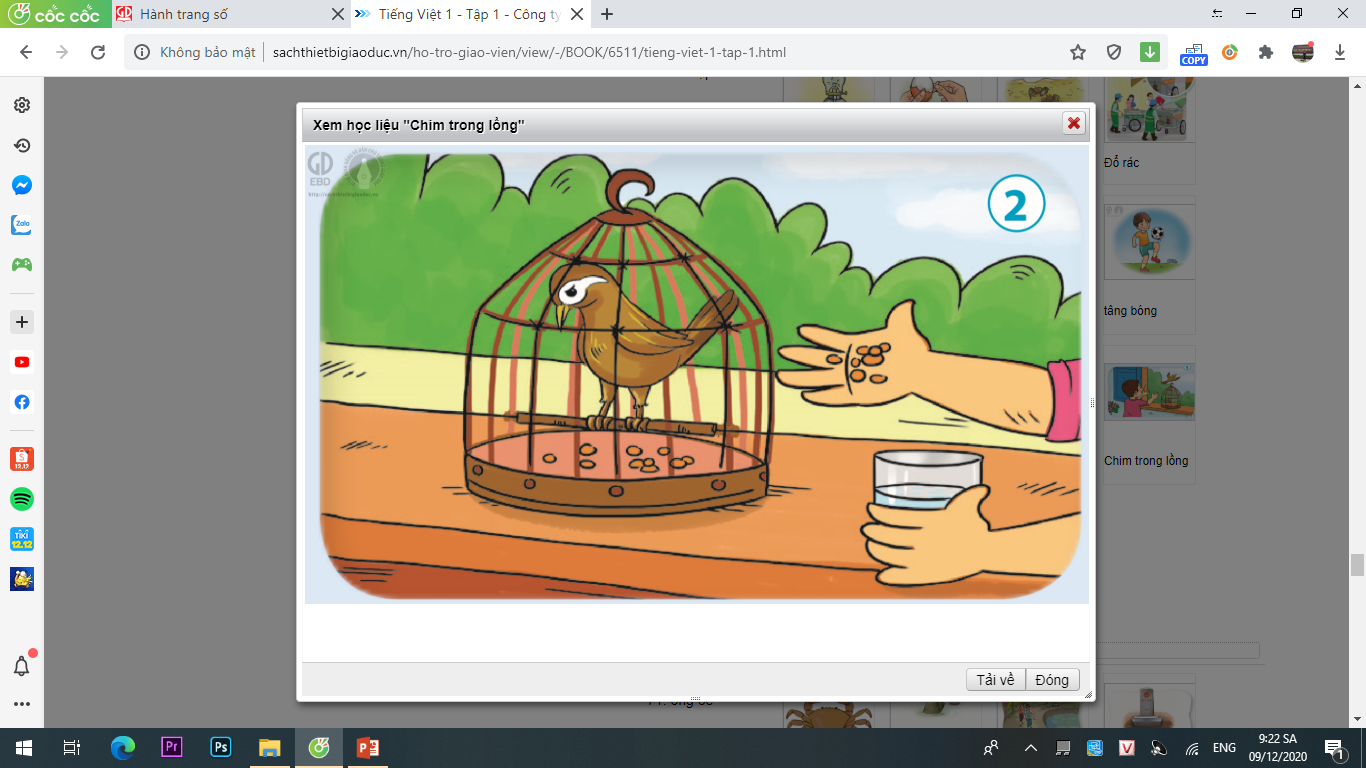 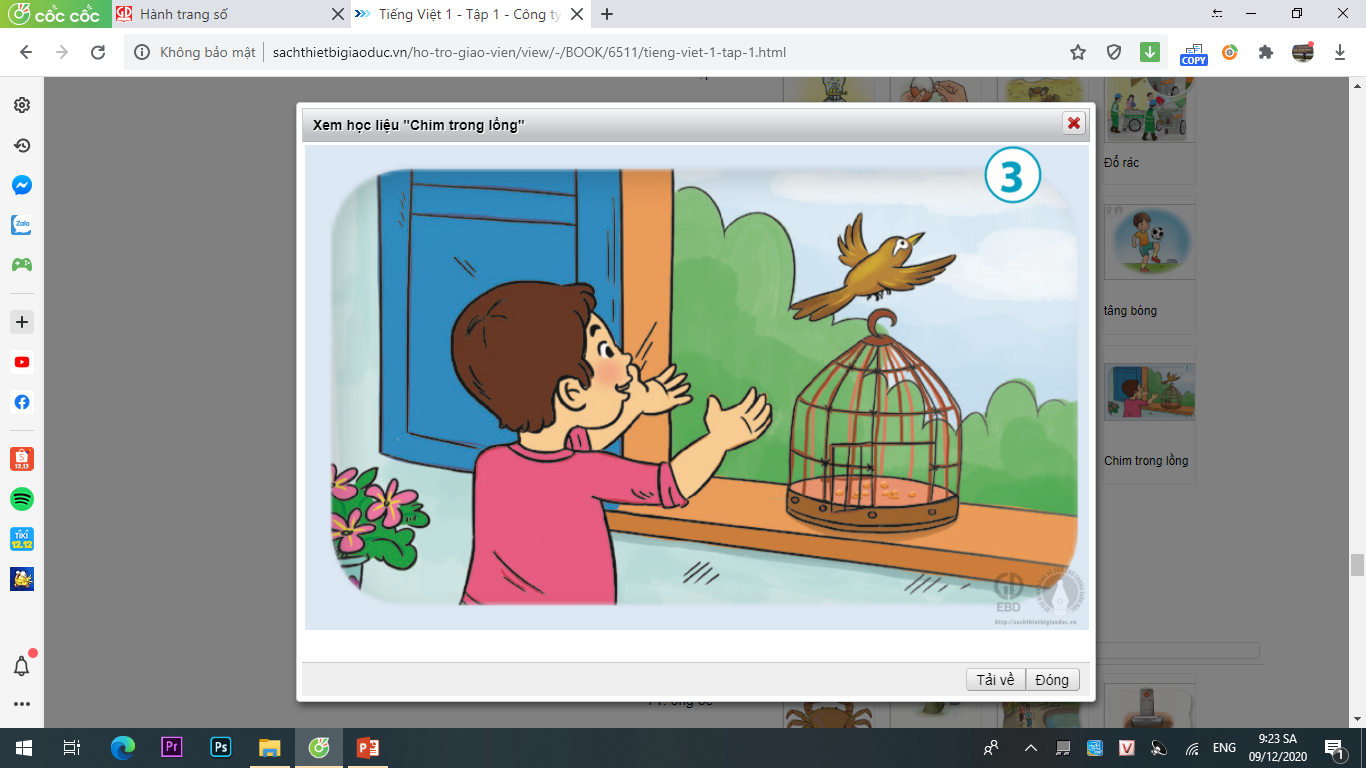 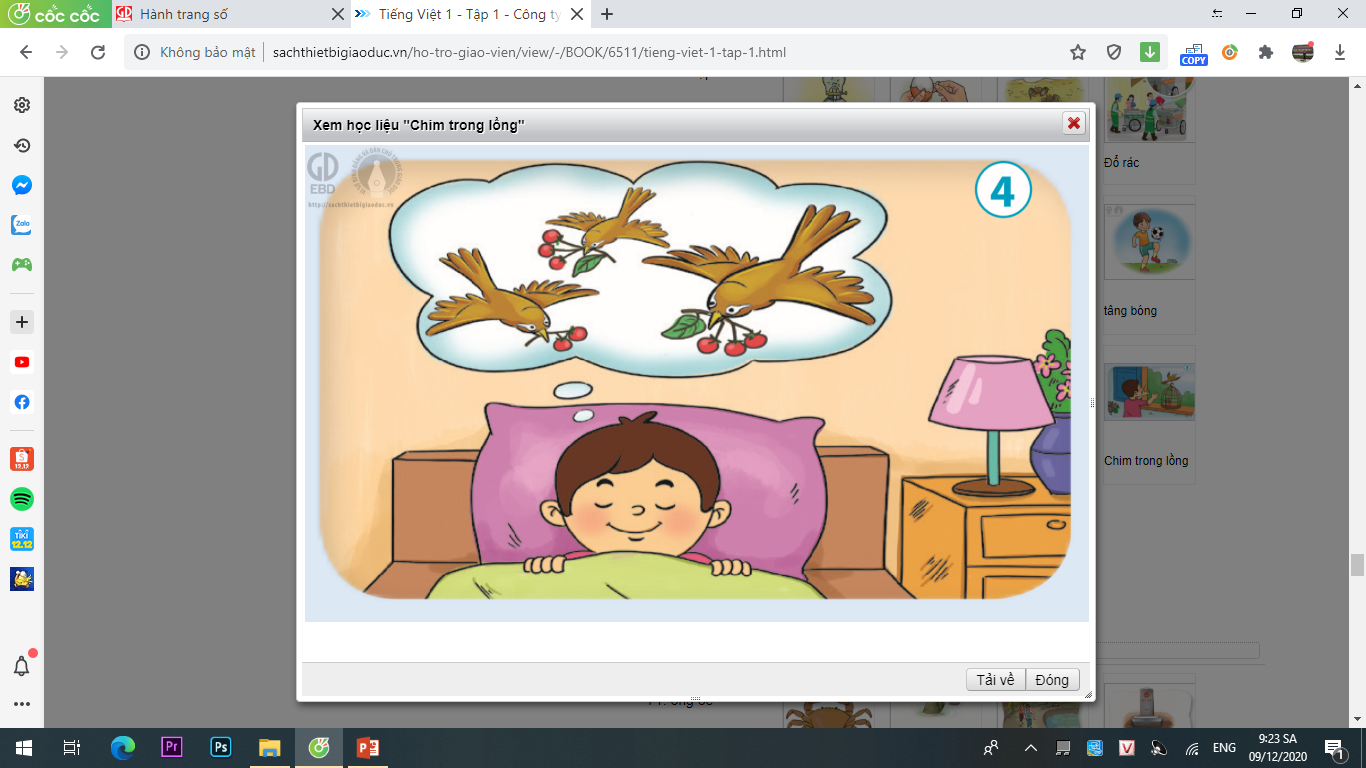 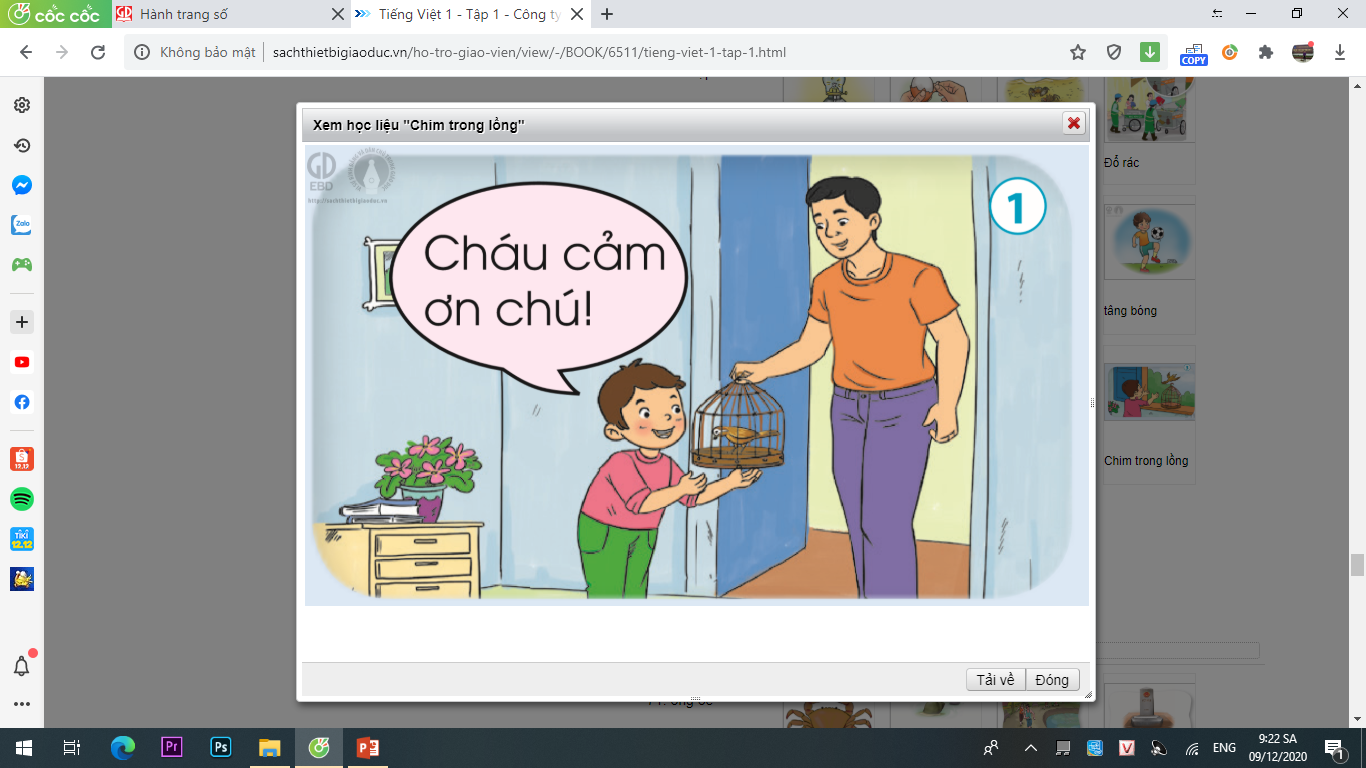 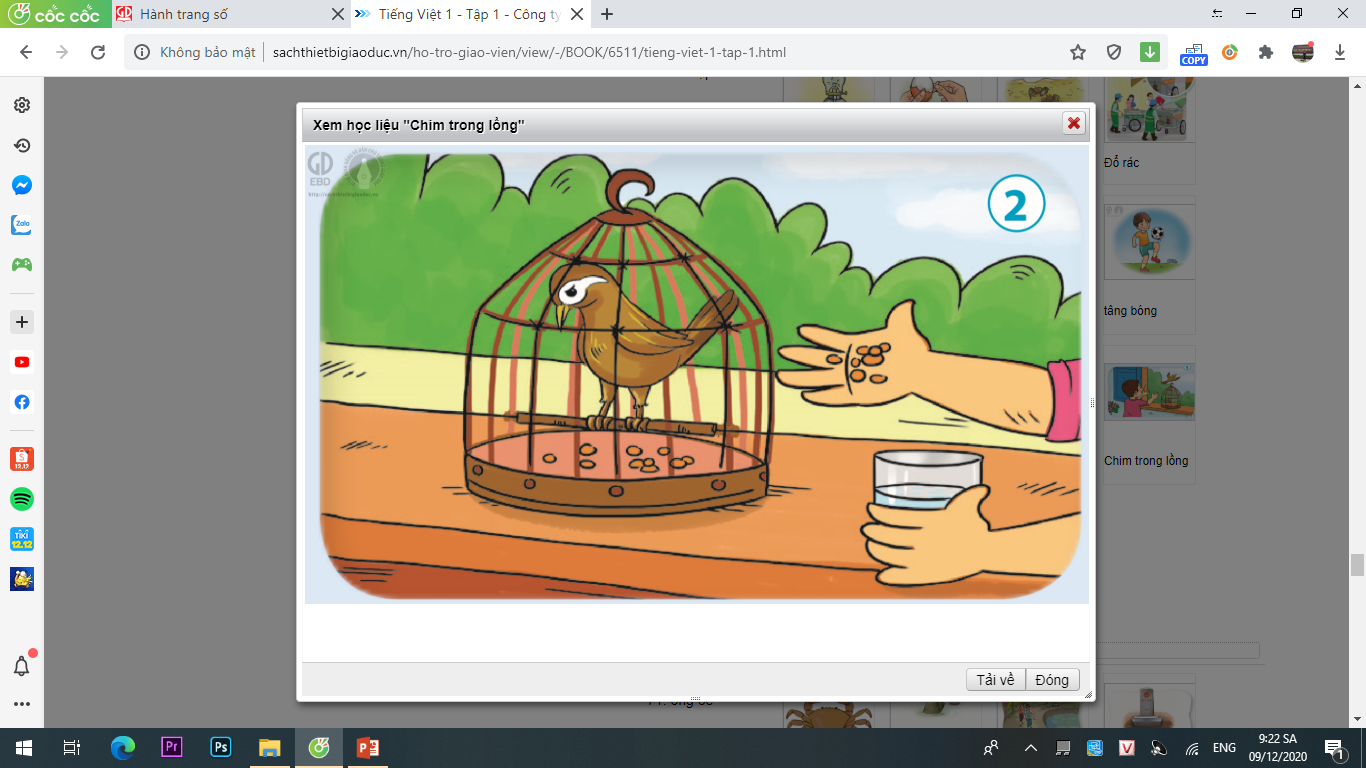 Chú chim hoa mi thế nào?
Bé được tặng món quà gì?
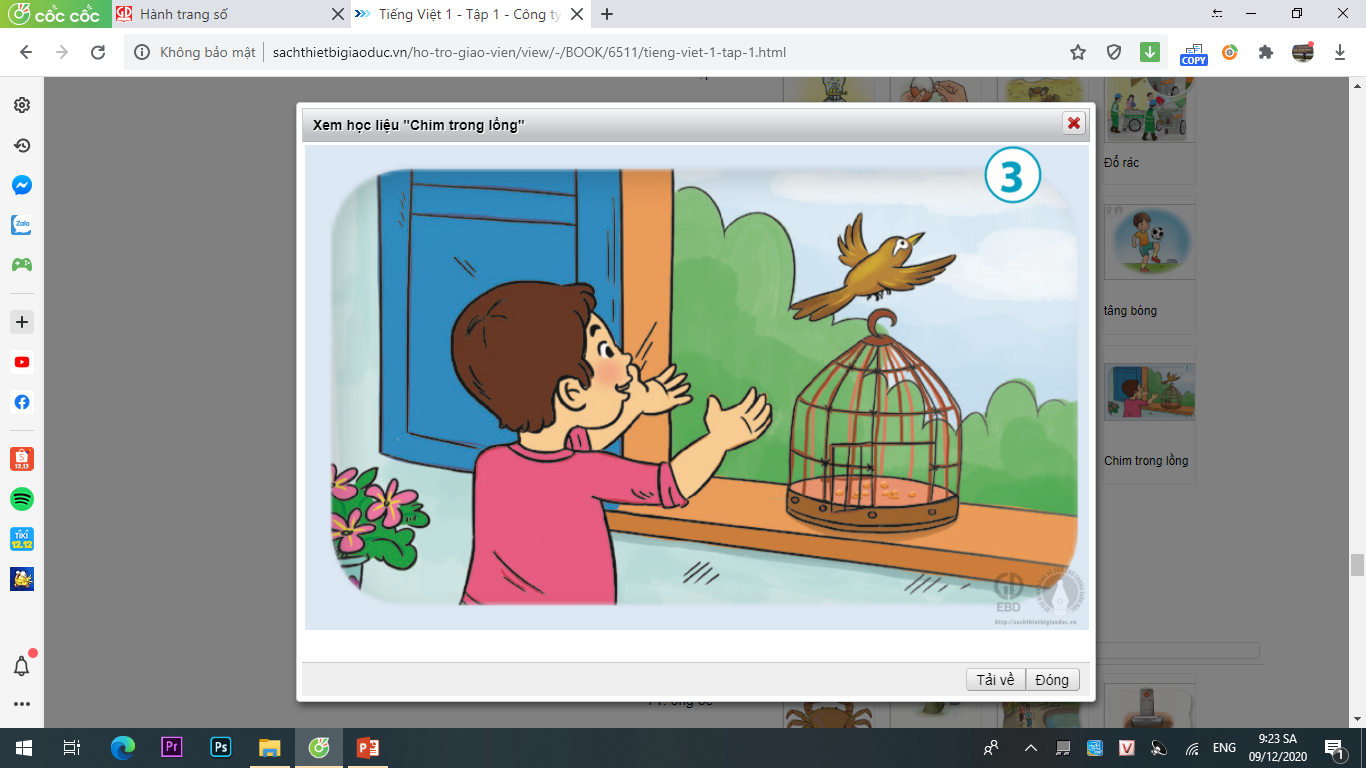 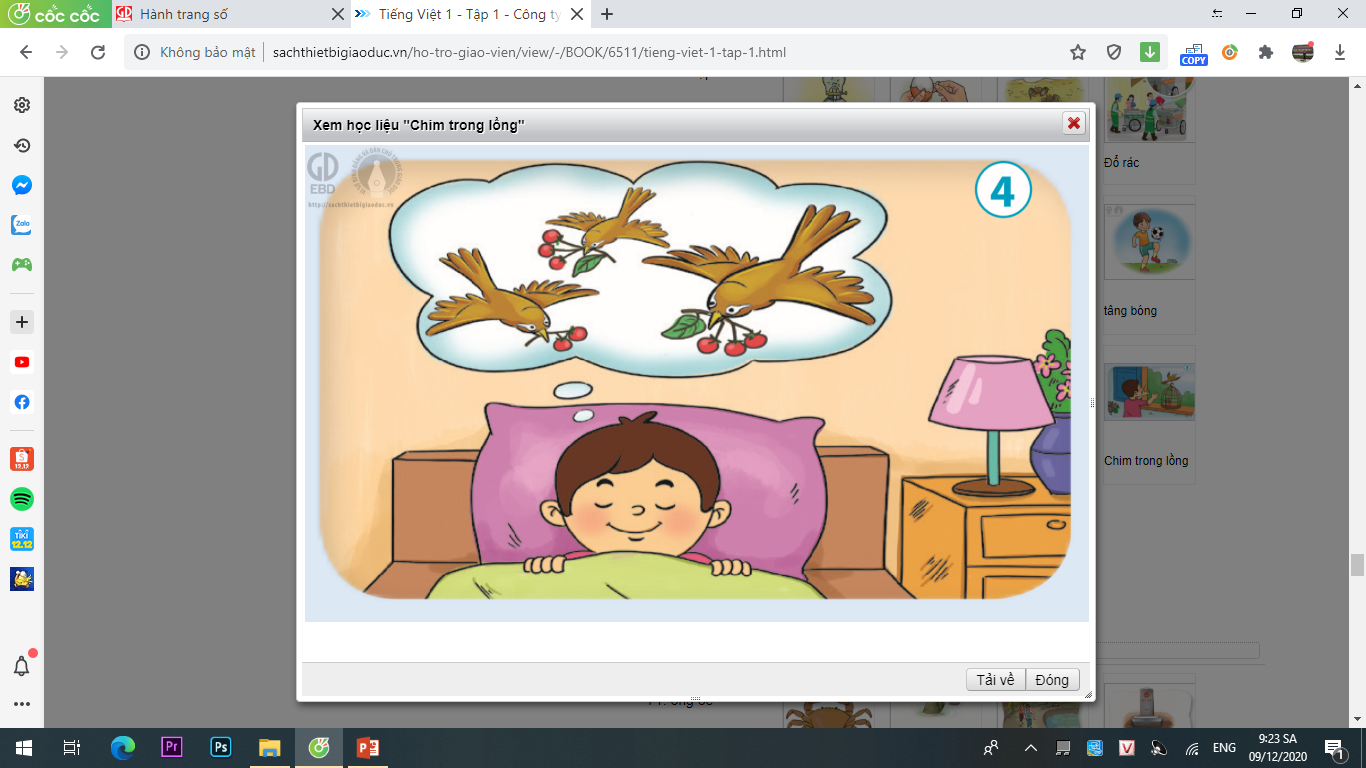 Bé mơ thấy gì?
Bé đã làm gì?
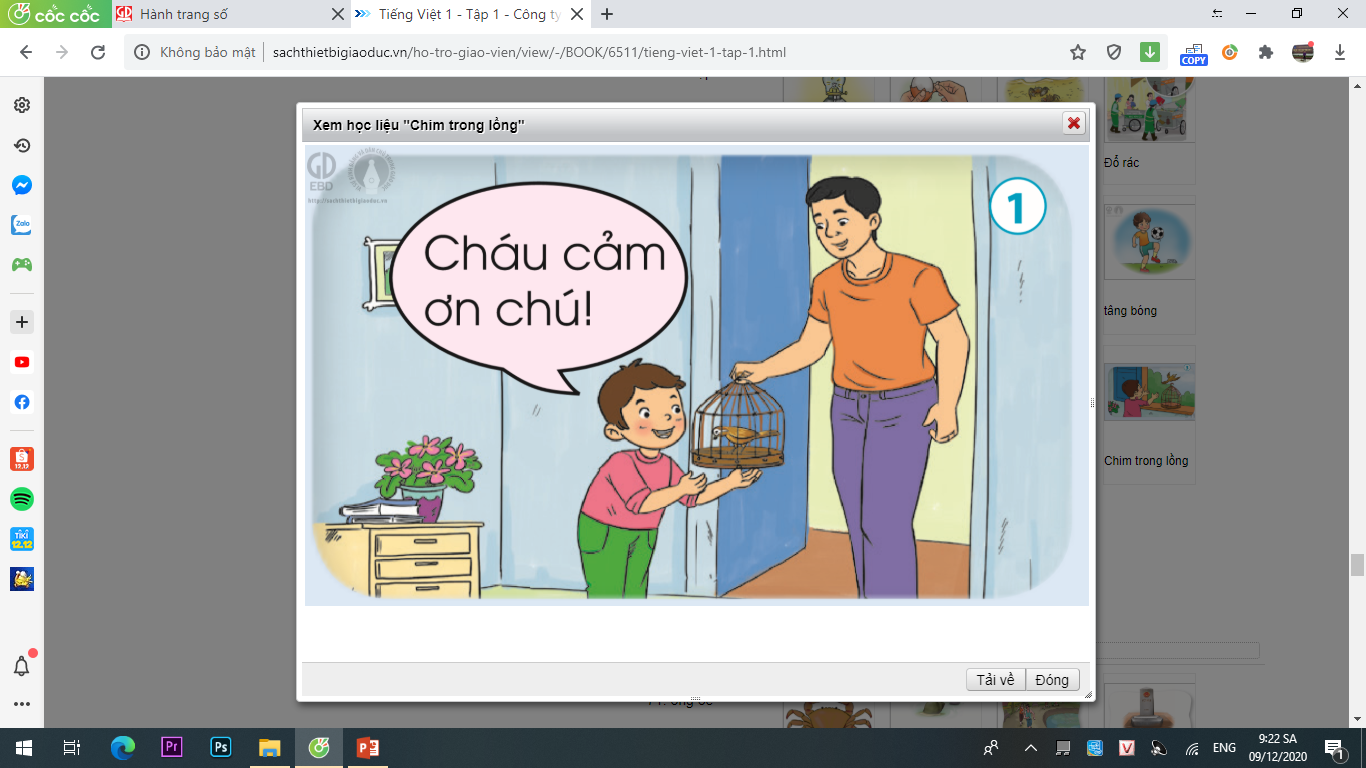 Bé được tặng món quà gì?
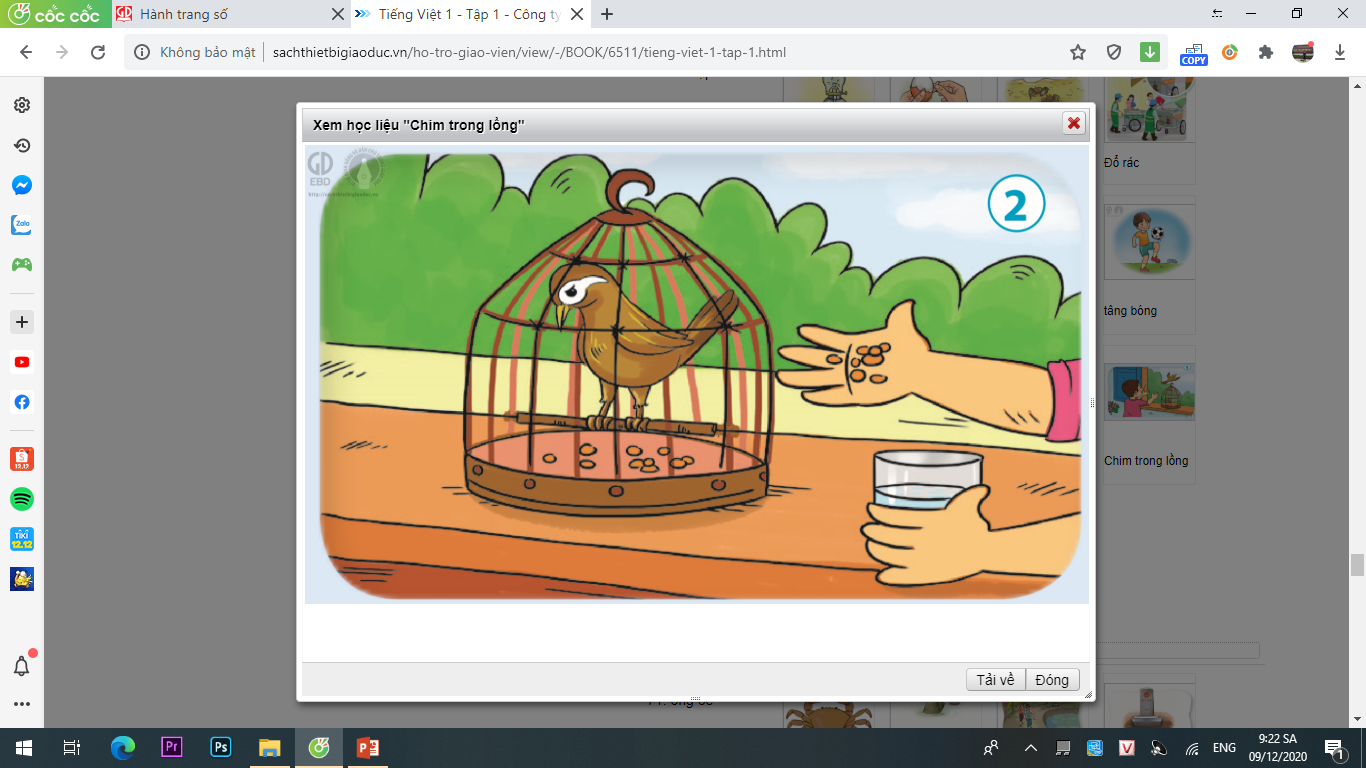 Chú chim hoạ mi thế nào?
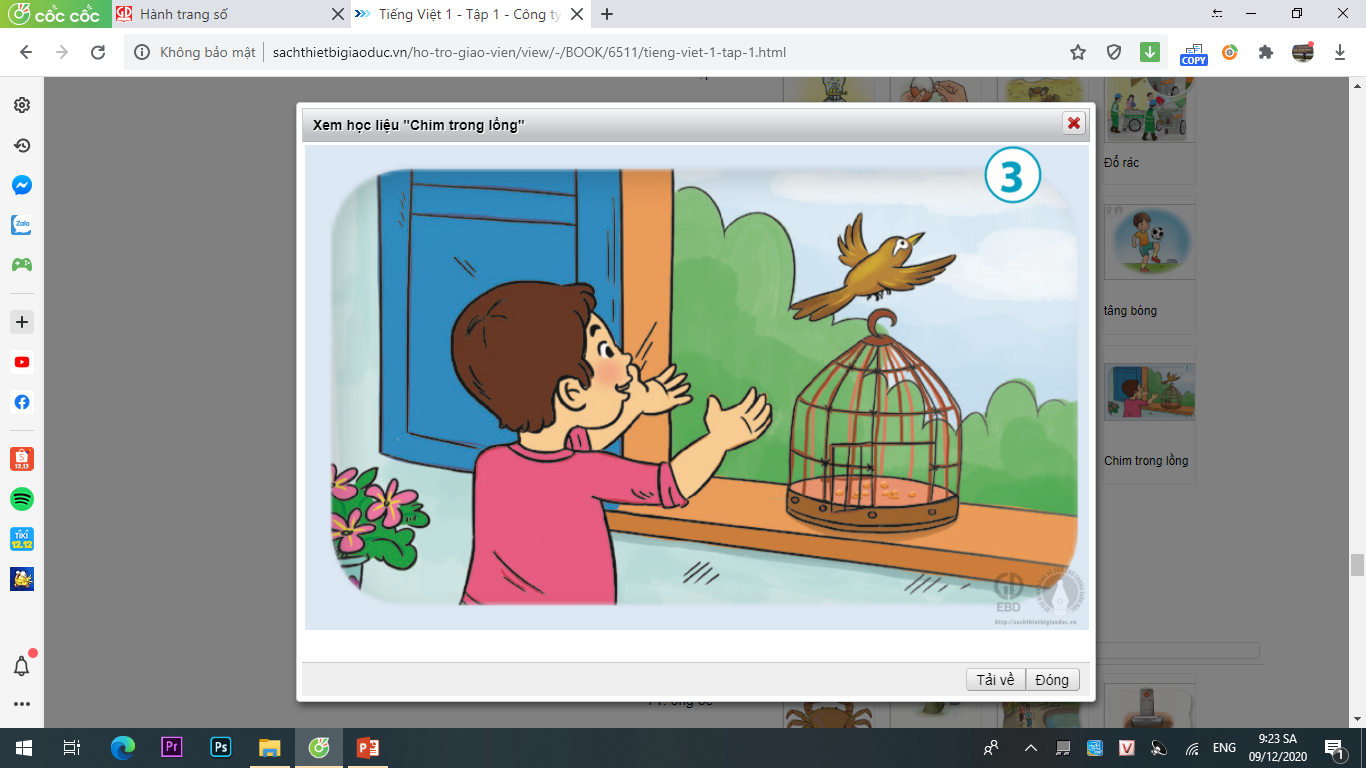 Bé đã làm gì?
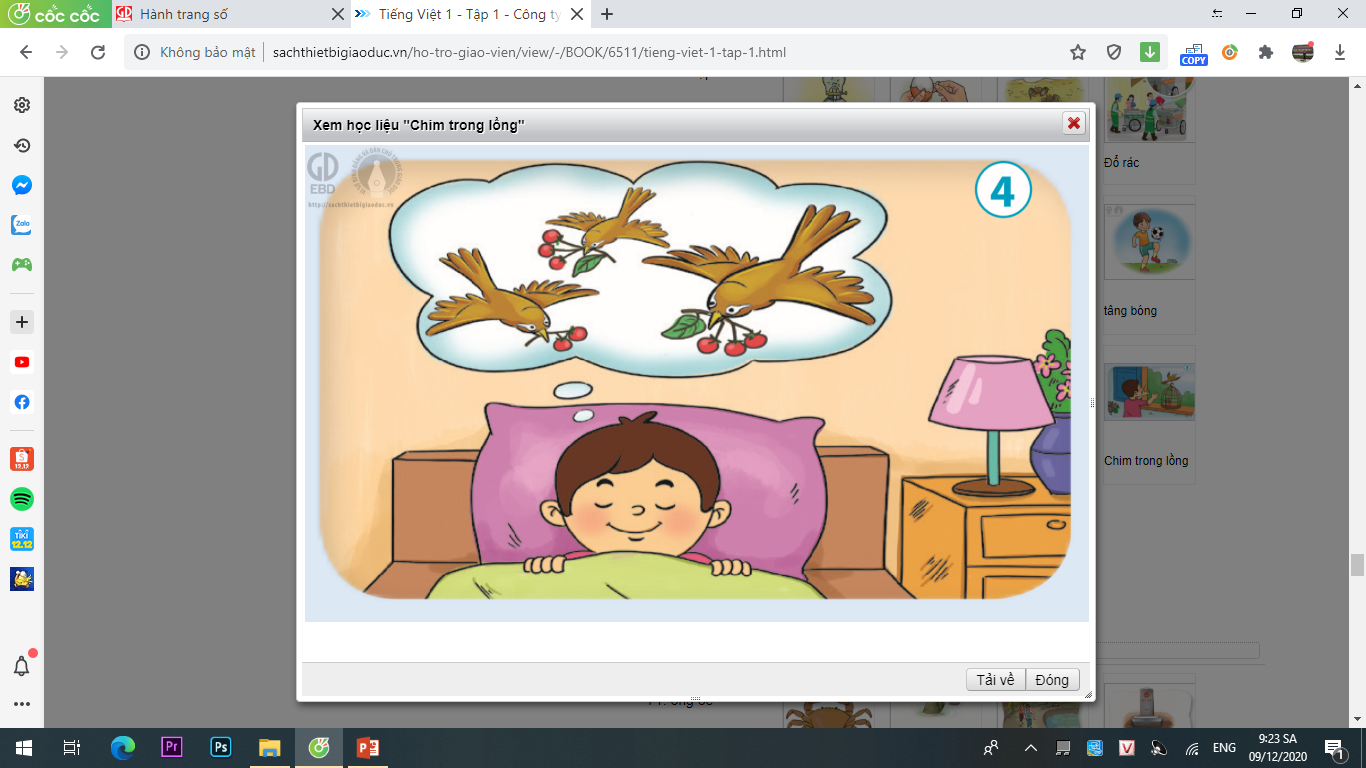 Bé mơ thấy gì?
Quả bóng rùa
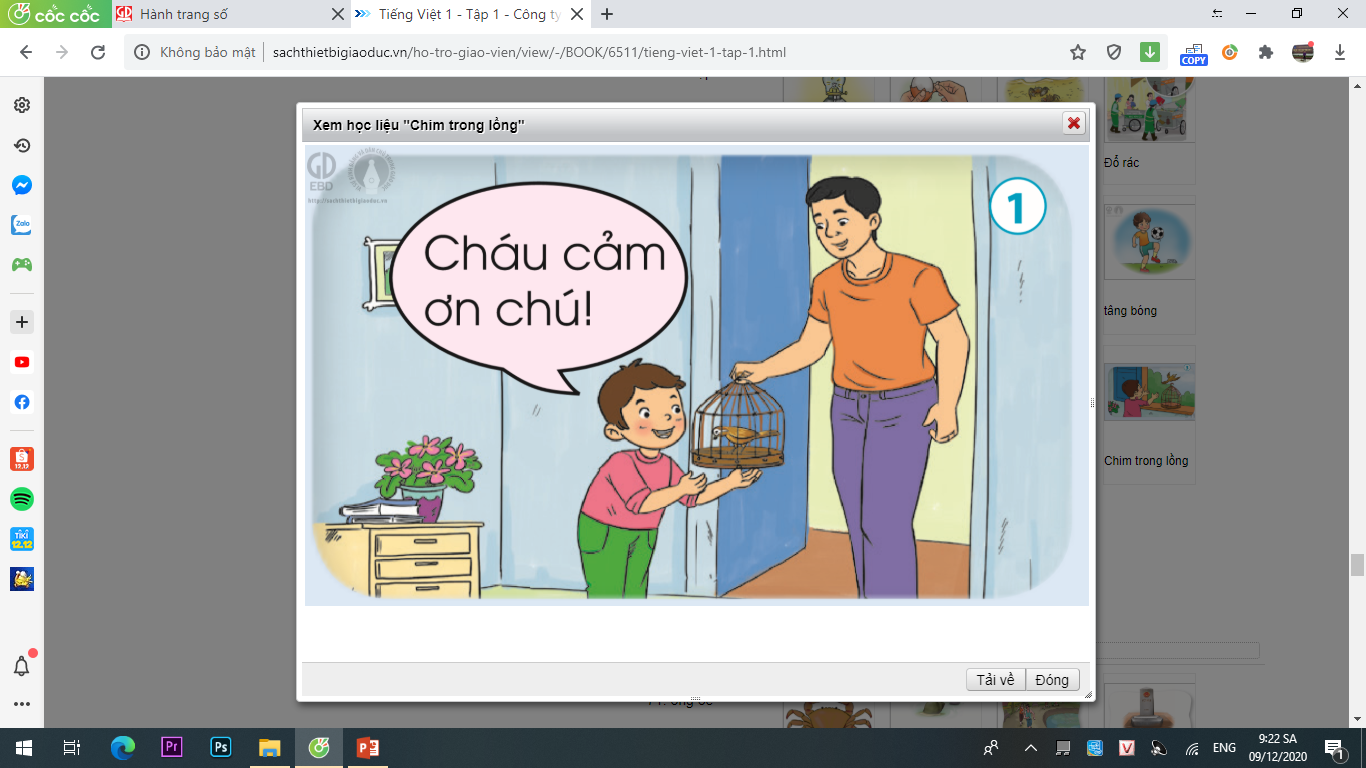 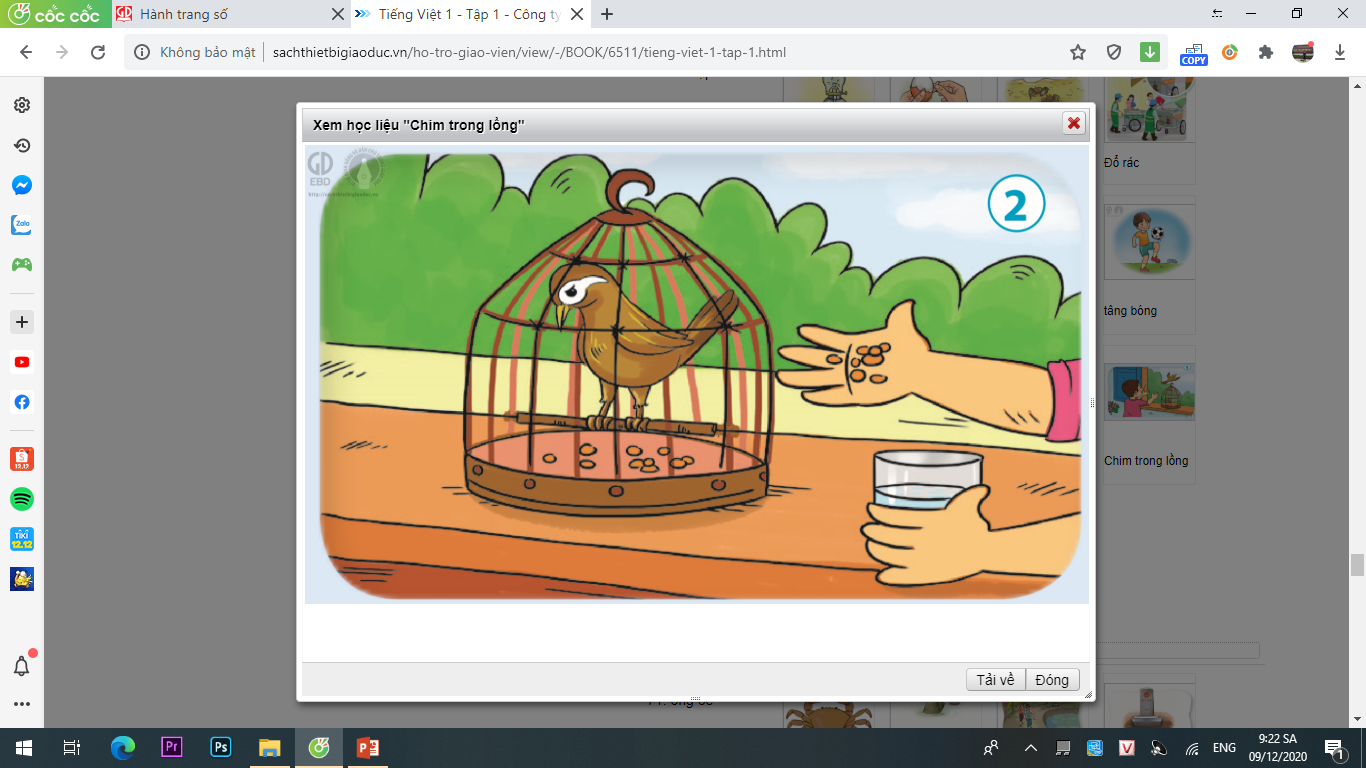 Nếu là em, em có làm như bé không?Vì sao?
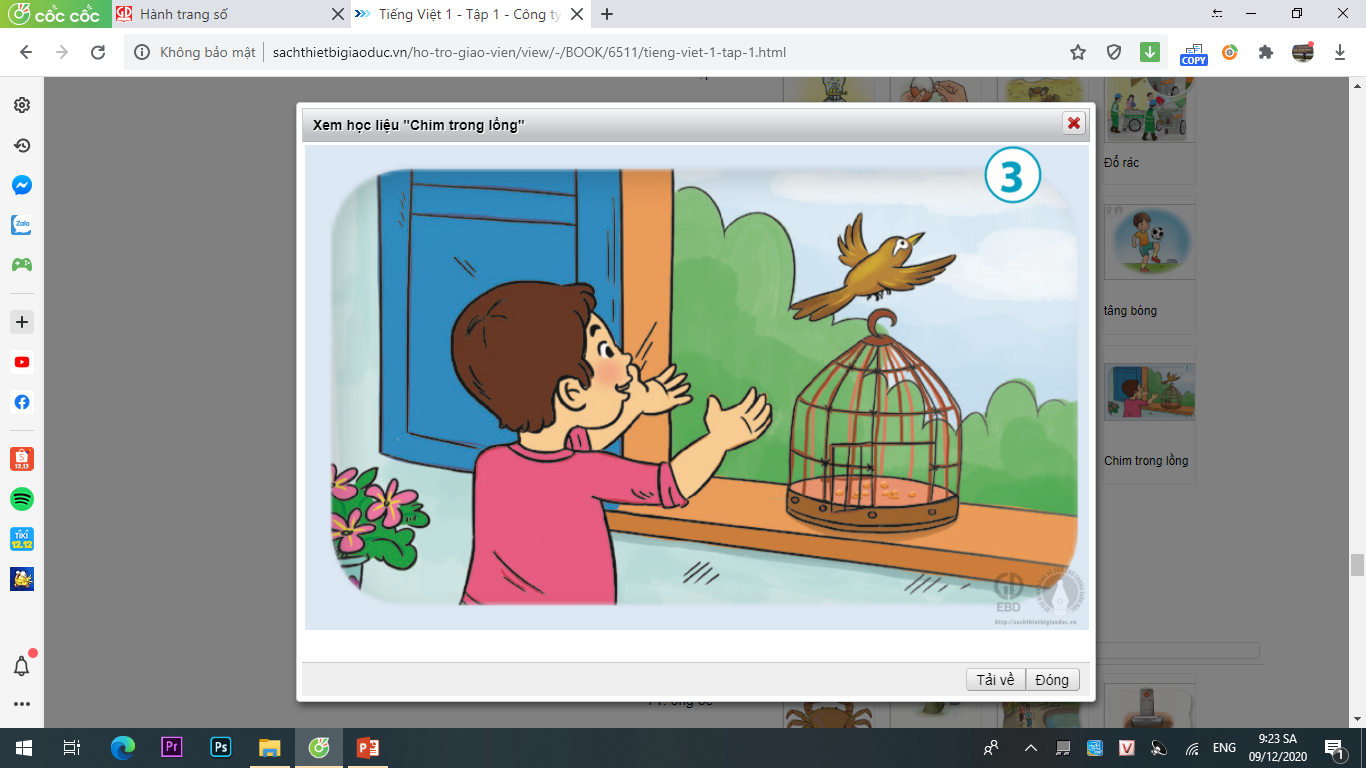 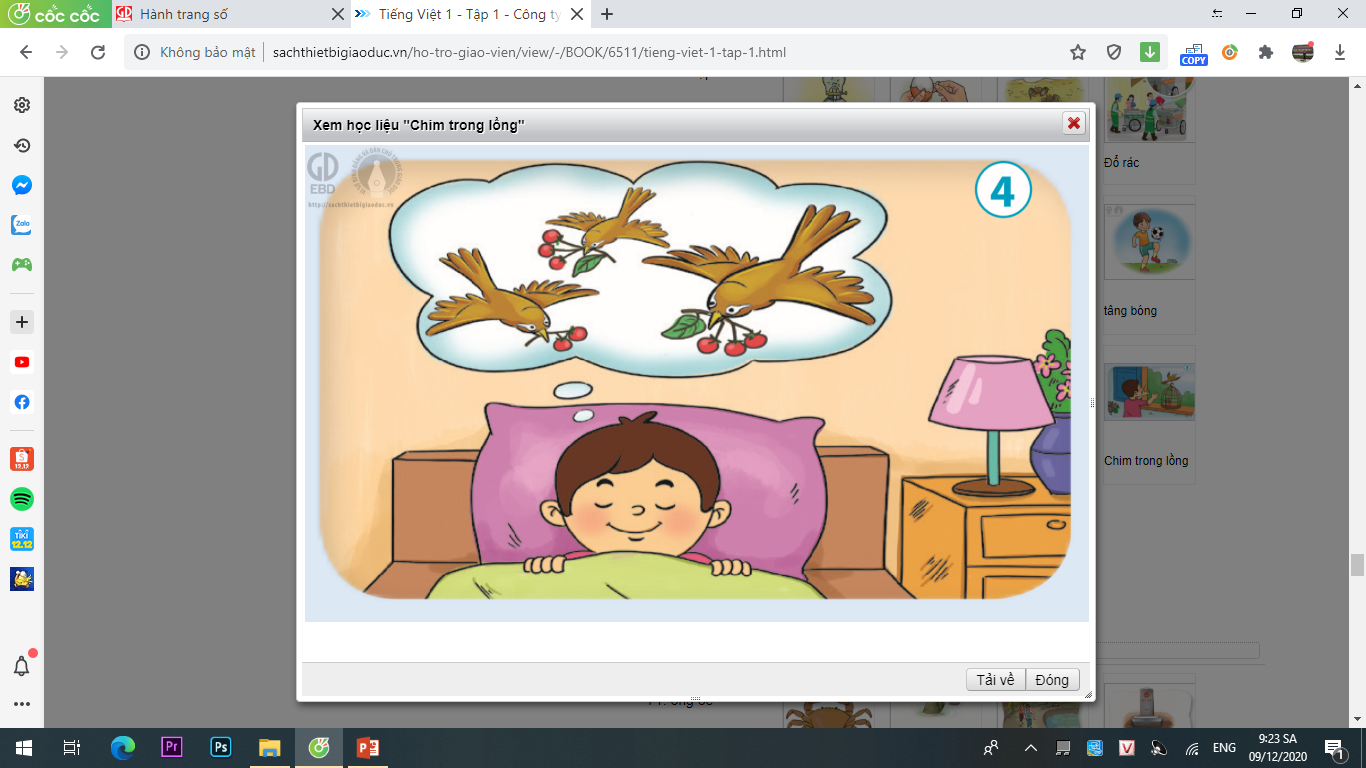 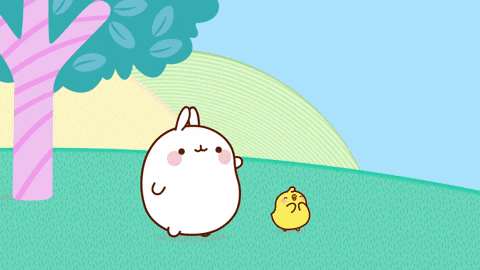 CHÚC CÁC EM HỌC GIỎI!
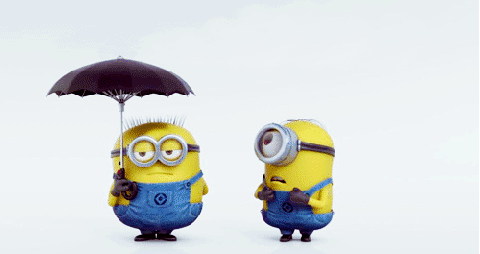